Calculus
M 28 January 2013
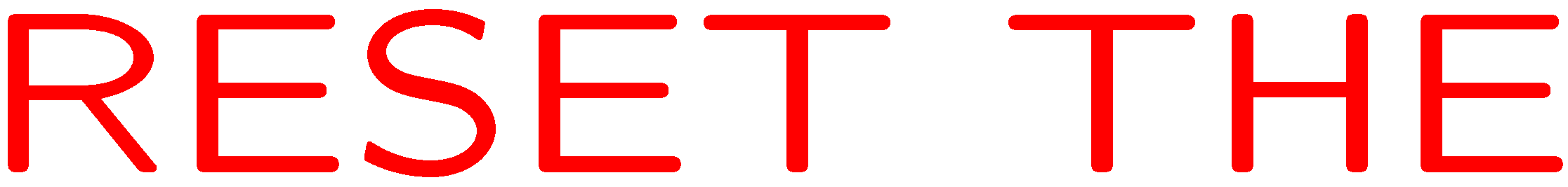 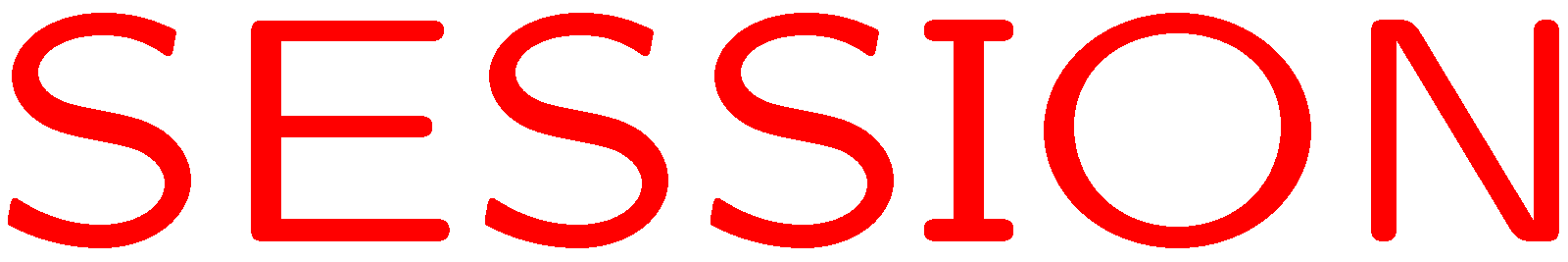 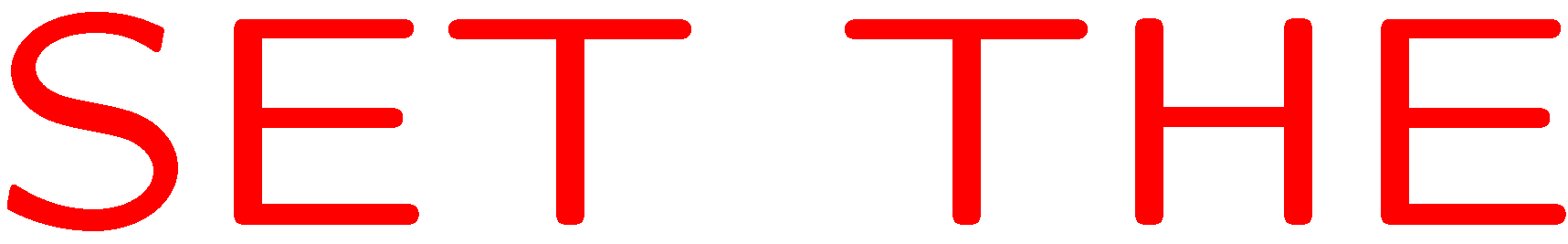 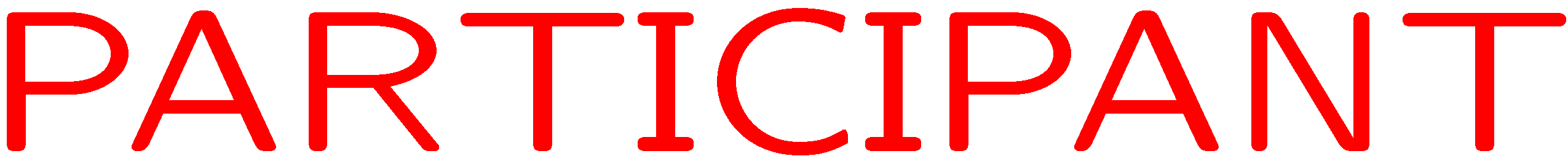 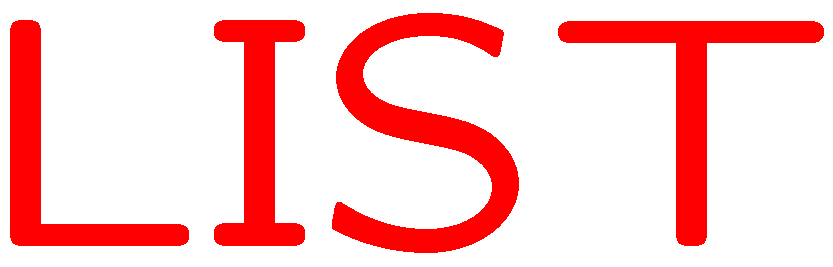 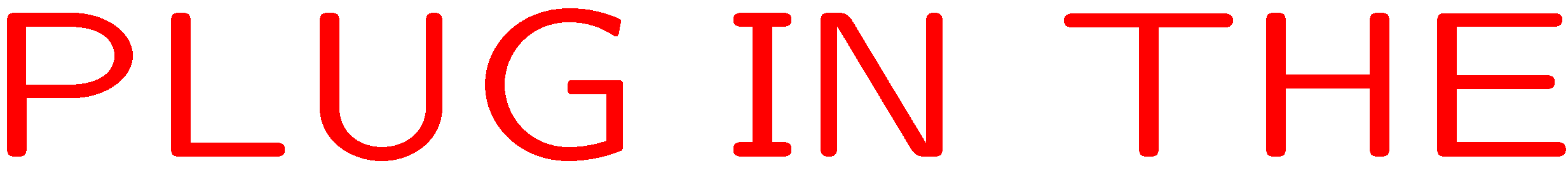 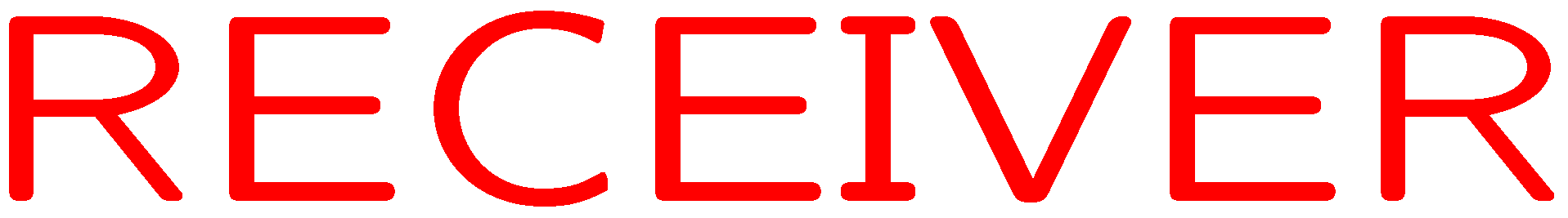 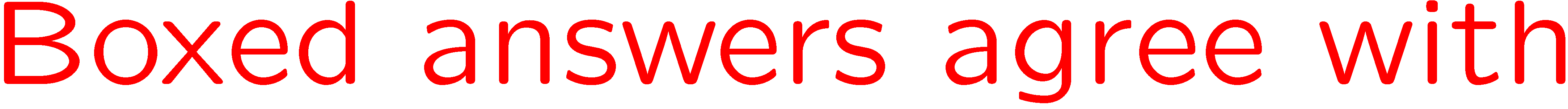 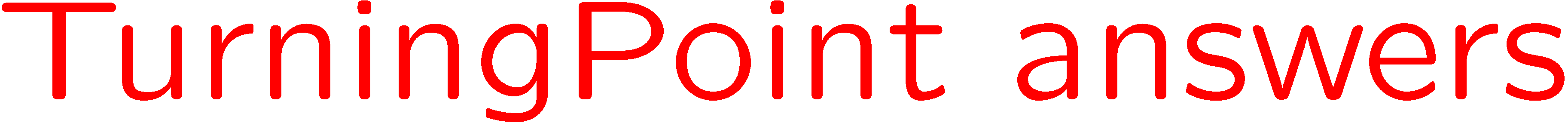 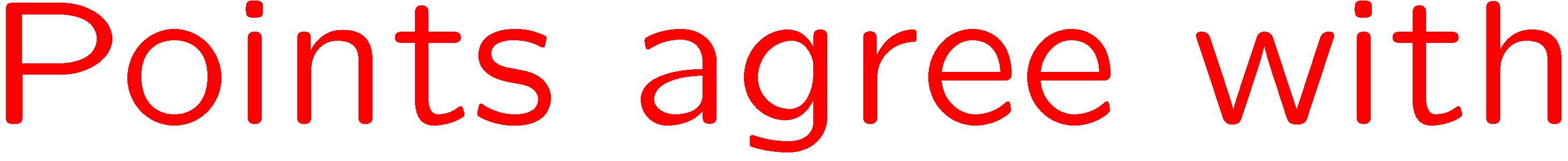 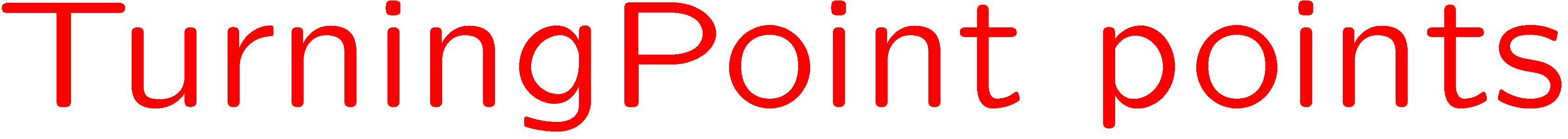 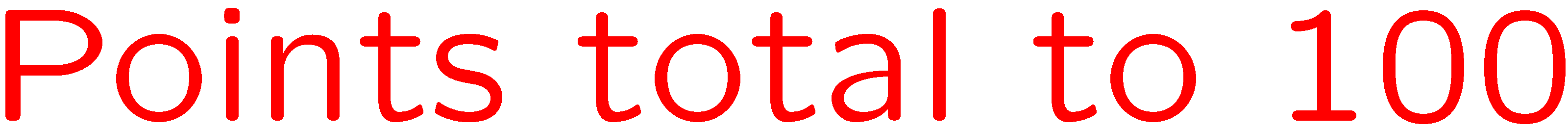 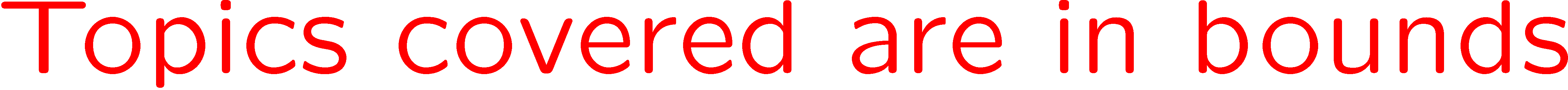 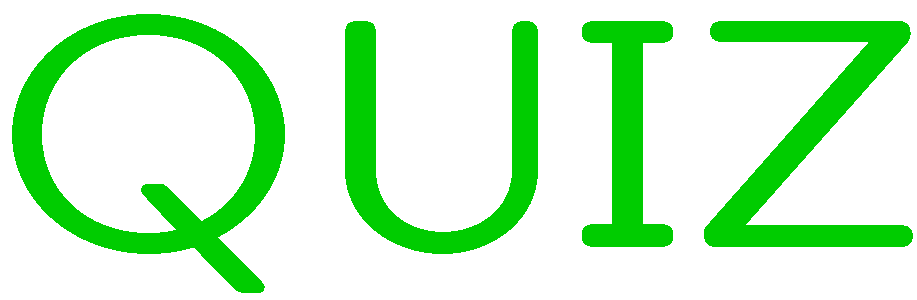 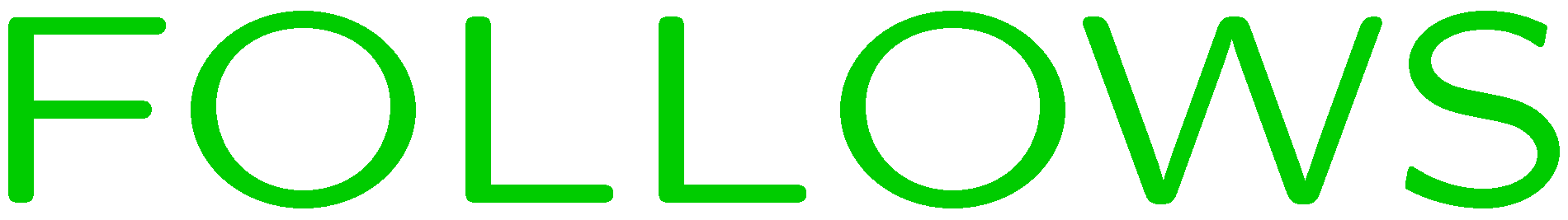 0 of 5
1+1=
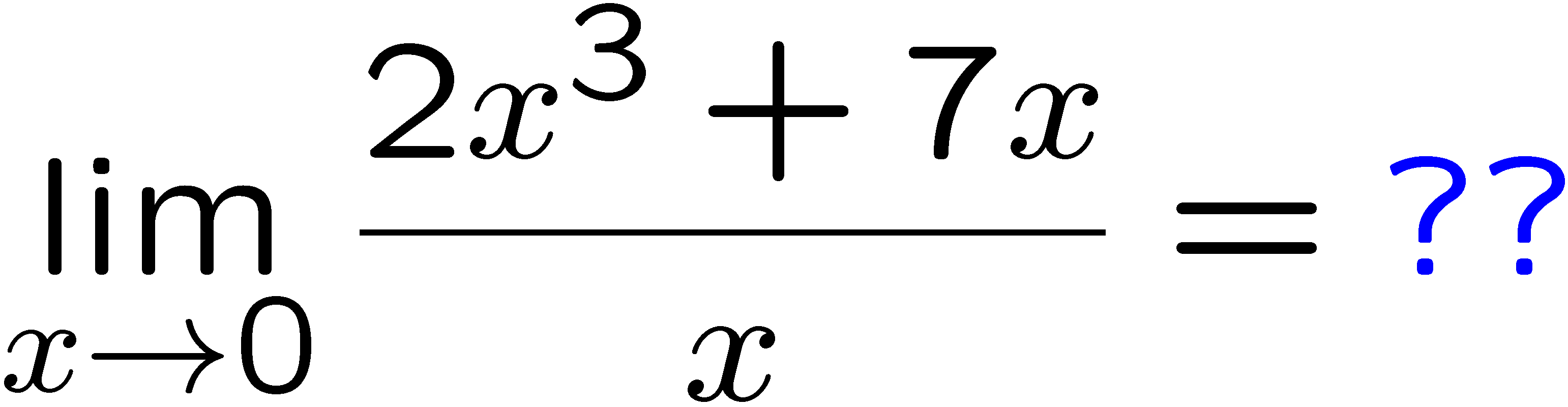 1
2
3
4
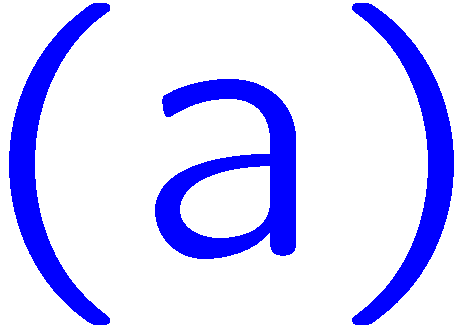 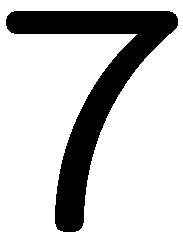 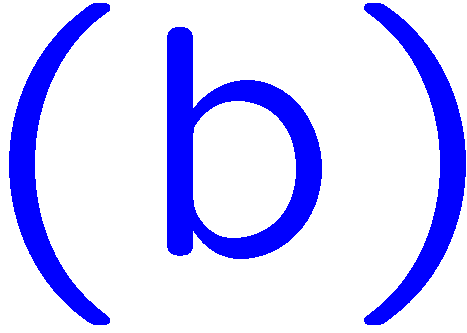 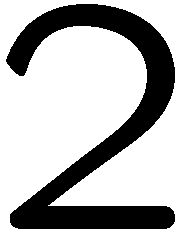 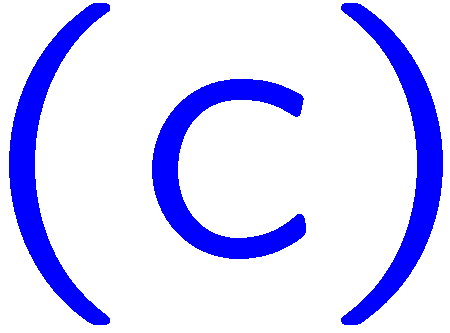 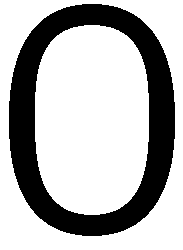 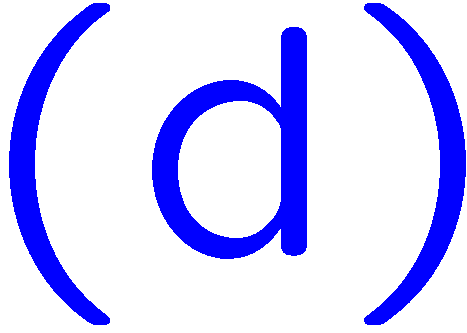 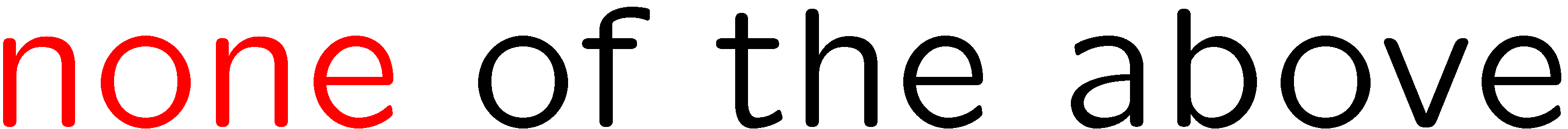 5
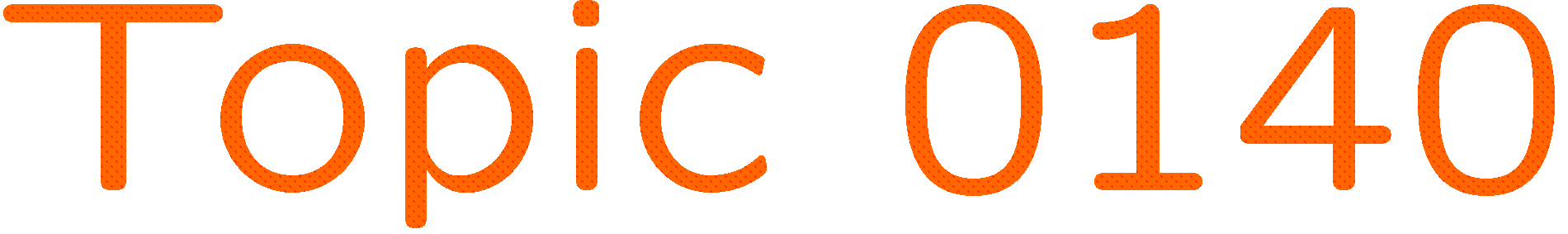 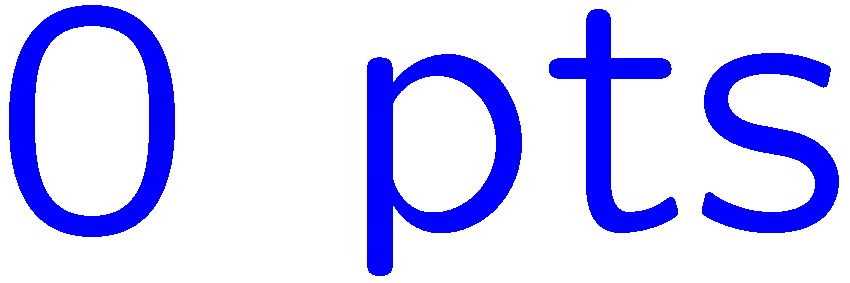 0 of 5
1+1=
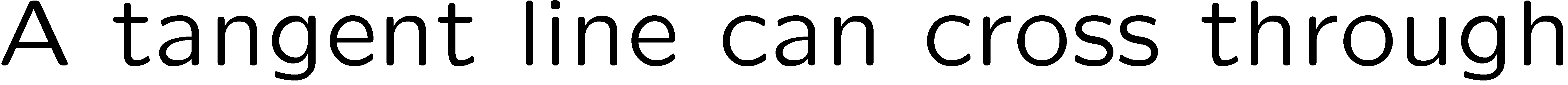 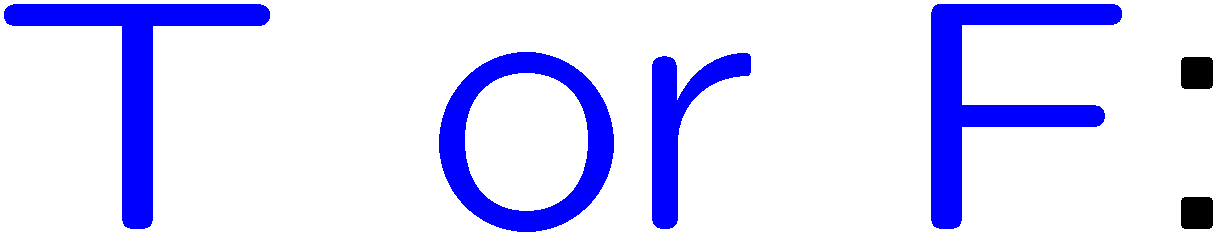 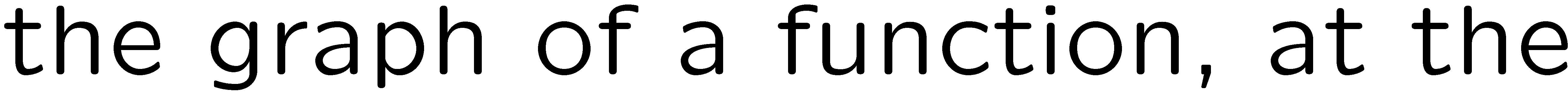 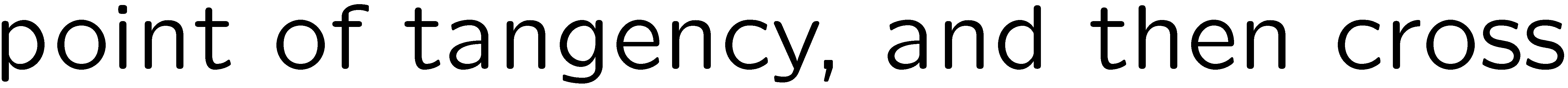 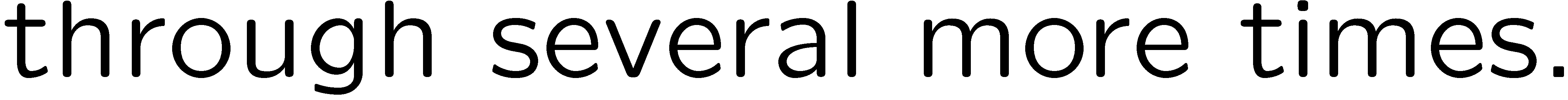 1
2
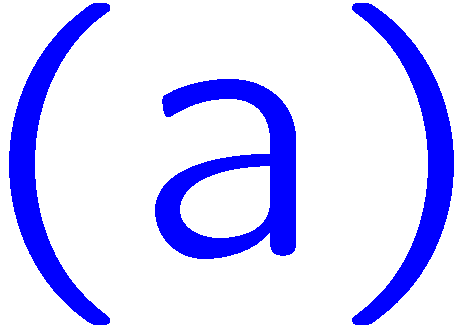 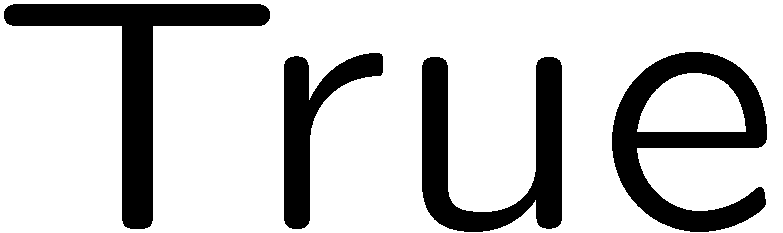 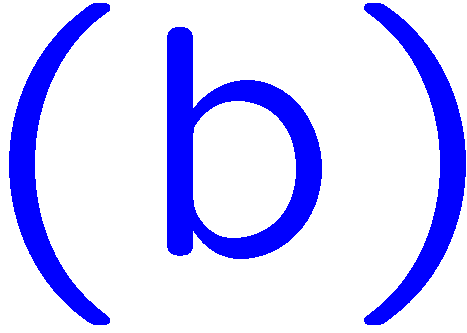 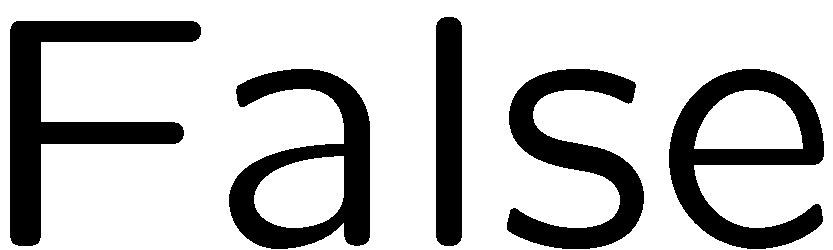 6
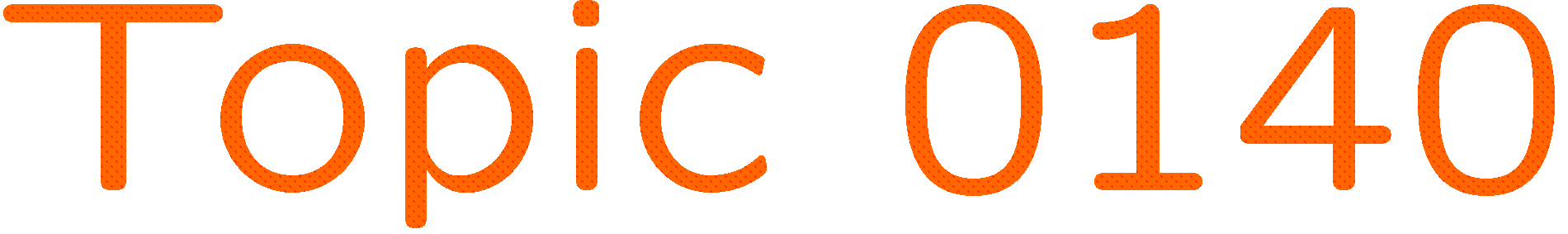 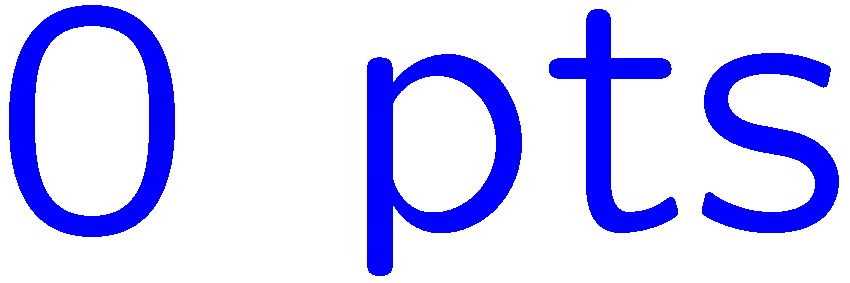 0 of 5
1+1=
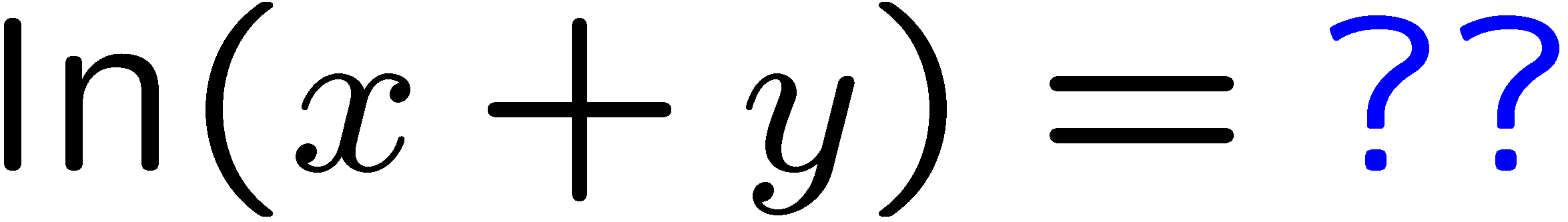 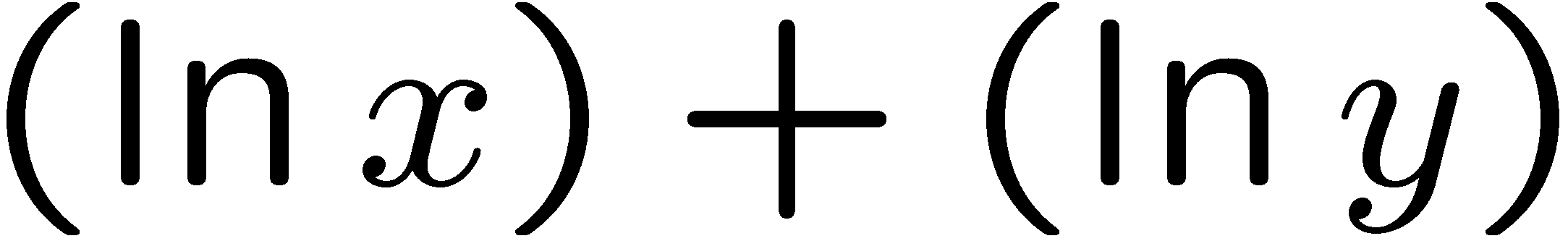 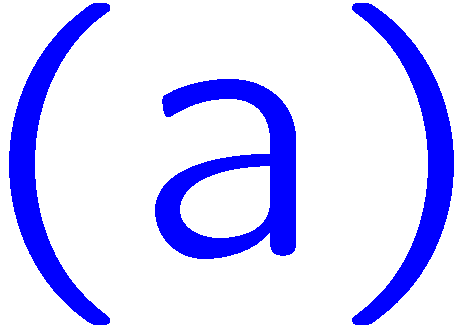 1
2
3
4
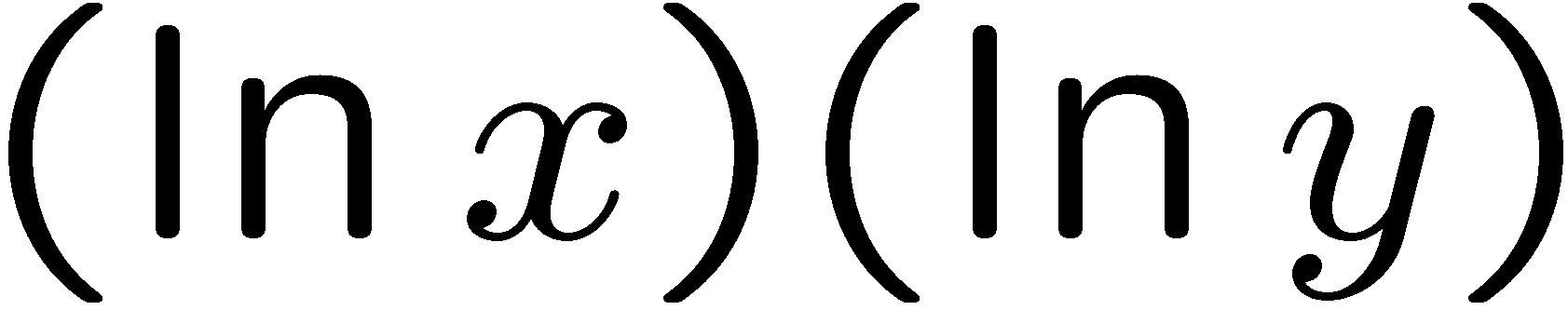 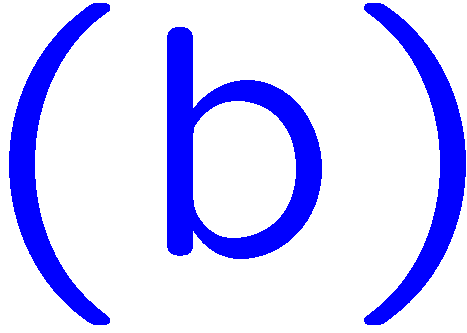 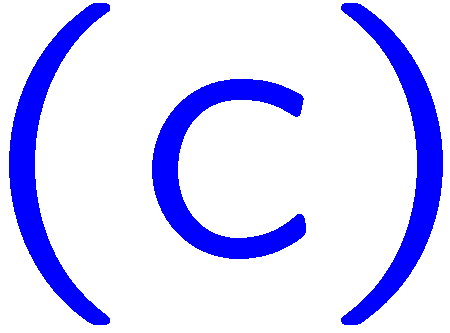 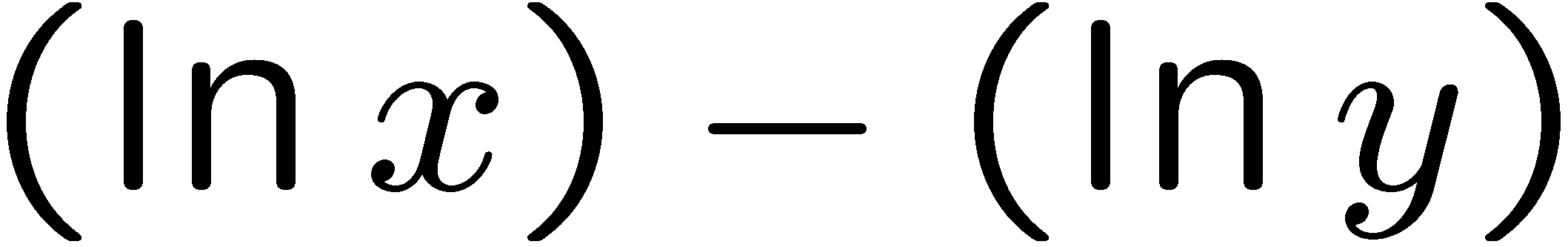 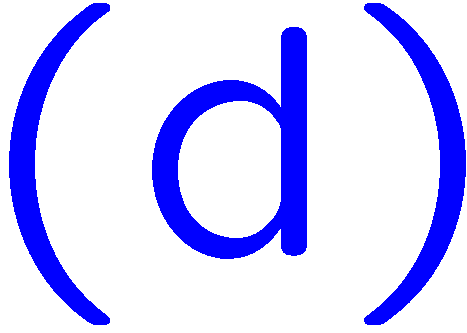 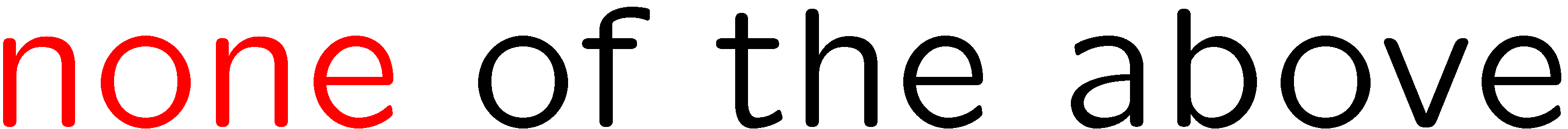 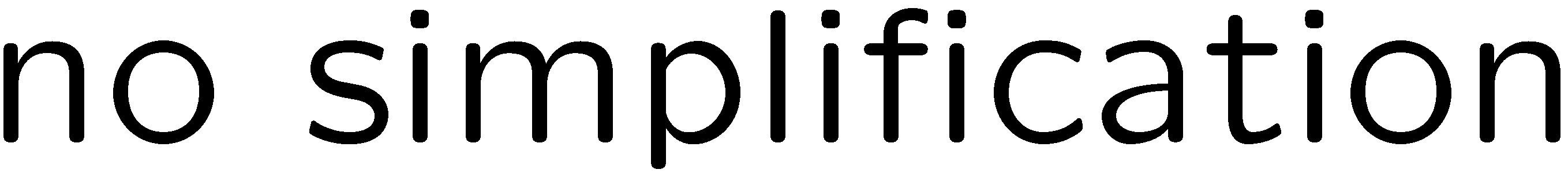 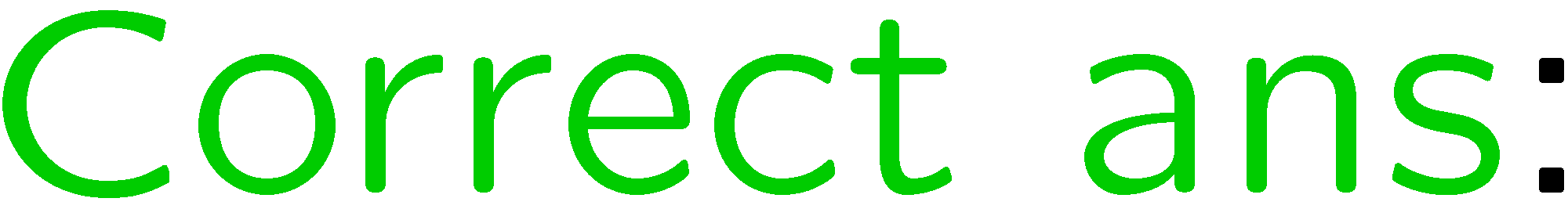 7
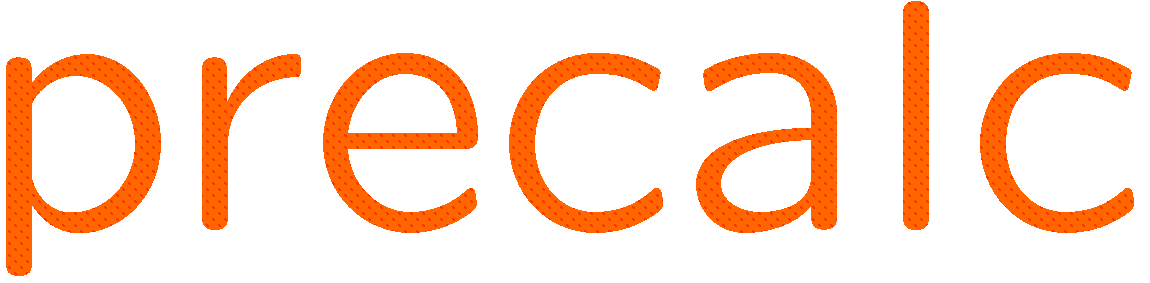 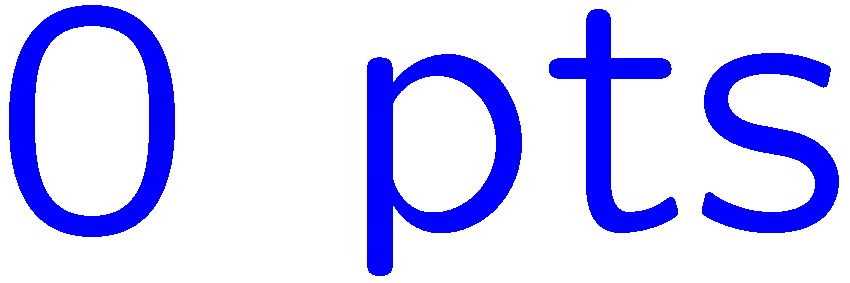 0 of 5
1+1=
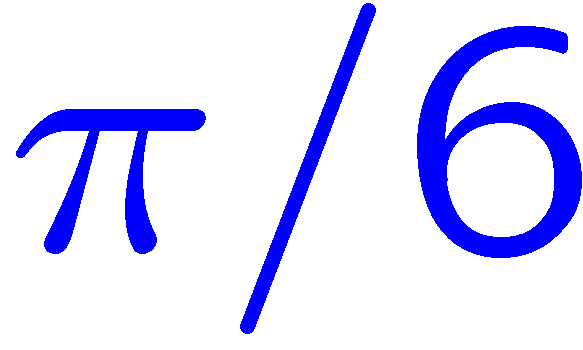 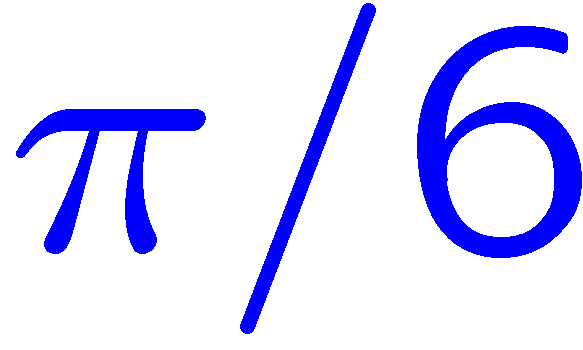 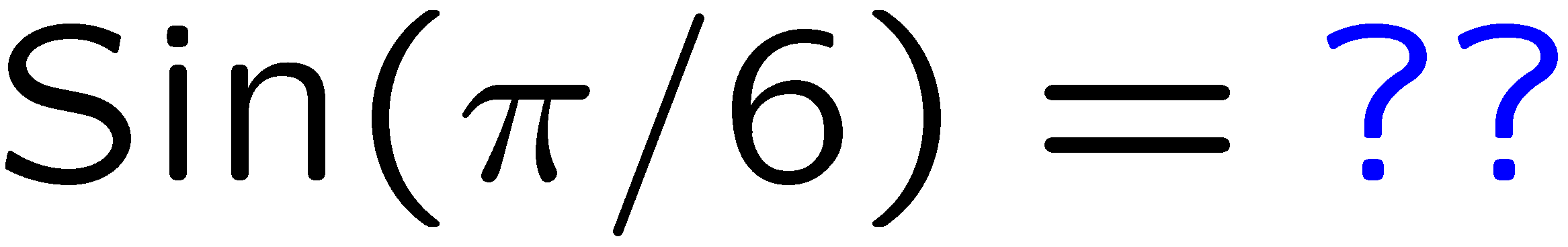 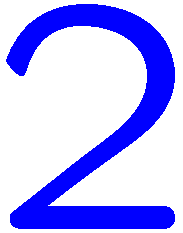 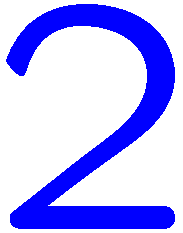 1
2
3
4
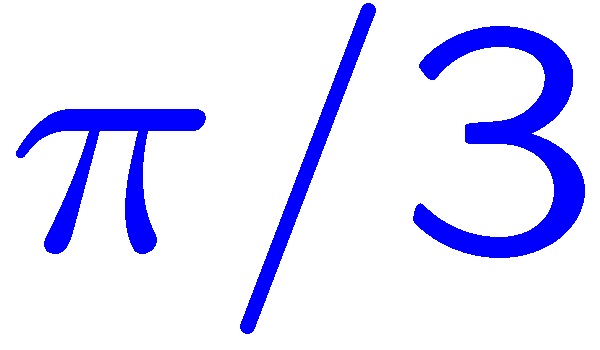 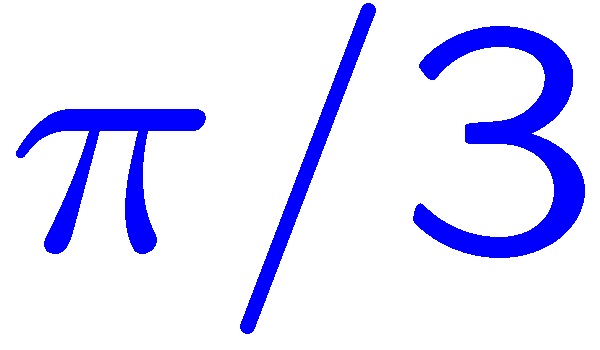 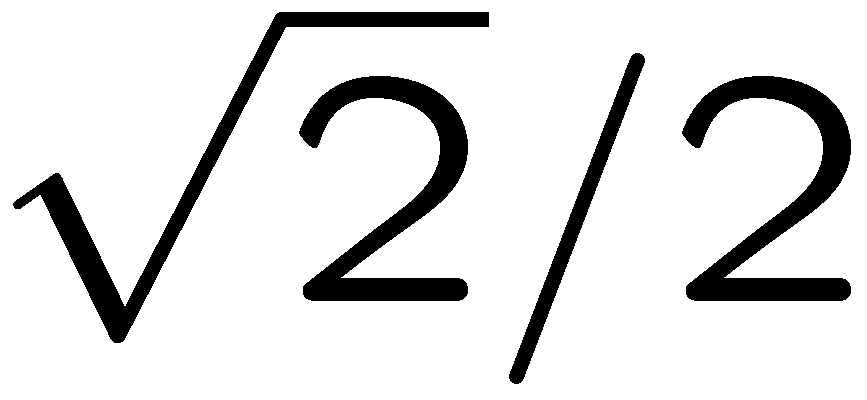 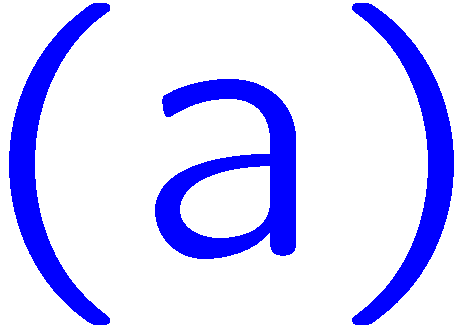 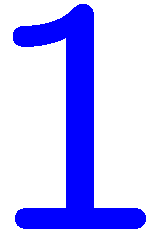 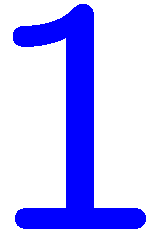 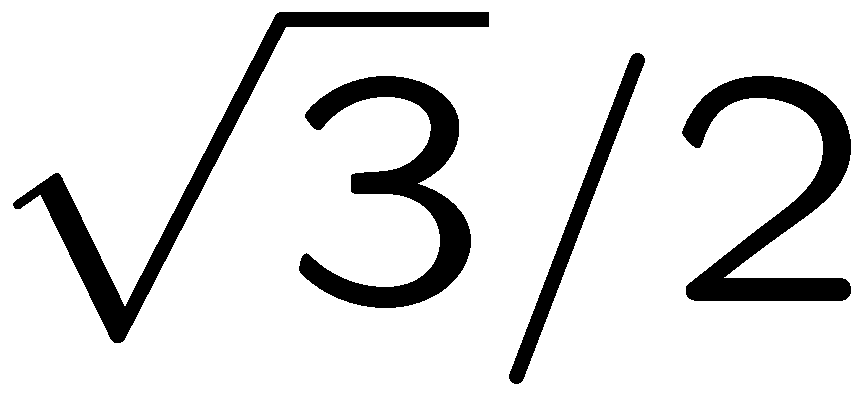 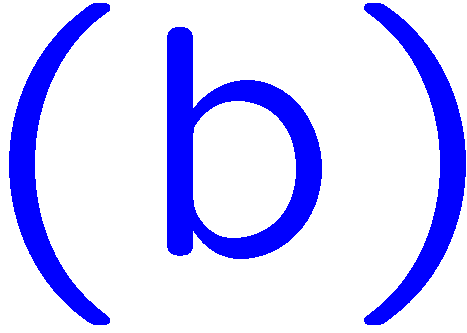 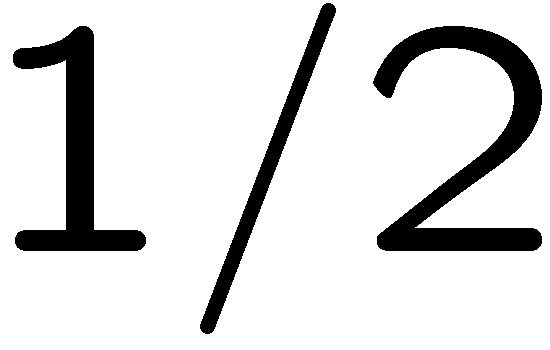 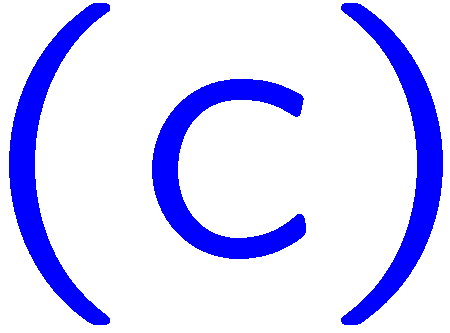 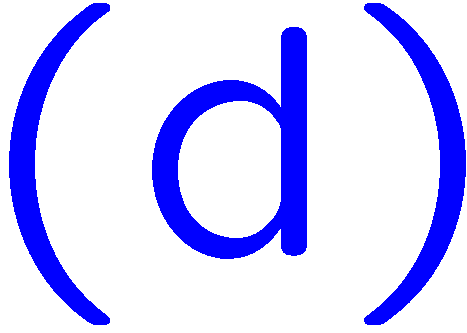 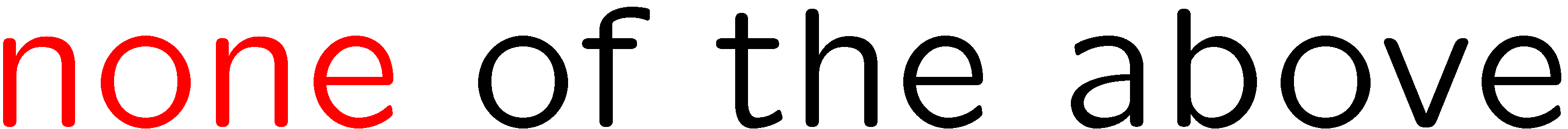 8
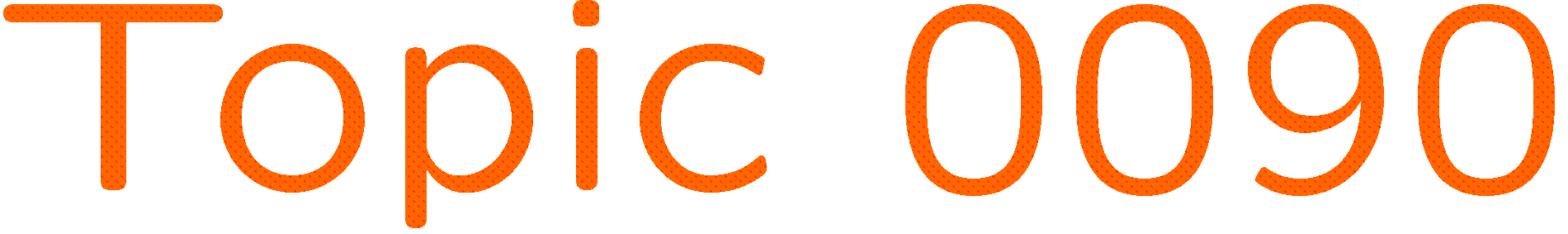 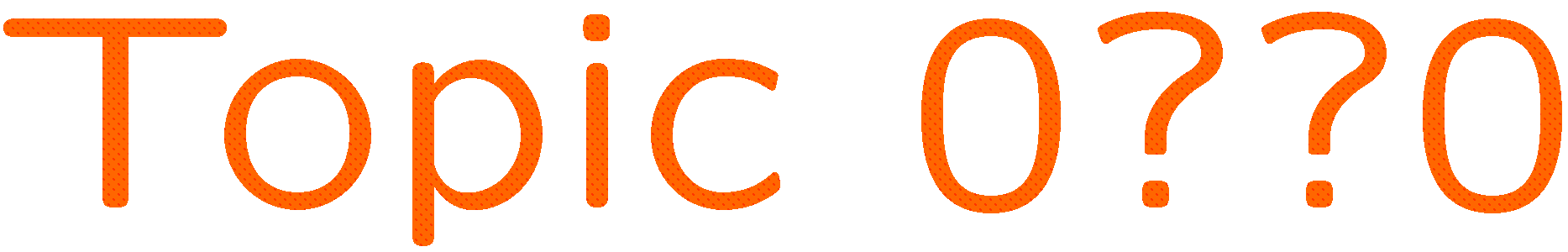 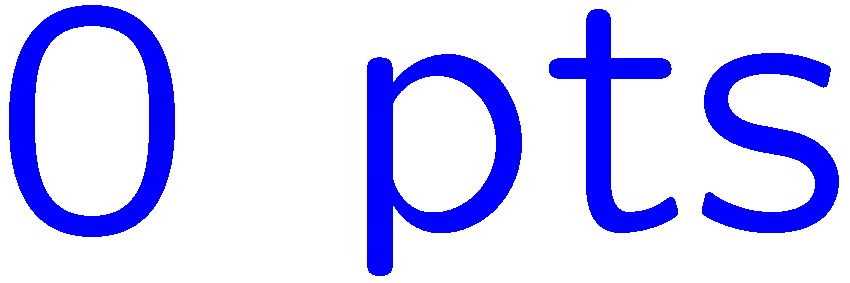 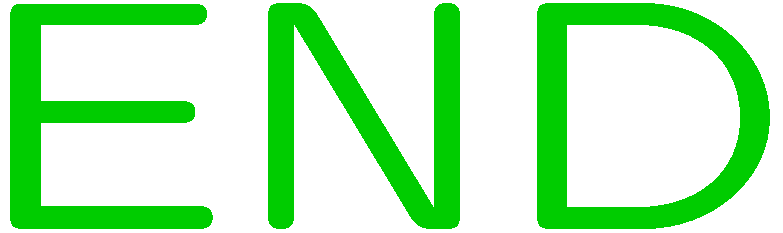 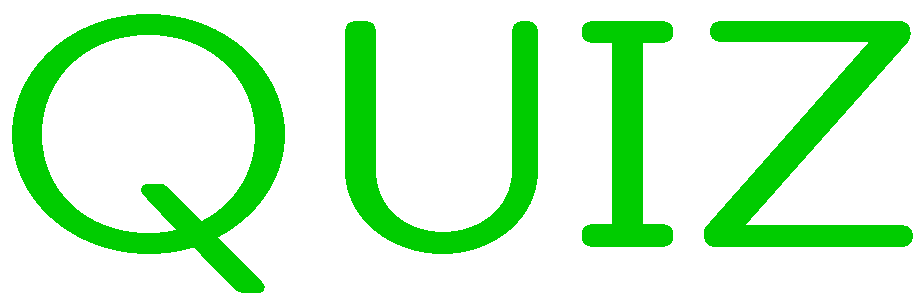 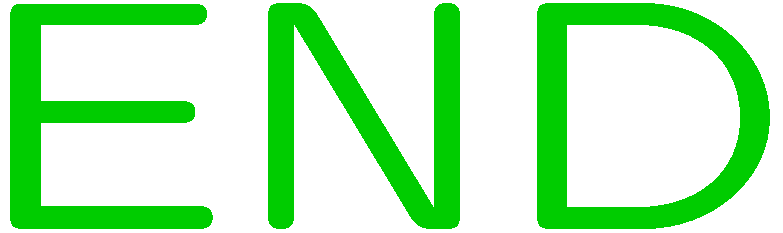 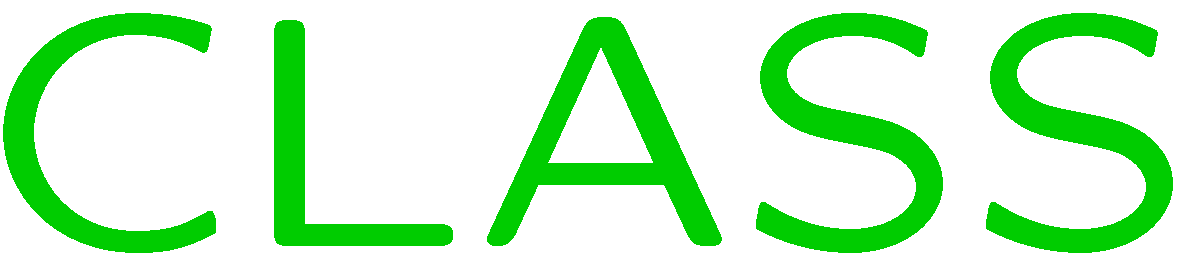 0 of 5
1+1=
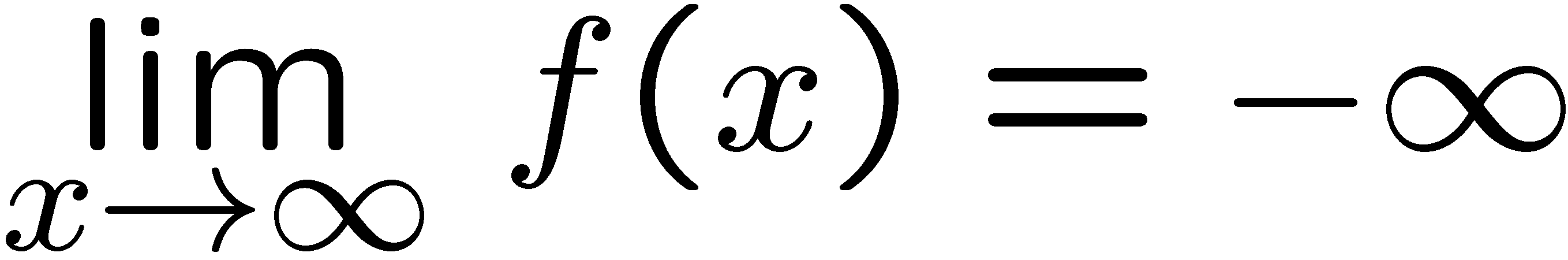 1
2
3
4
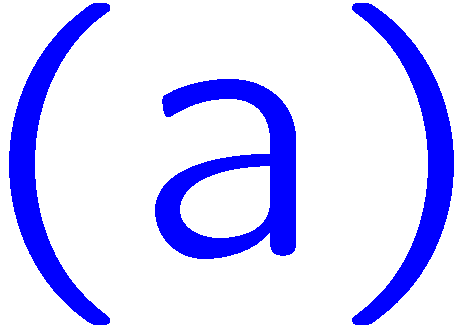 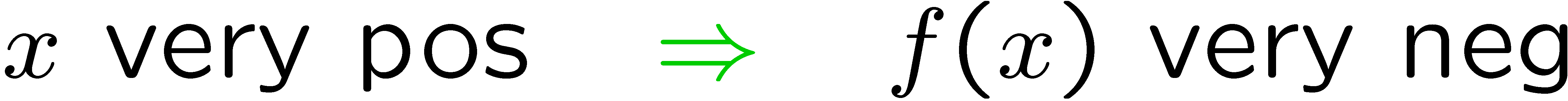 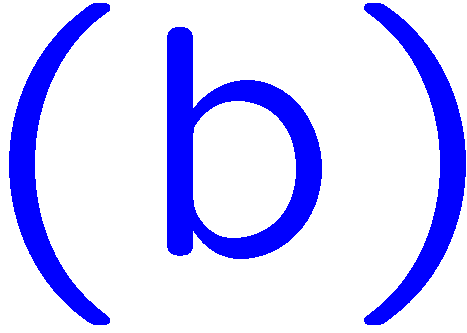 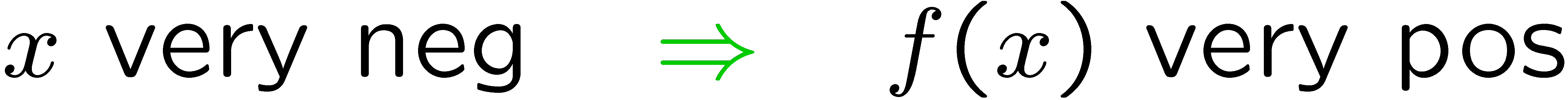 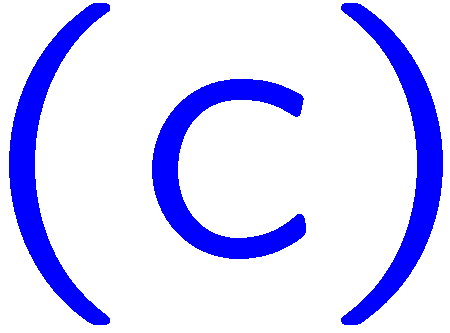 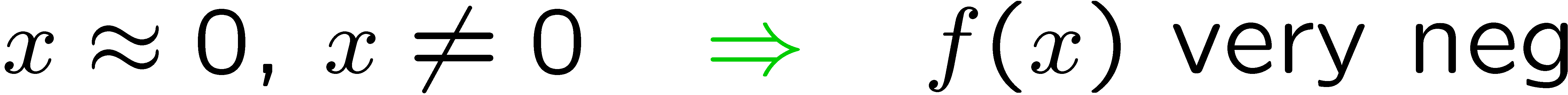 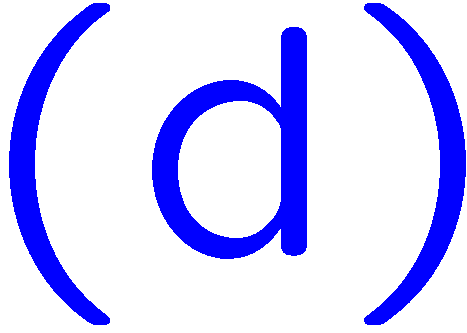 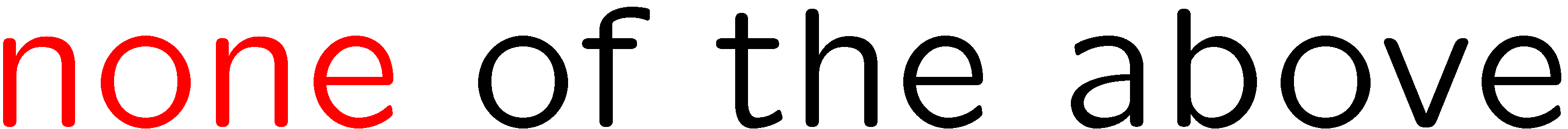 11
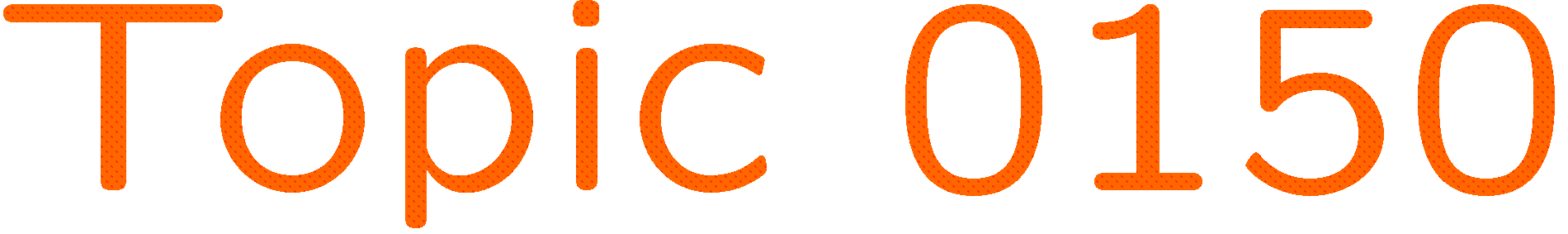 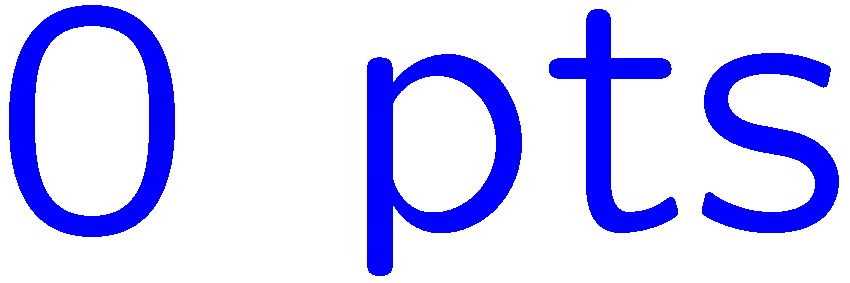 0 of 5
1+1=
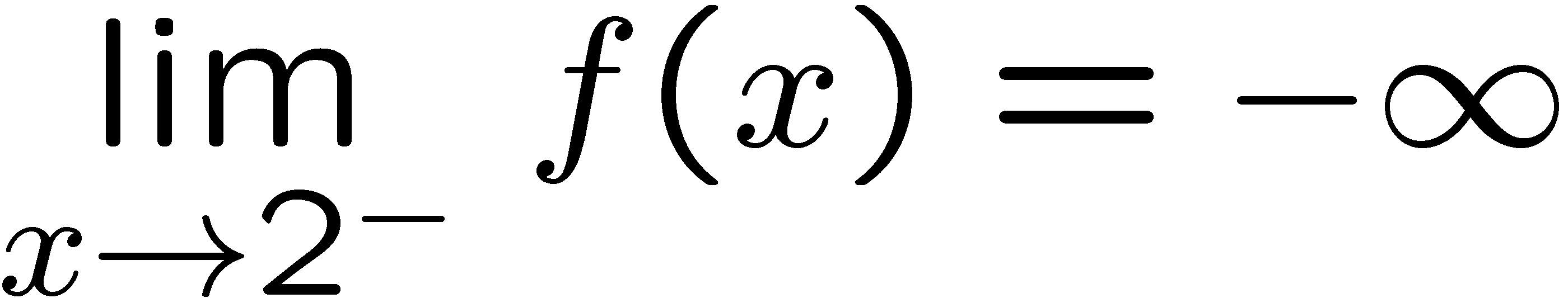 1
2
3
4
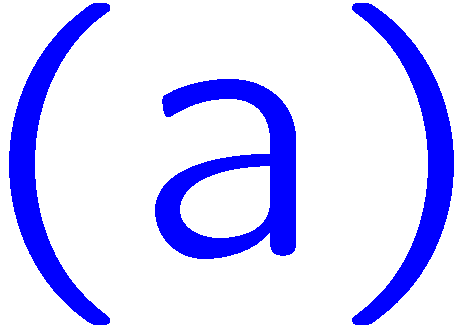 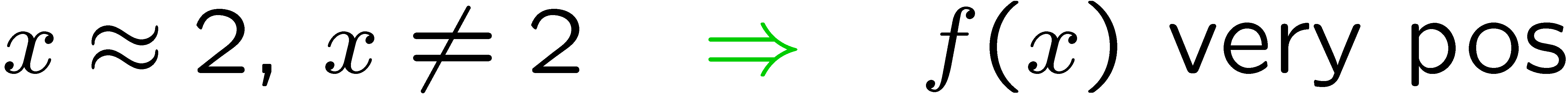 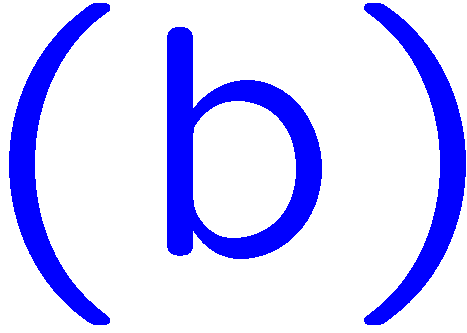 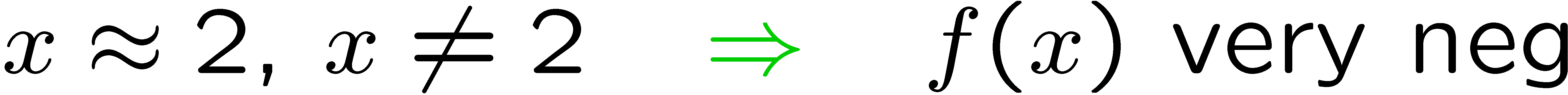 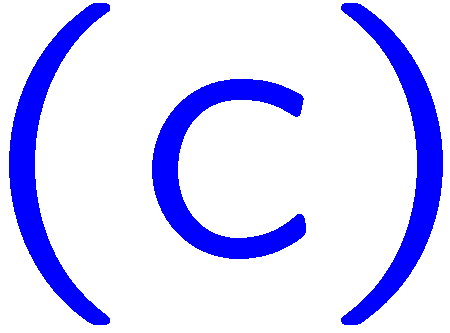 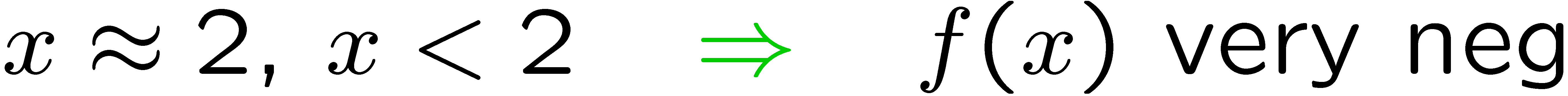 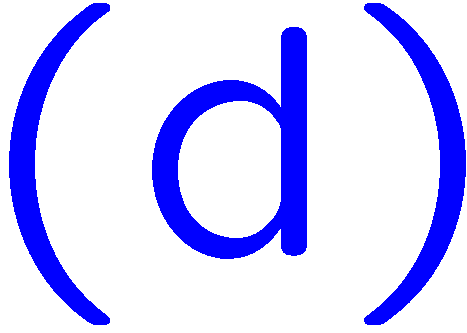 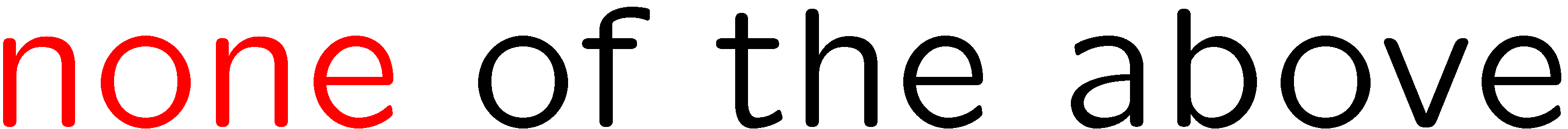 12
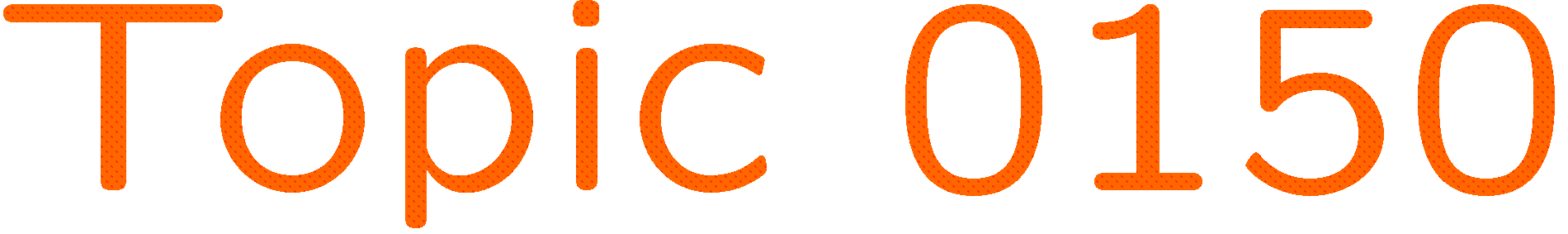 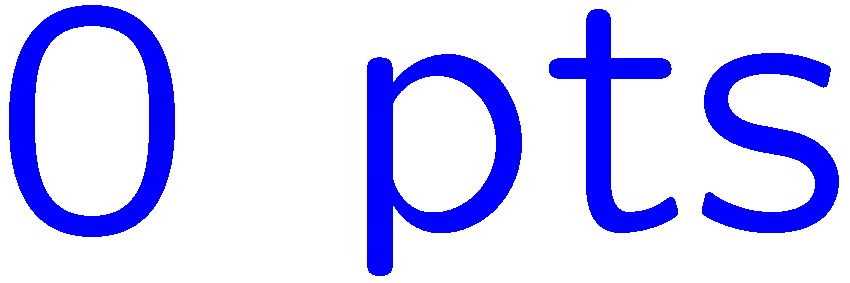 0 of 5
1+1=
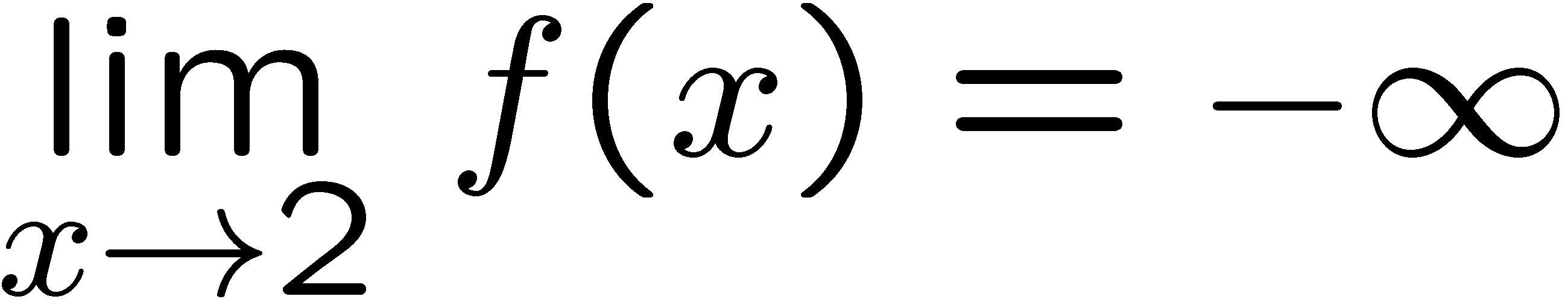 1
2
3
4
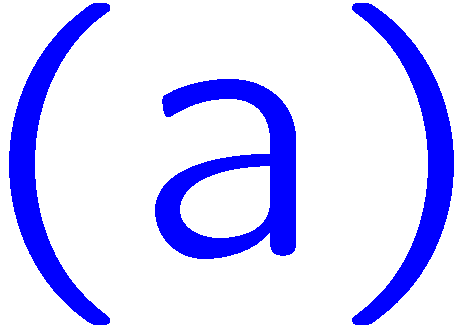 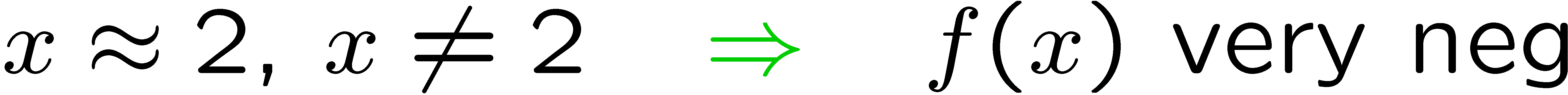 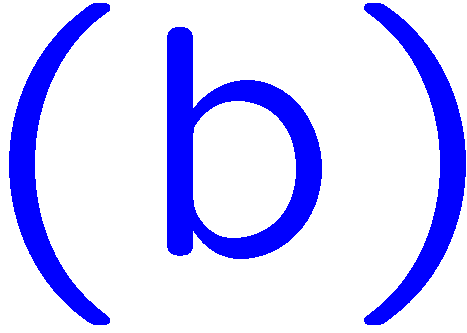 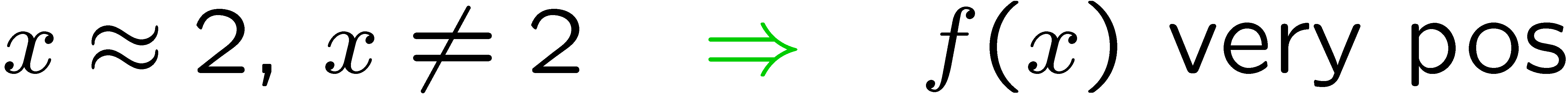 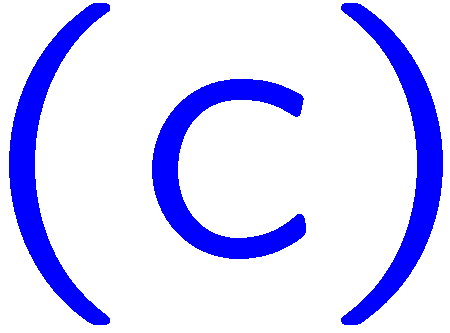 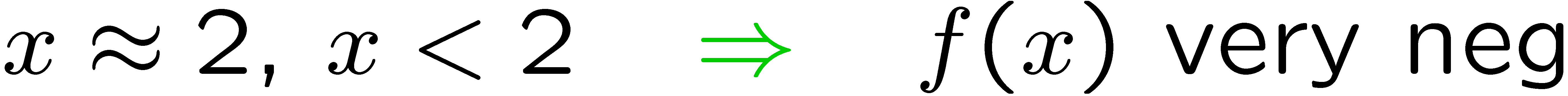 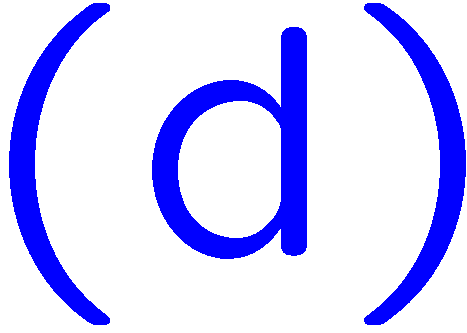 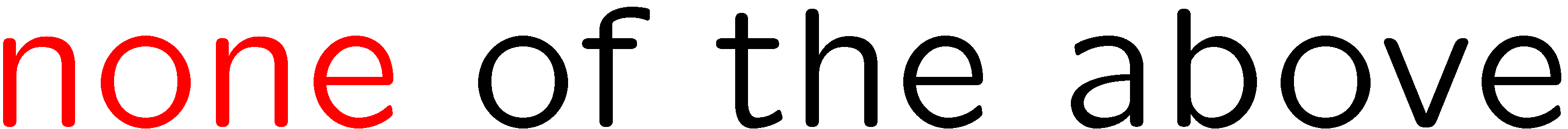 13
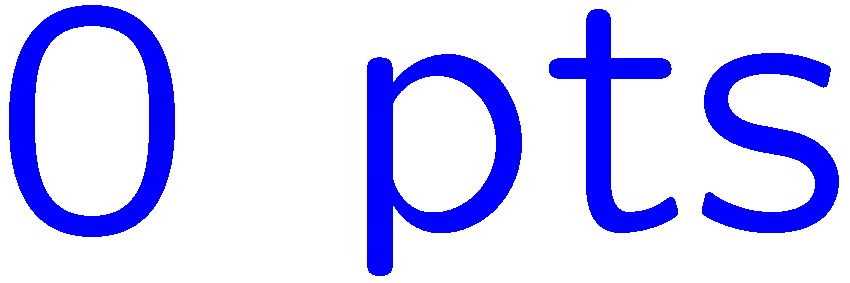 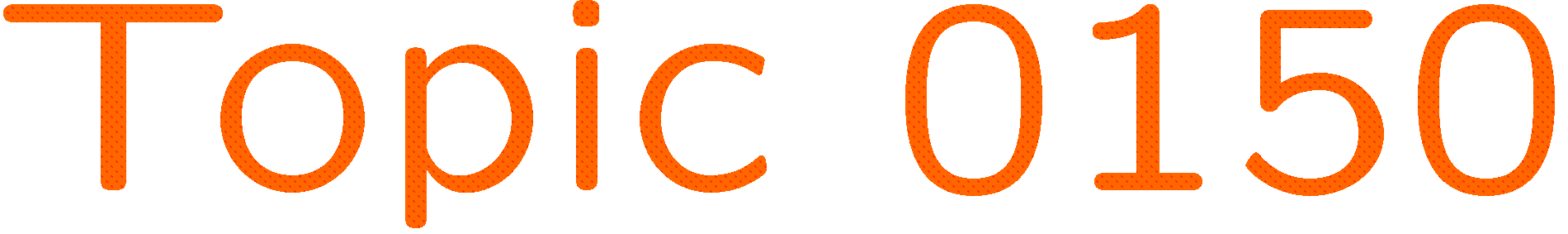 0 of 5
1+1=
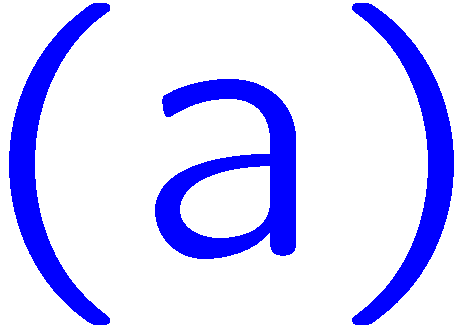 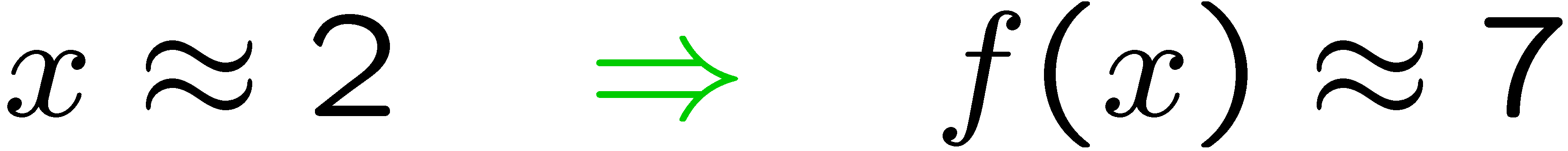 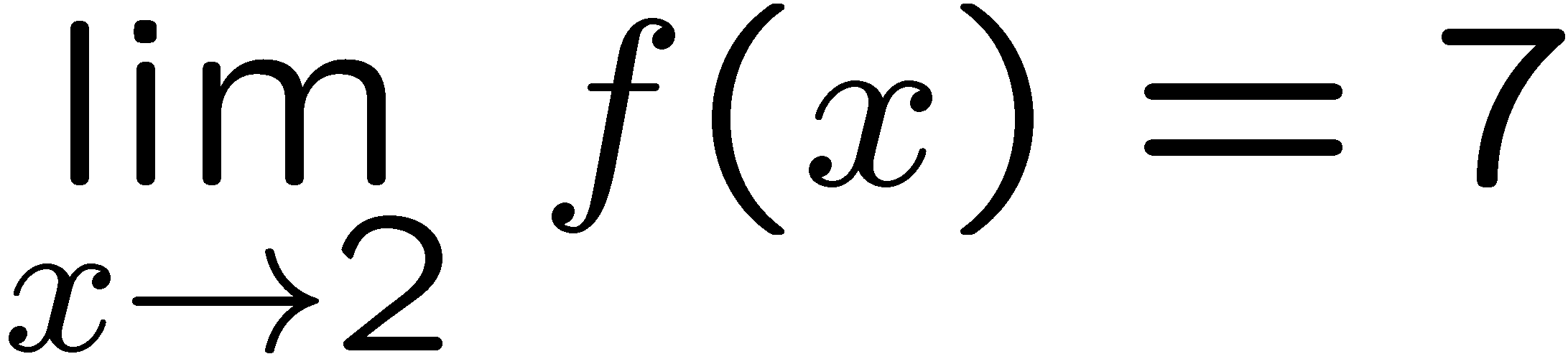 1
2
3
4
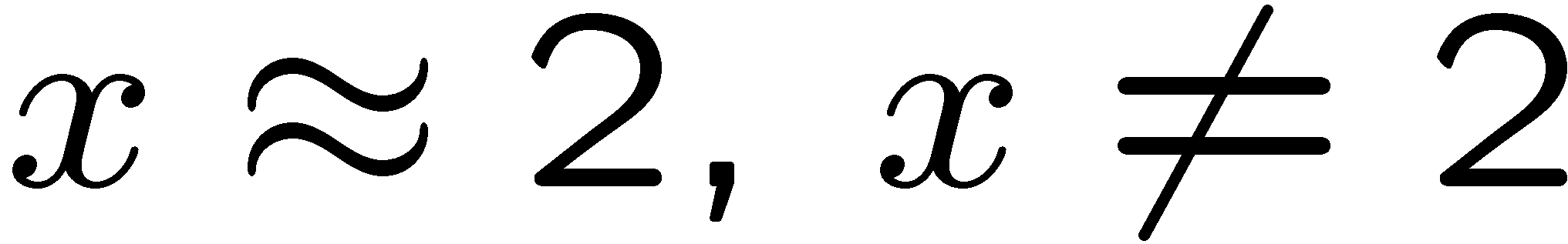 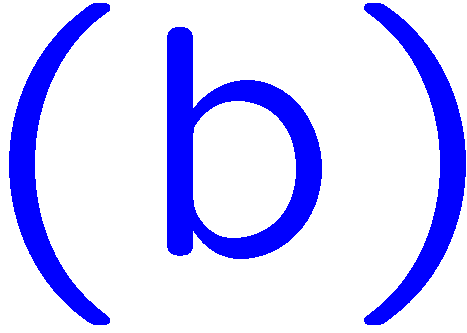 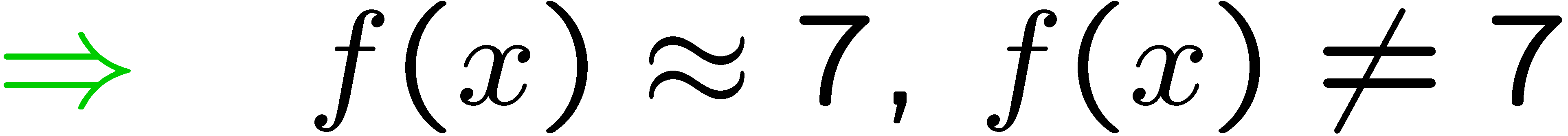 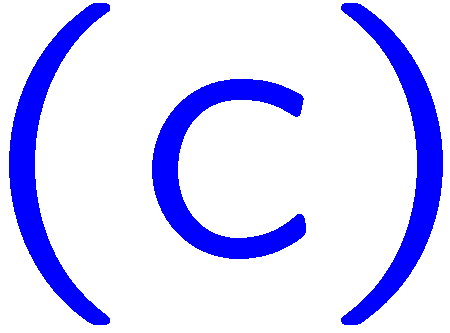 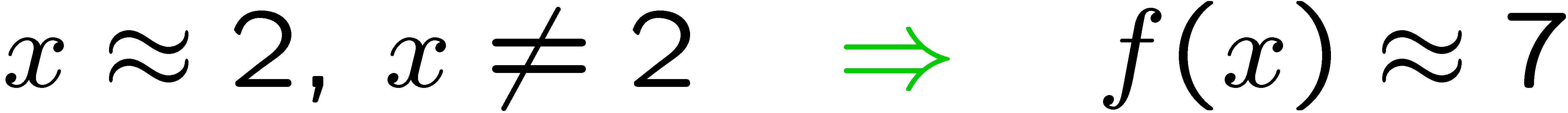 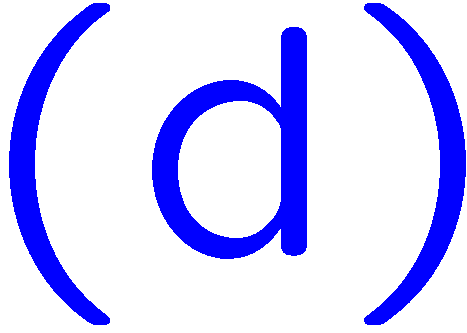 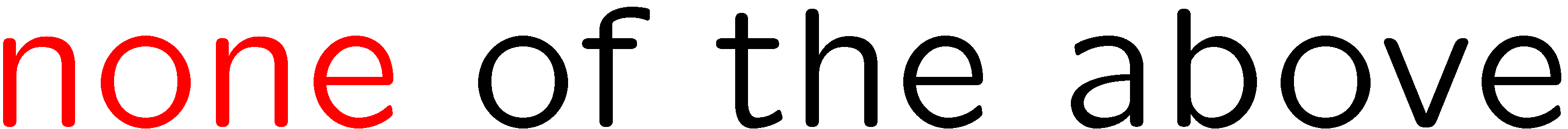 14
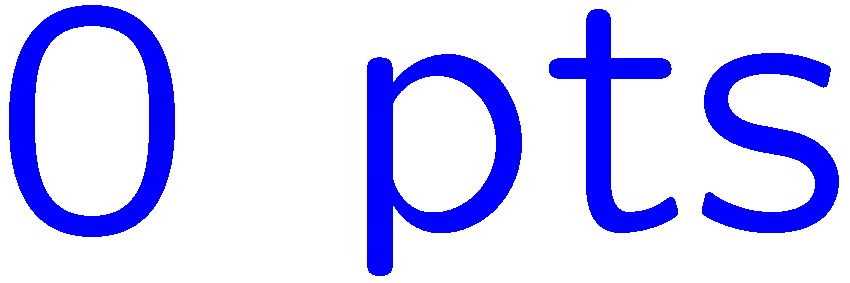 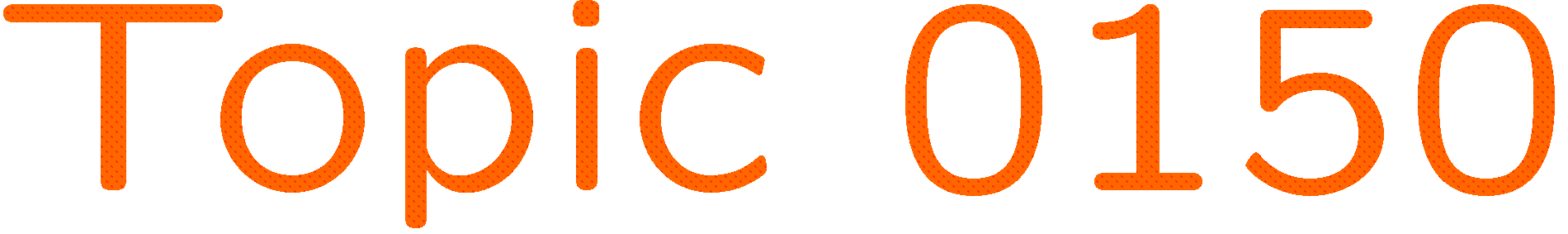 0 of 5
1+1=
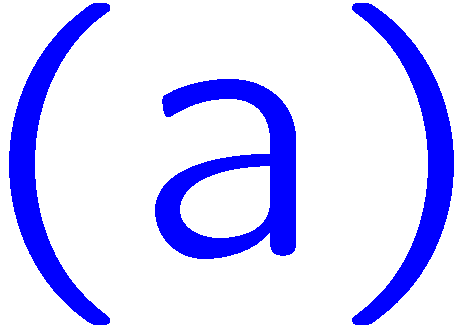 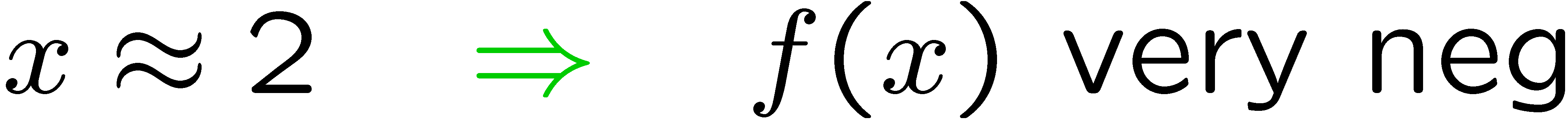 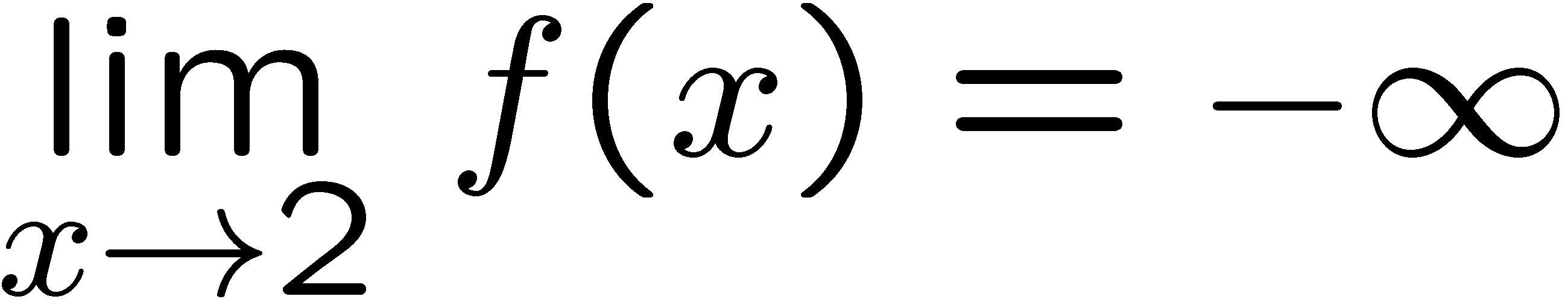 1
2
3
4
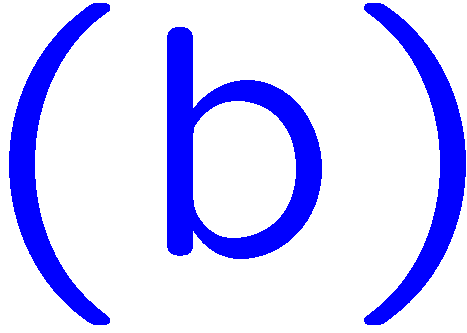 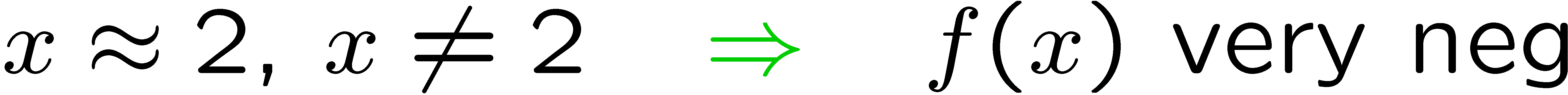 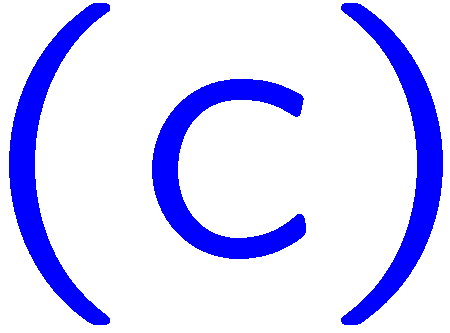 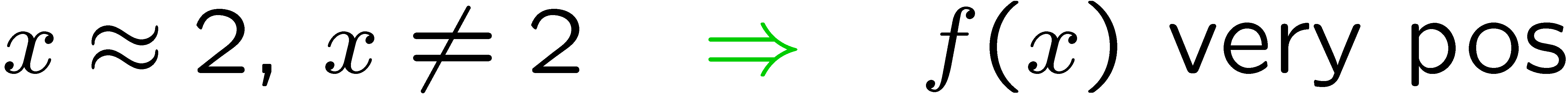 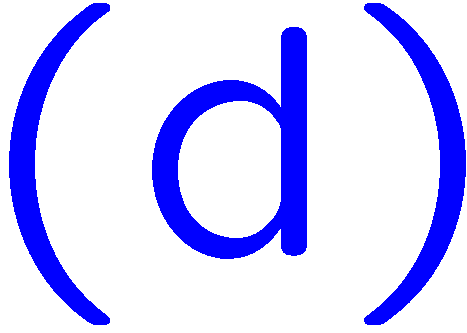 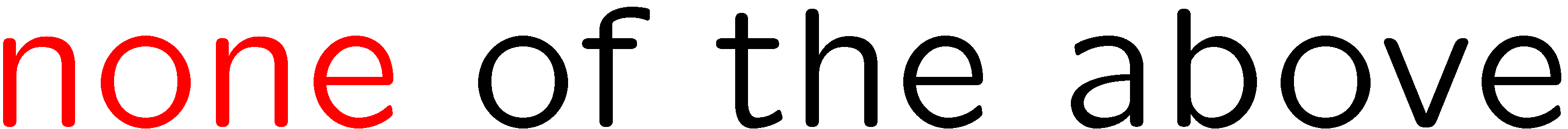 15
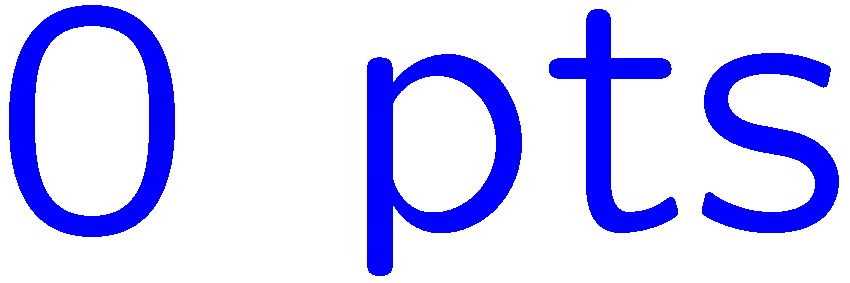 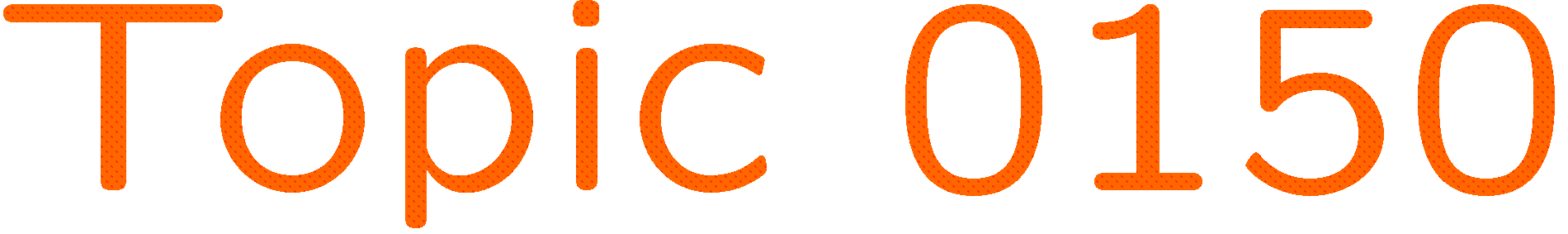 0 of 5
1+1=
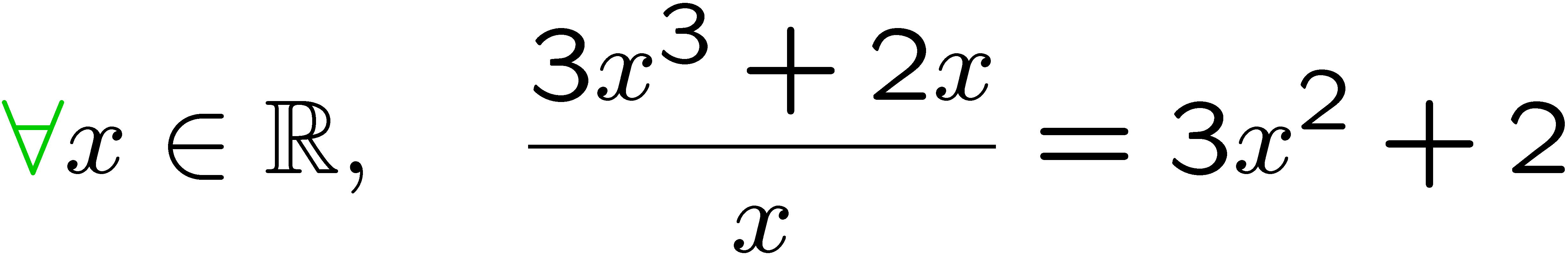 1
2
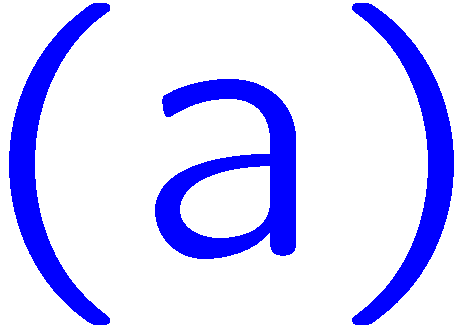 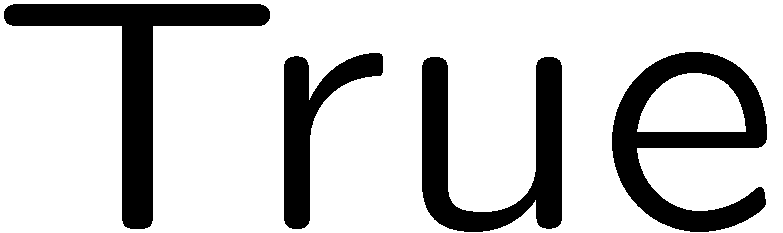 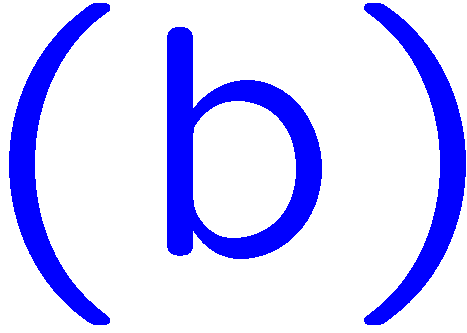 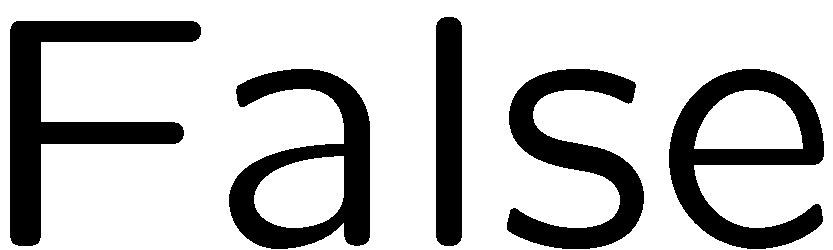 16
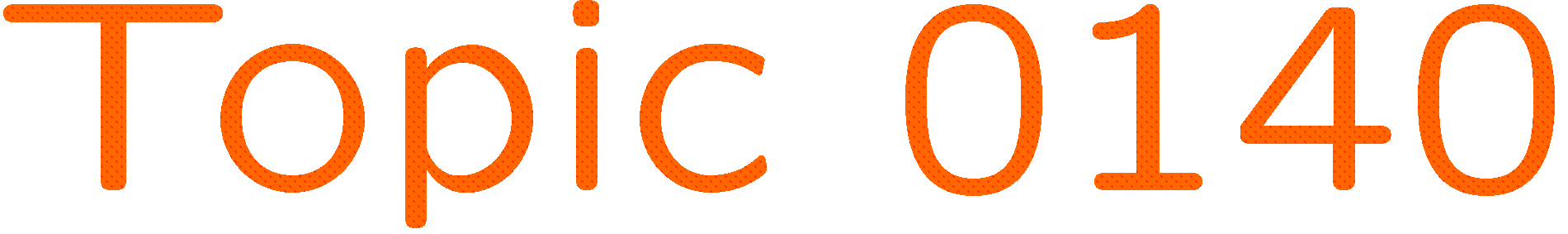 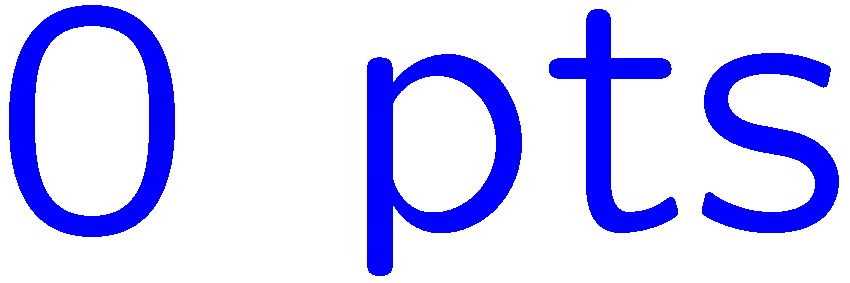 0 of 5
1+1=
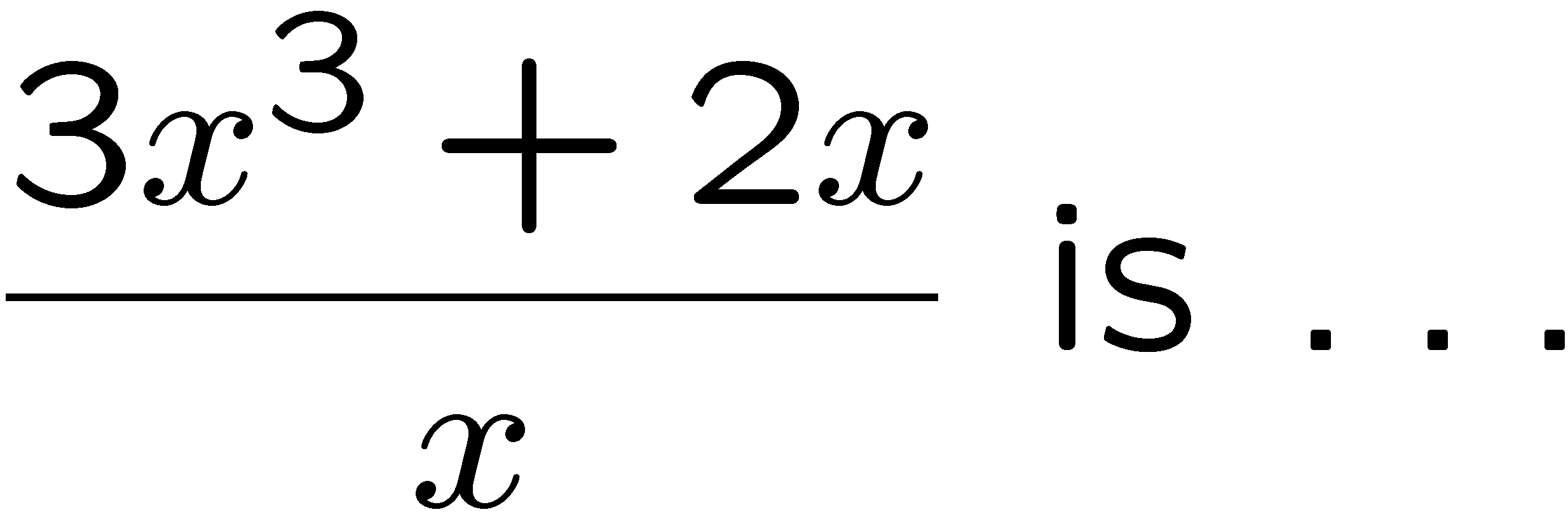 1
2
3
4
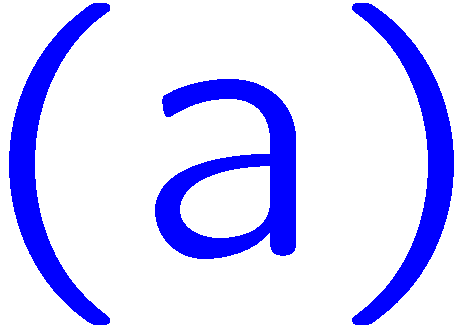 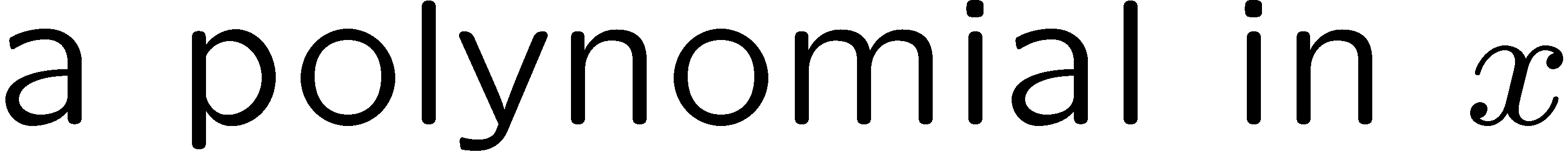 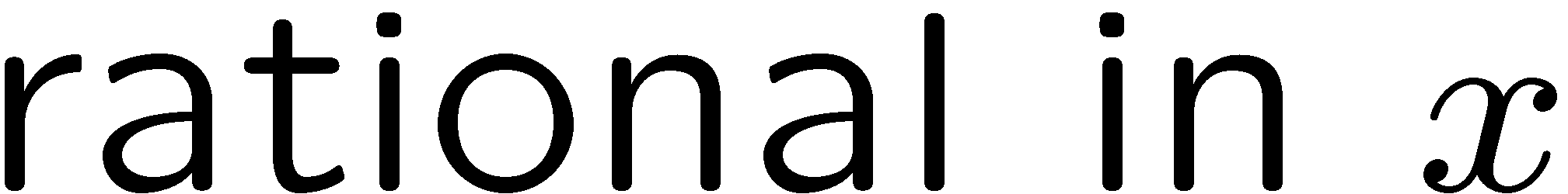 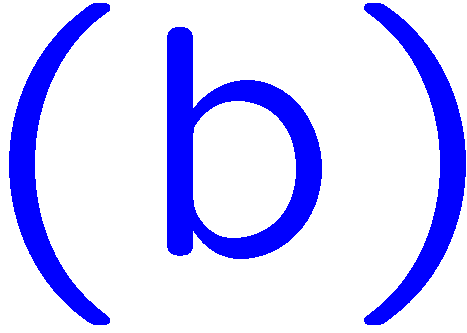 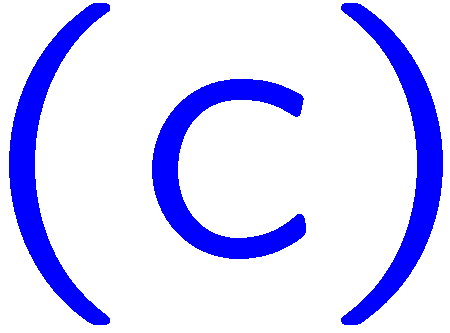 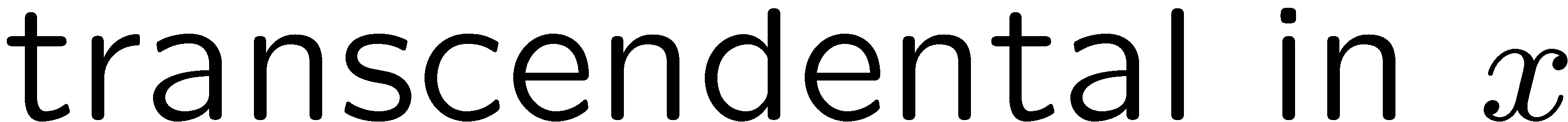 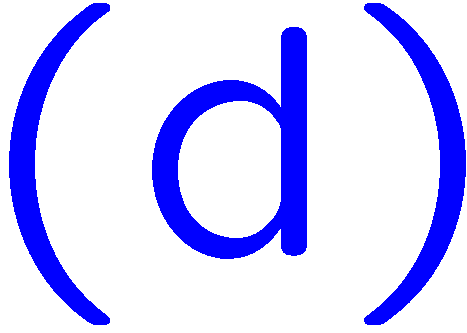 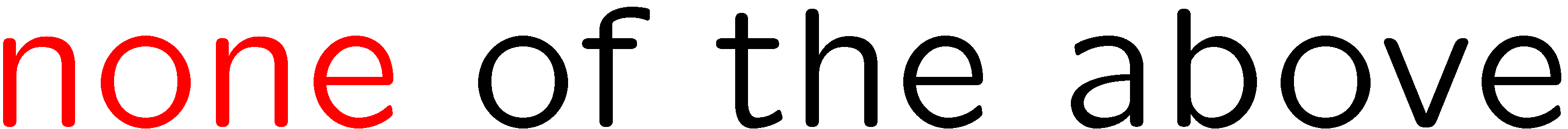 17
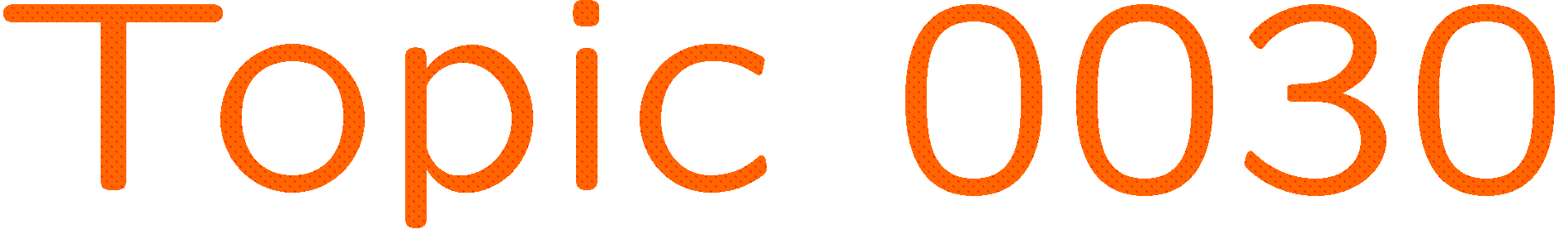 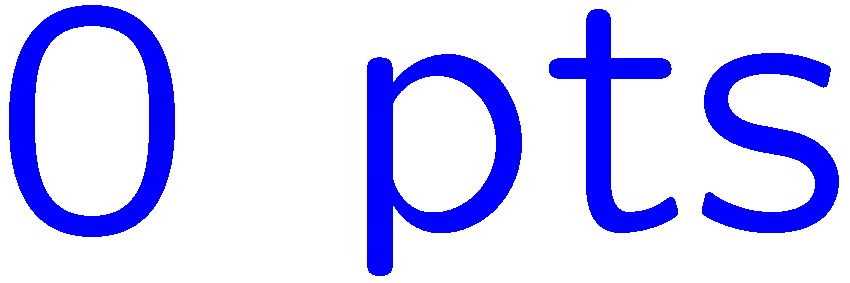 0 of 5
1+1=
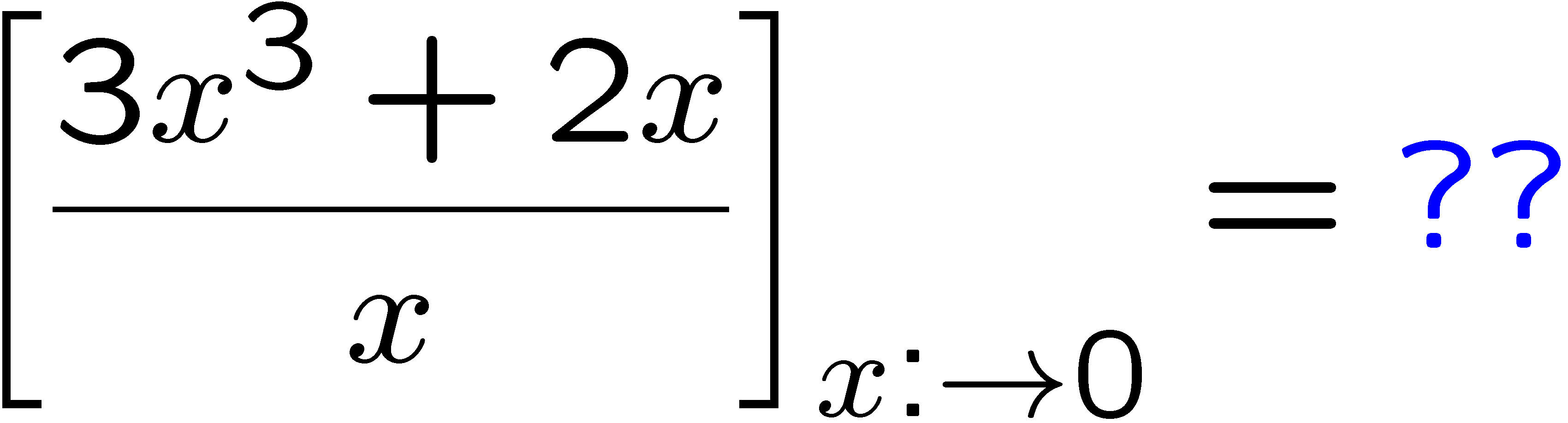 1
2
3
4
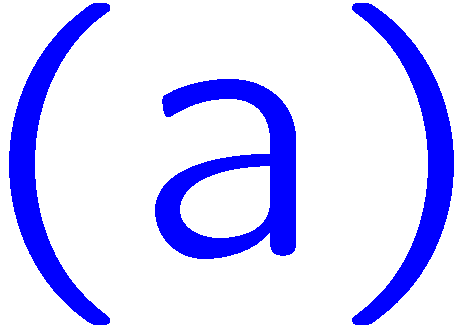 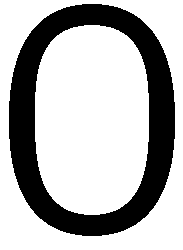 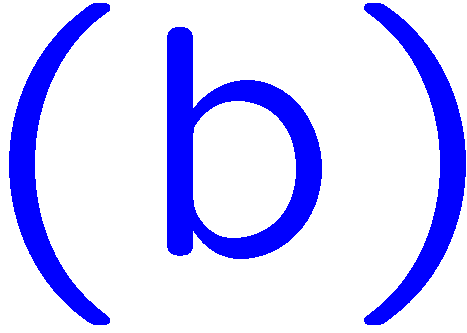 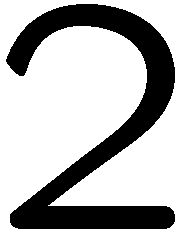 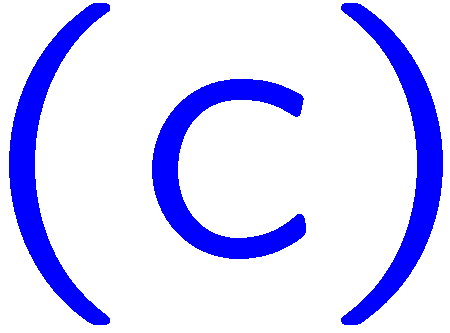 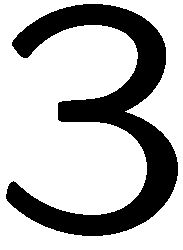 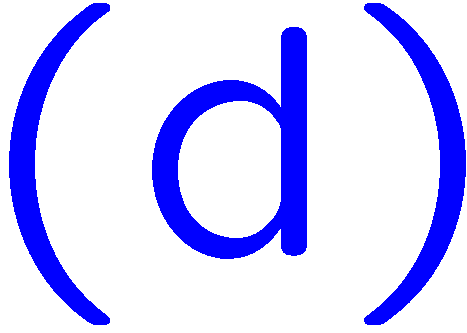 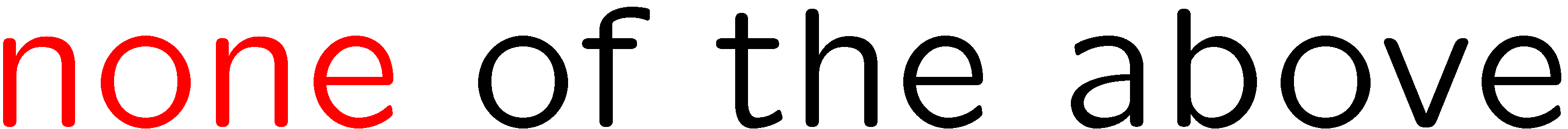 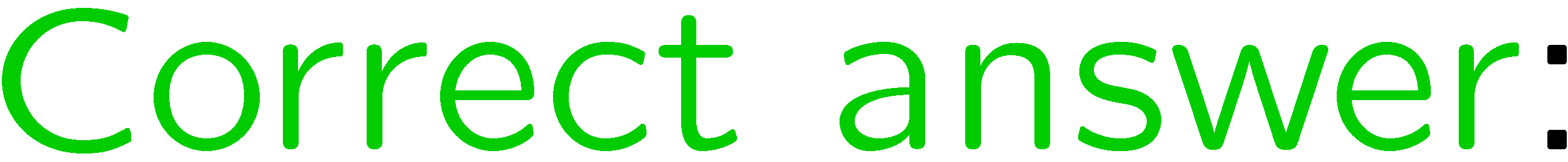 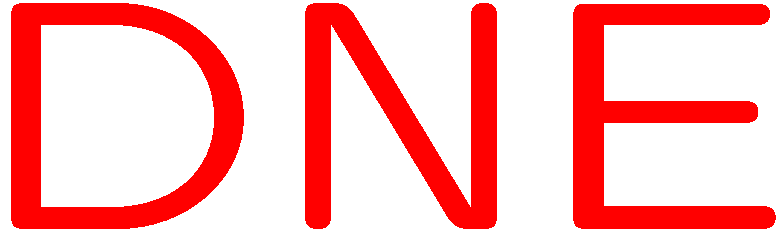 18
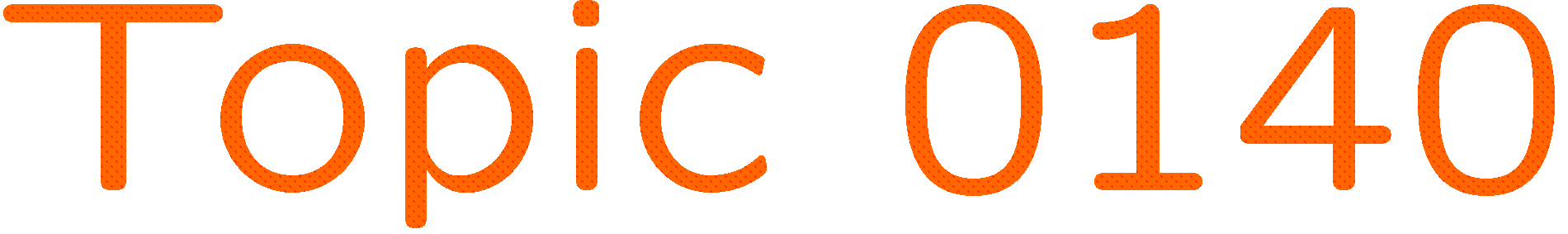 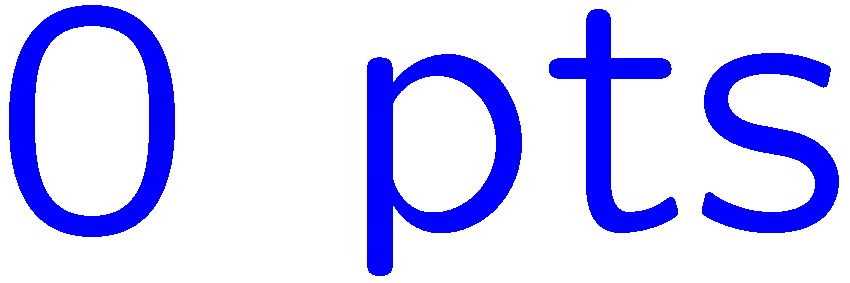 0 of 5
1+1=
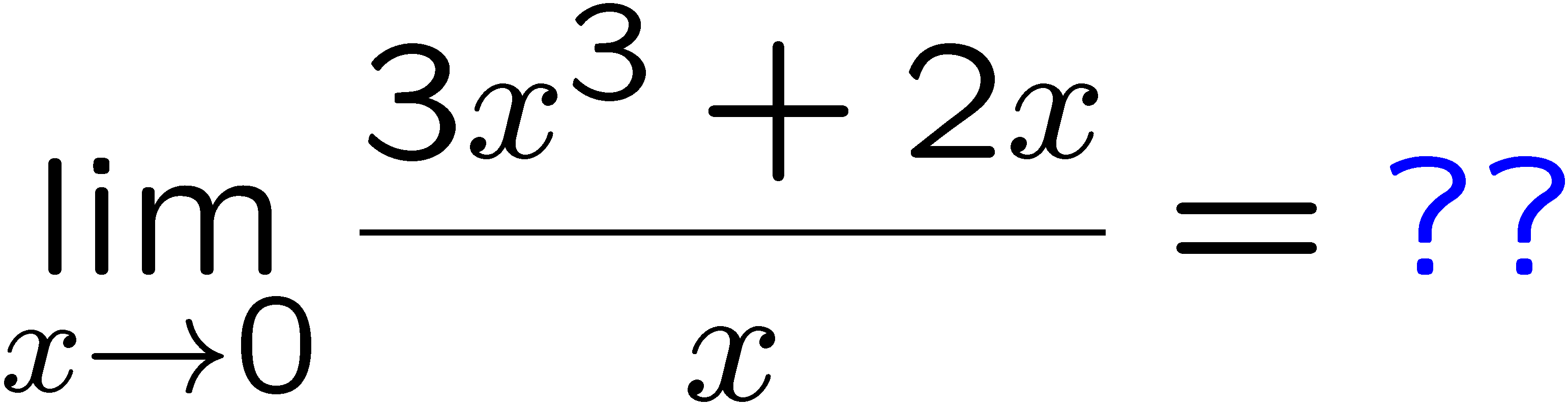 1
2
3
4
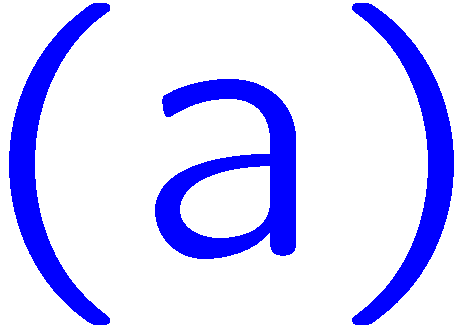 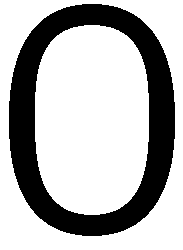 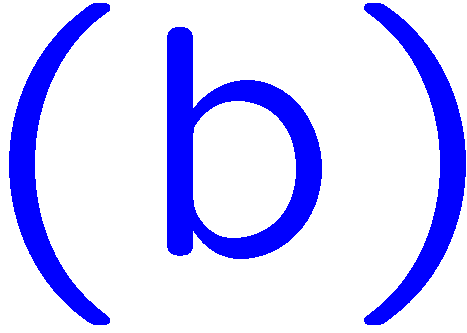 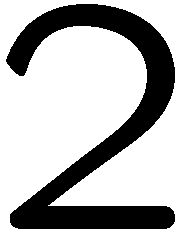 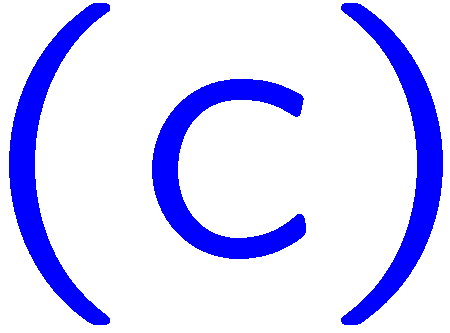 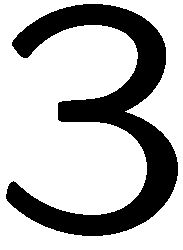 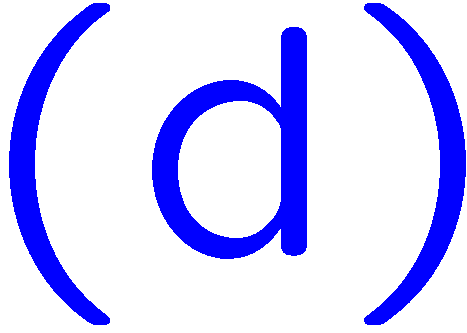 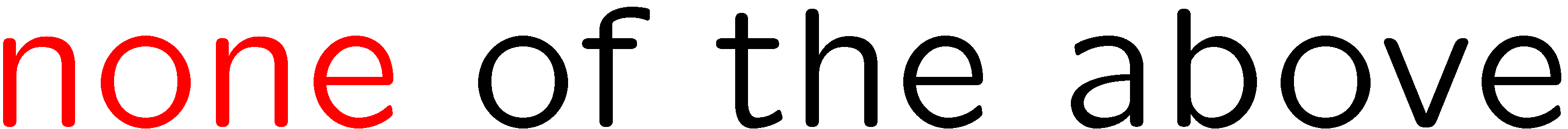 19
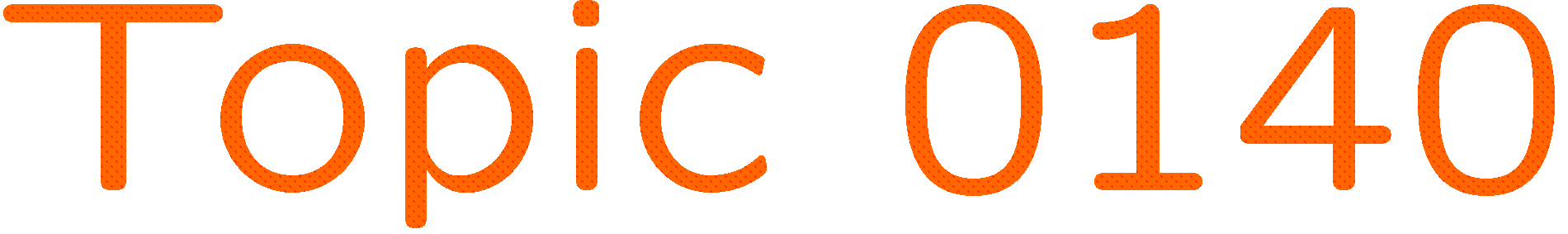 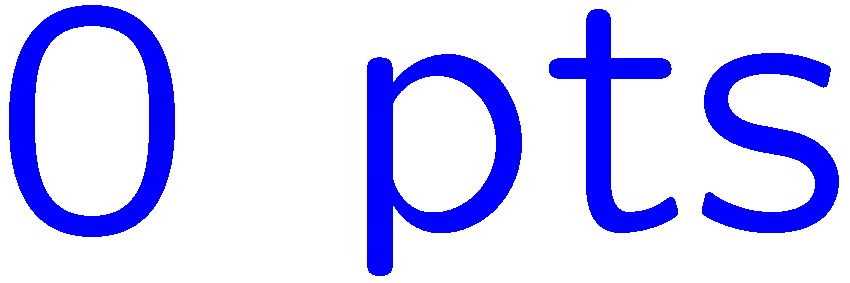 0 of 5
1+1=
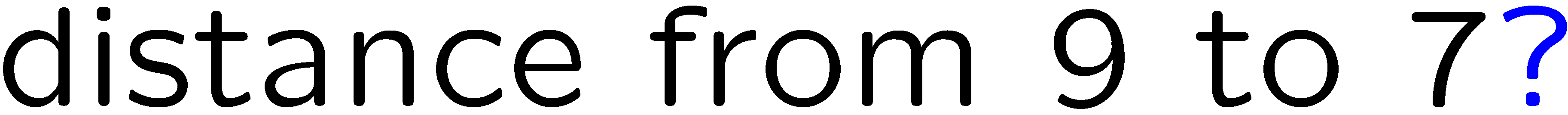 1
2
3
4
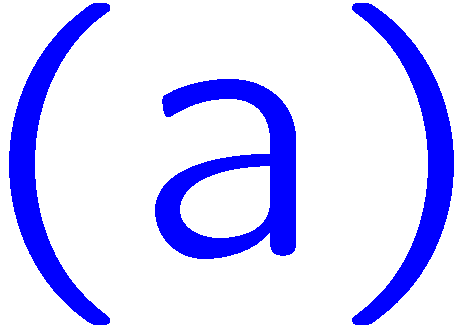 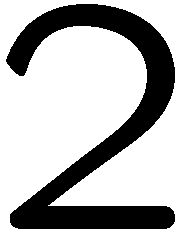 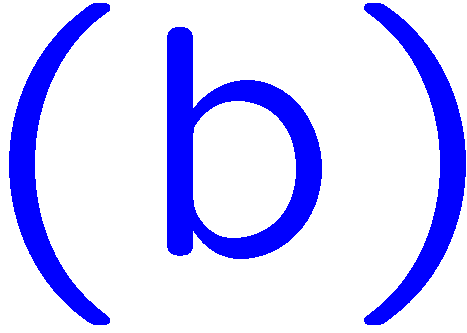 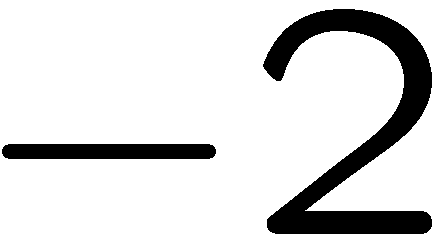 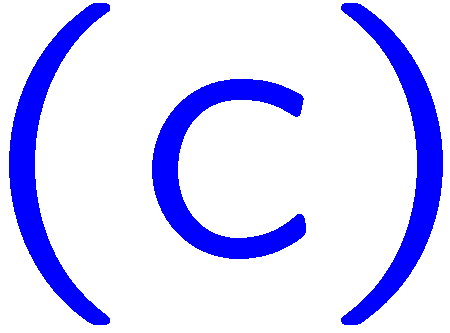 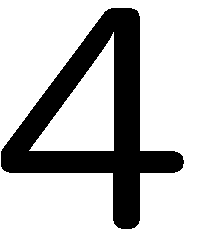 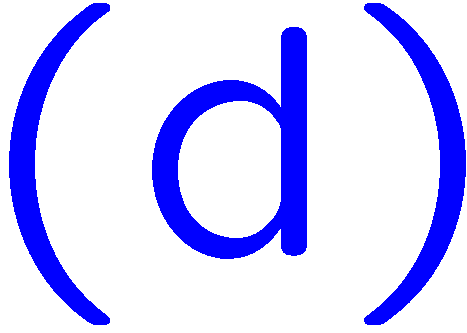 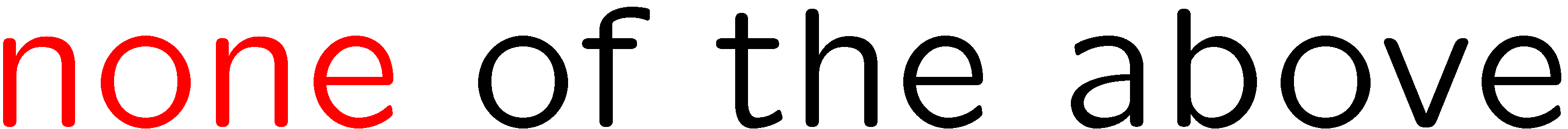 20
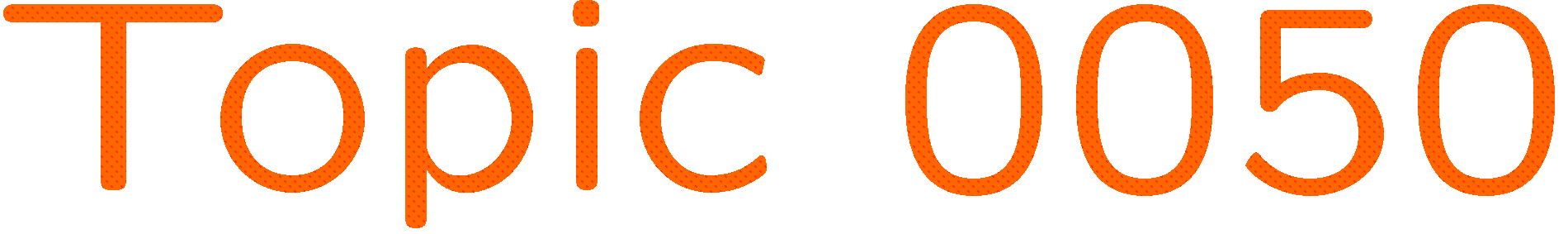 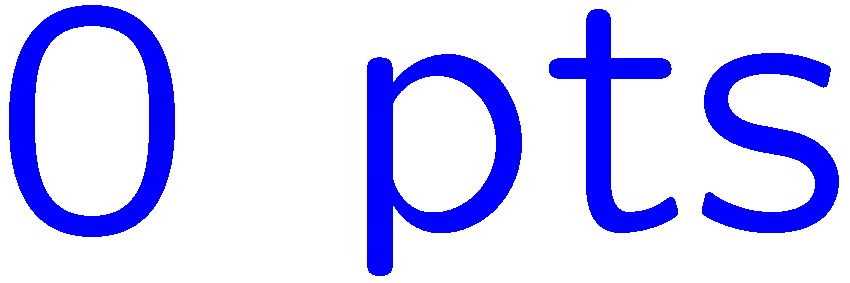 0 of 5
1+1=
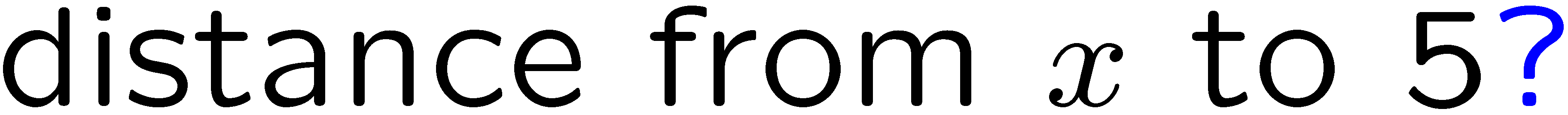 1
2
3
4
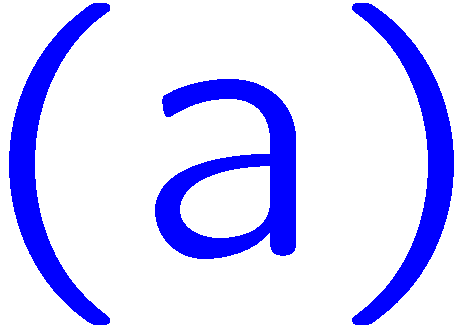 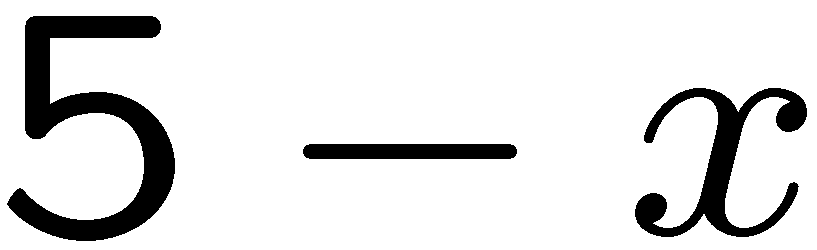 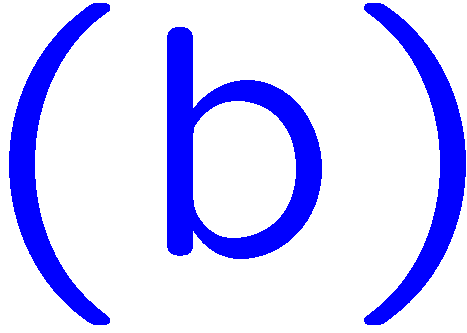 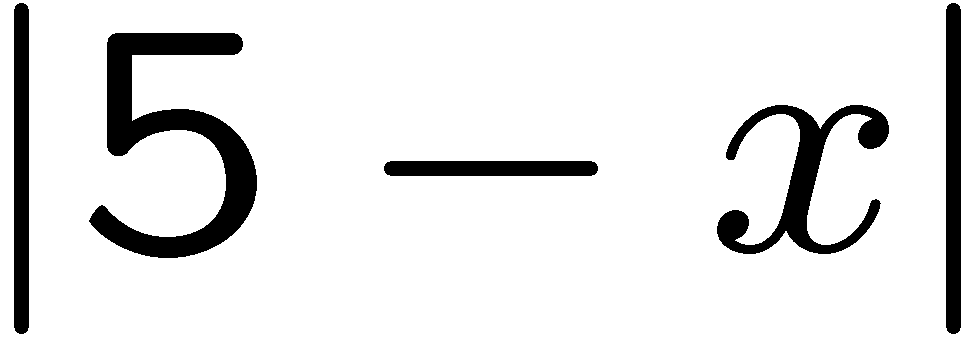 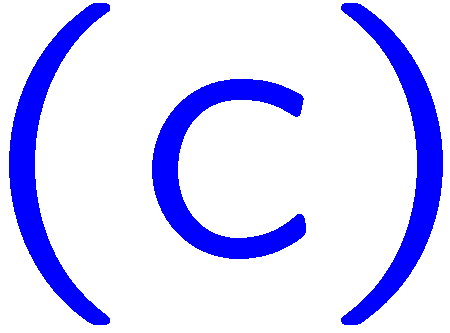 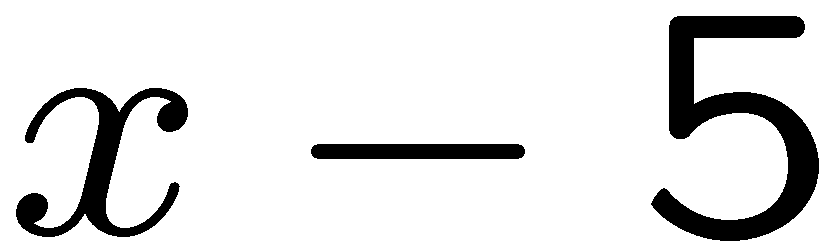 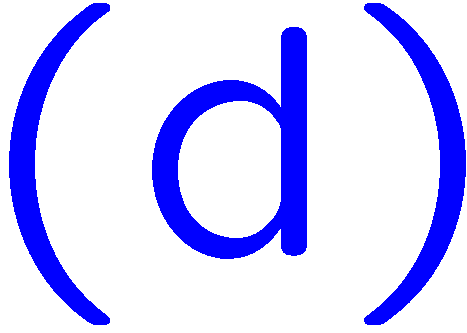 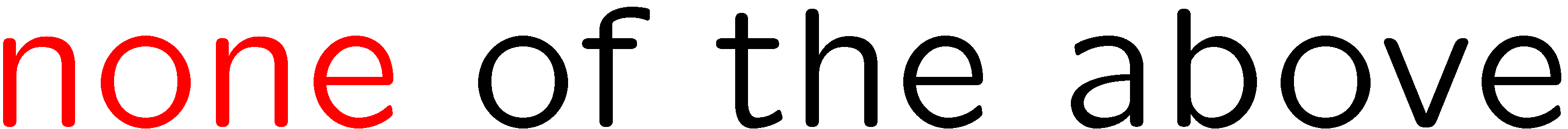 21
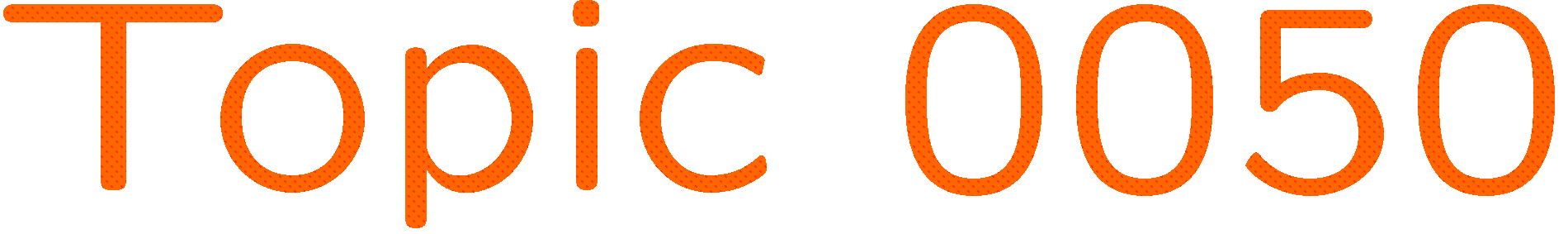 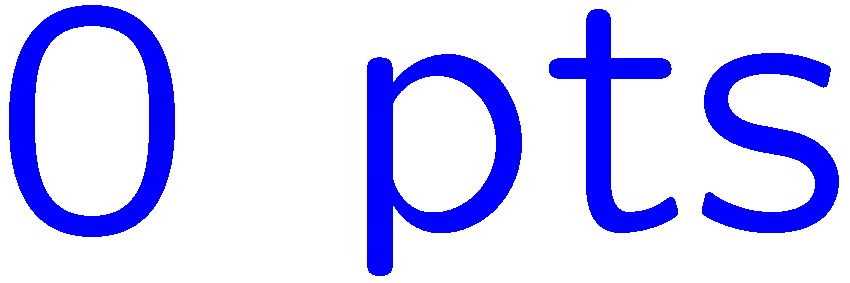 0 of 5
1+1=
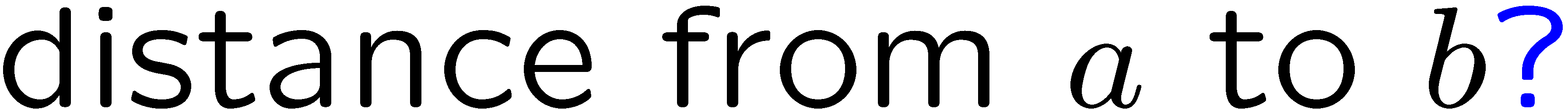 1
2
3
4
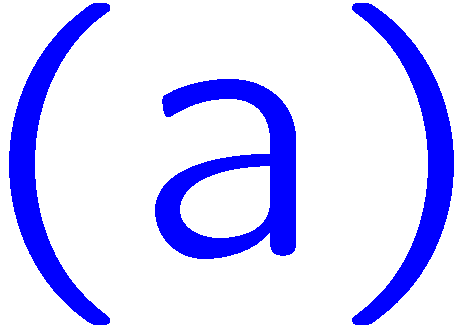 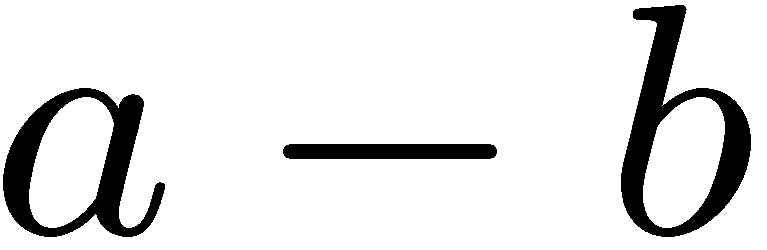 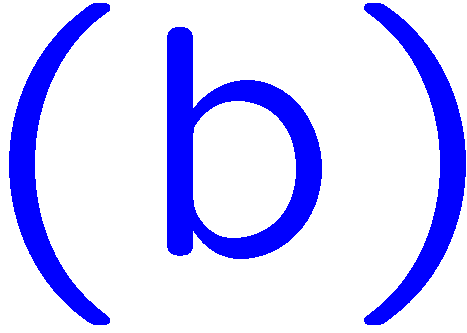 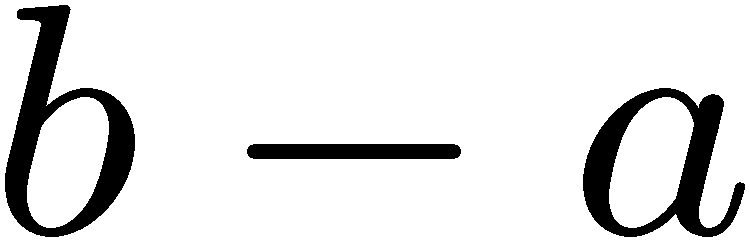 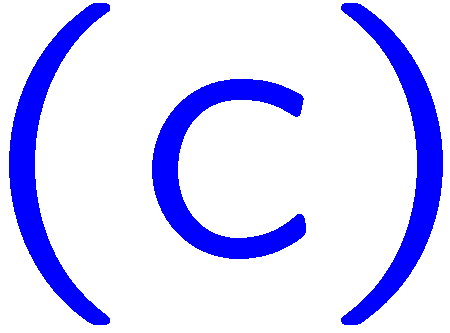 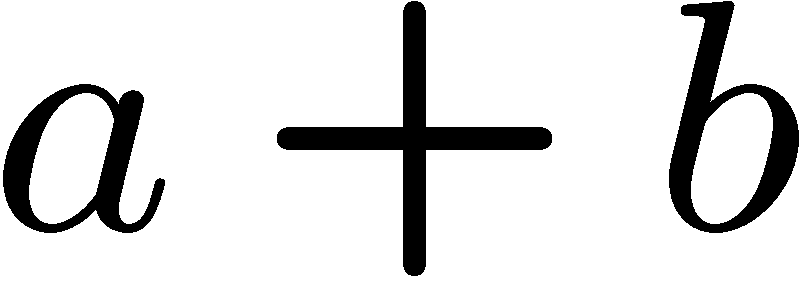 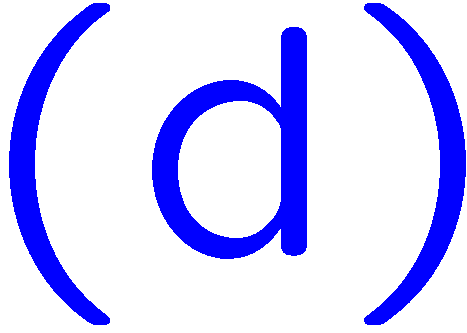 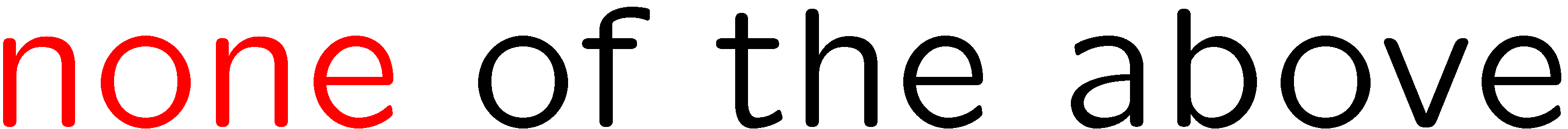 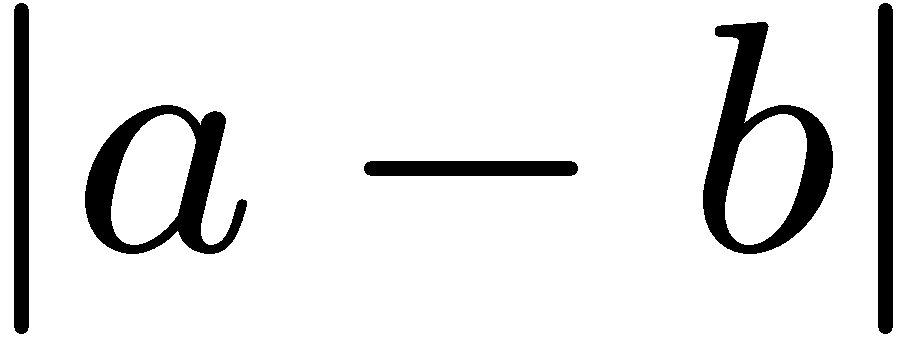 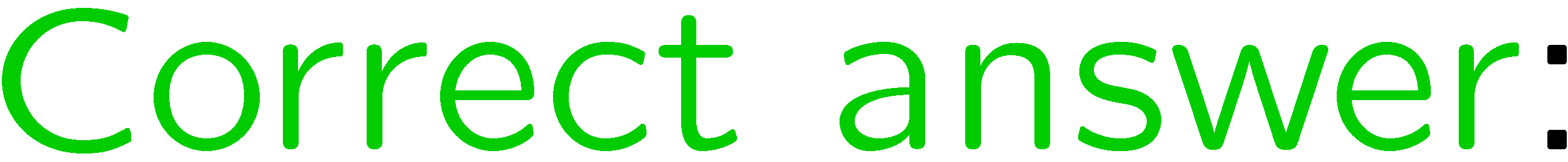 22
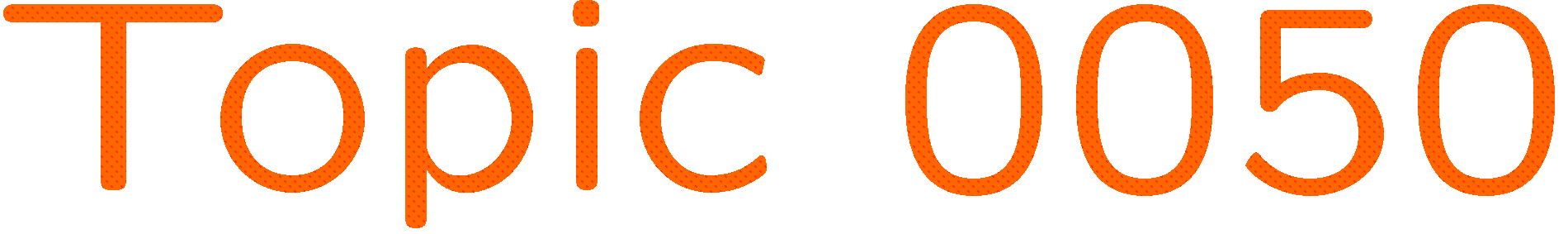 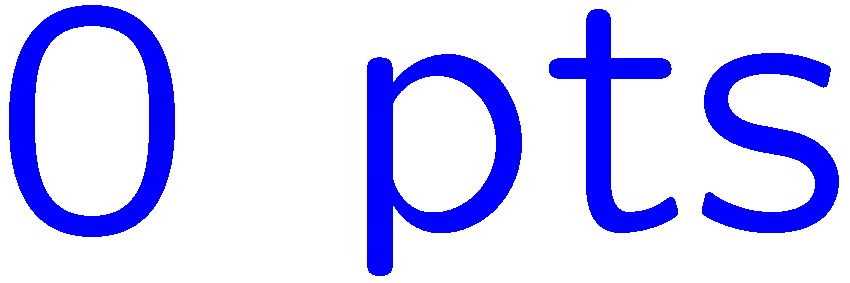 0 of 5
1+1=
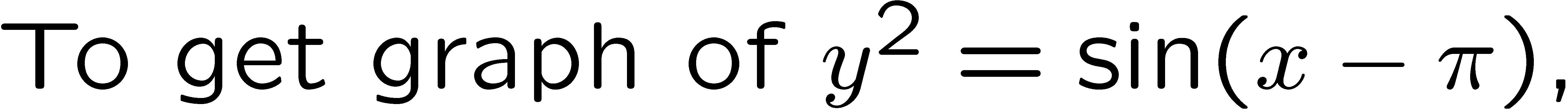 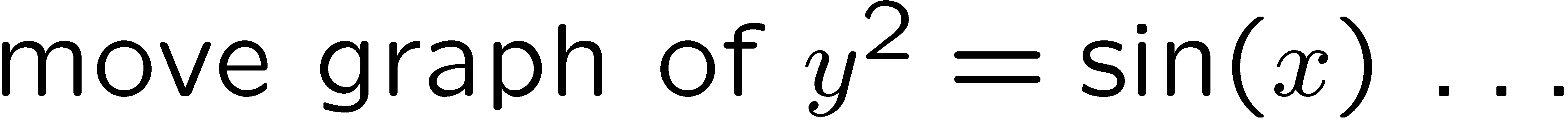 1
2
3
4
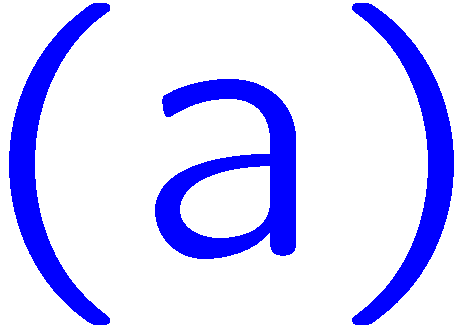 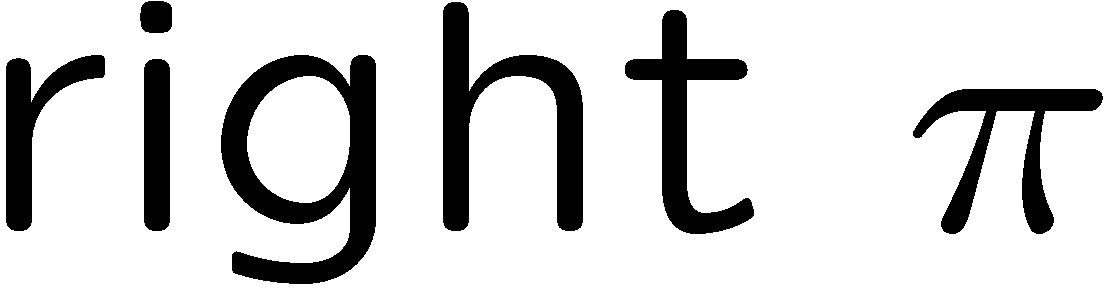 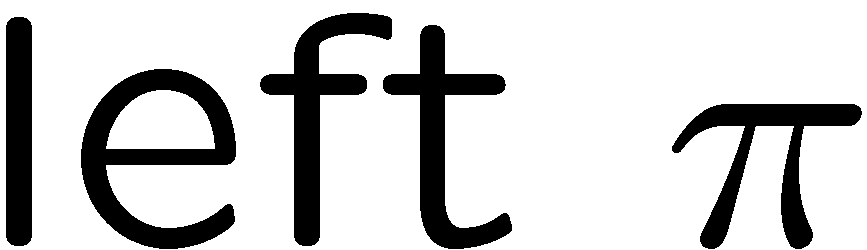 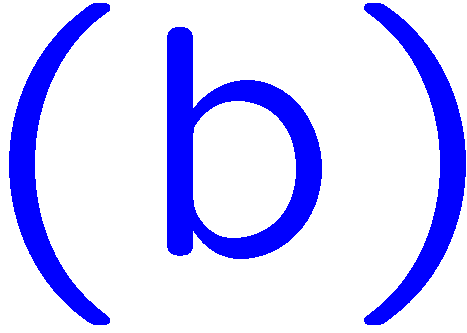 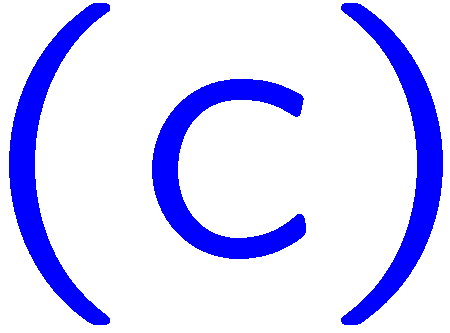 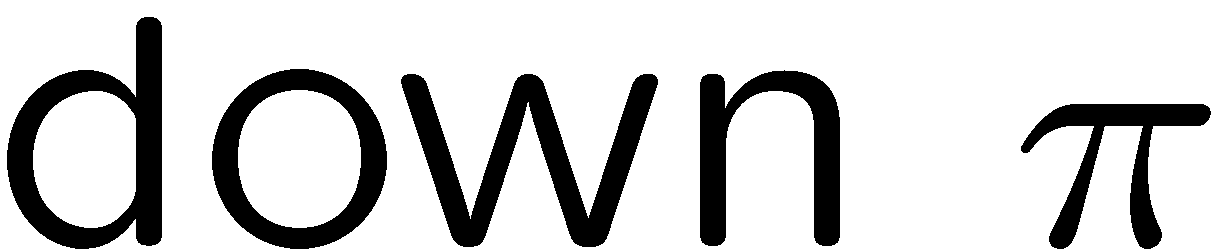 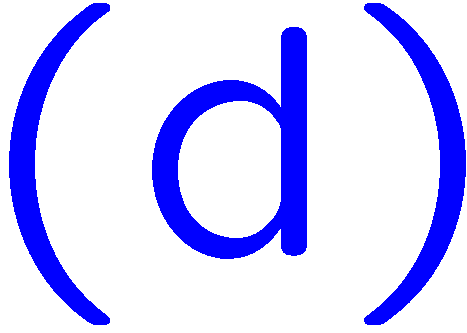 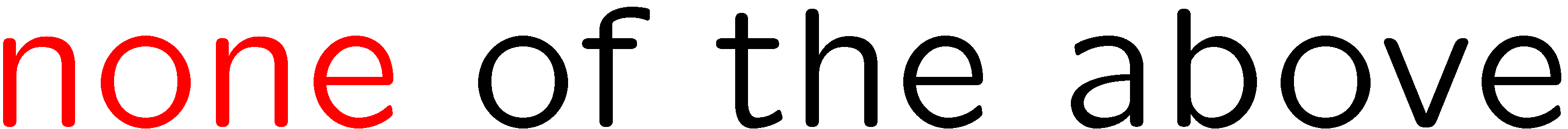 23
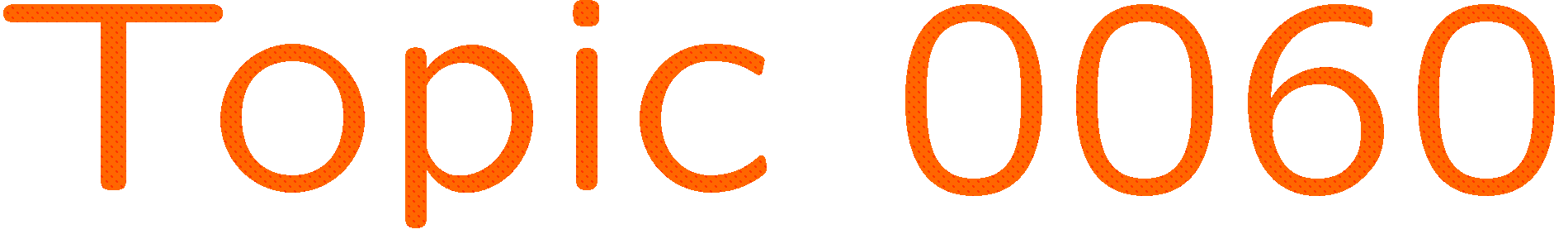 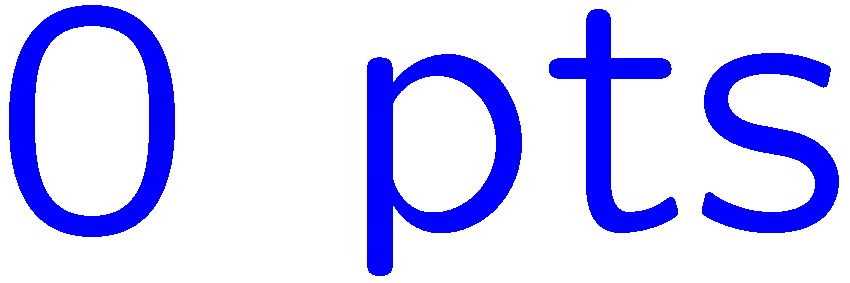 0 of 5
1+1=
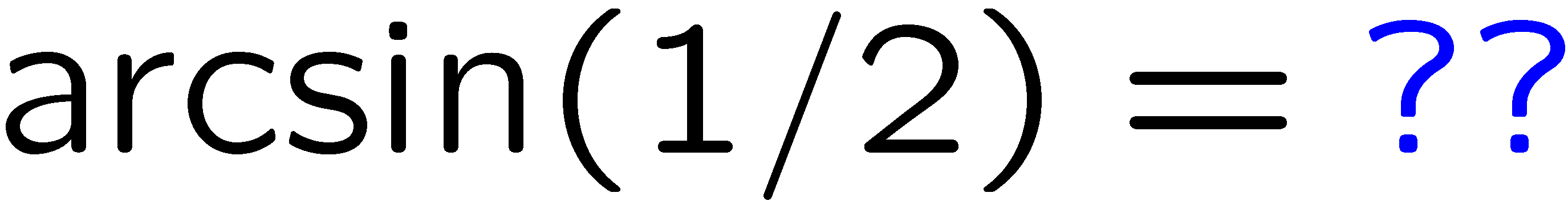 1
2
3
4
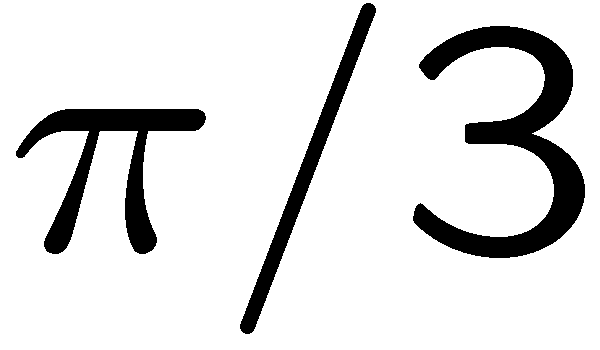 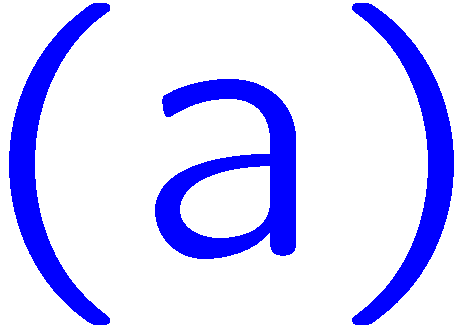 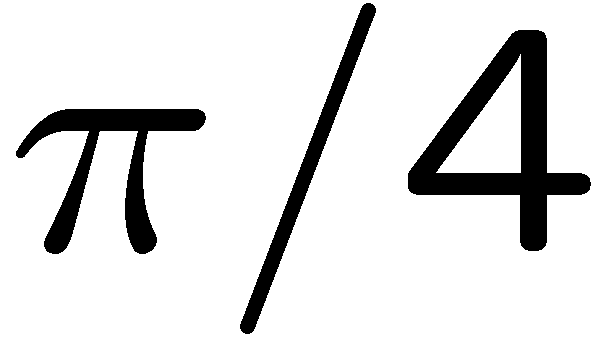 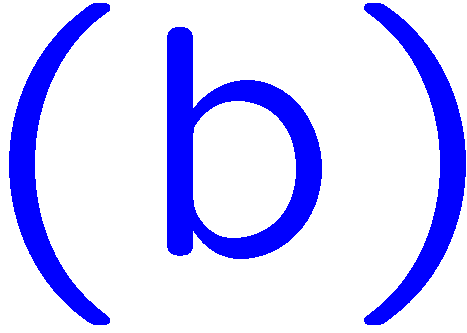 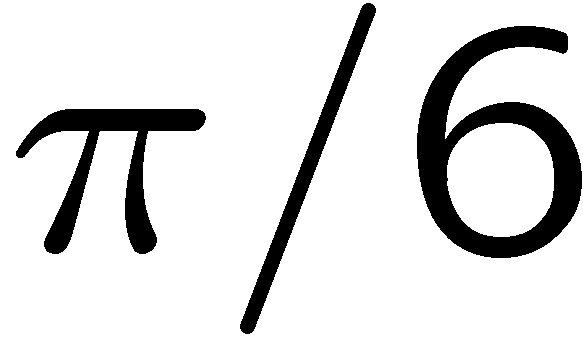 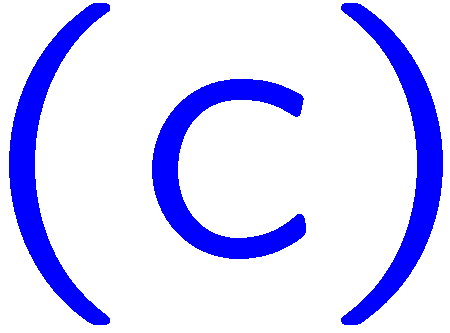 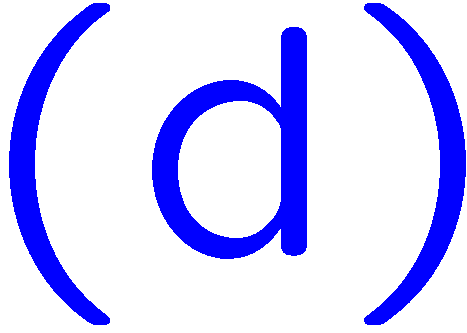 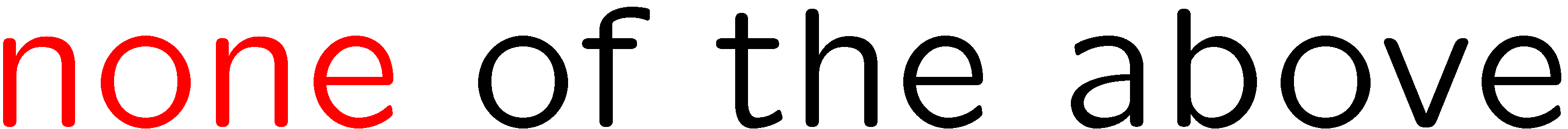 24
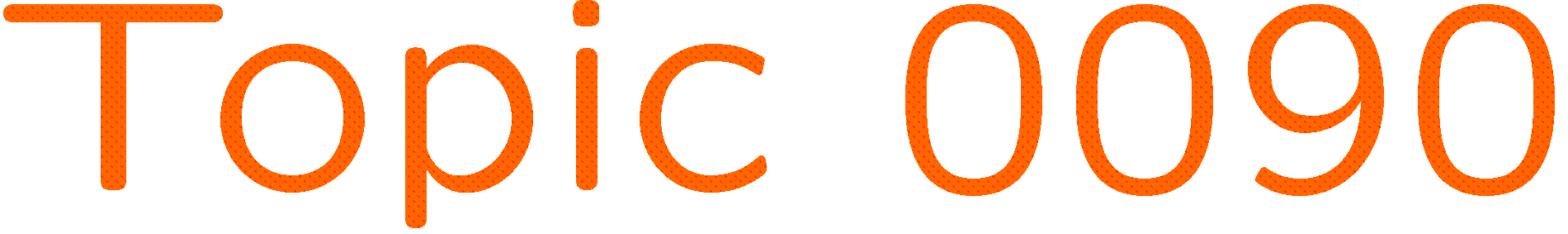 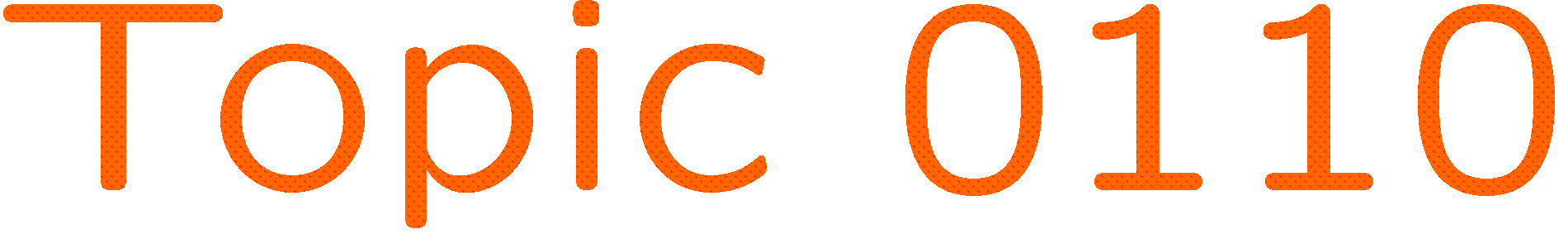 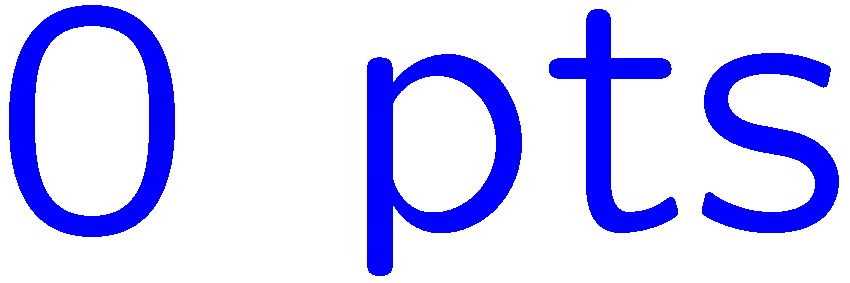 0 of 5
1+1=
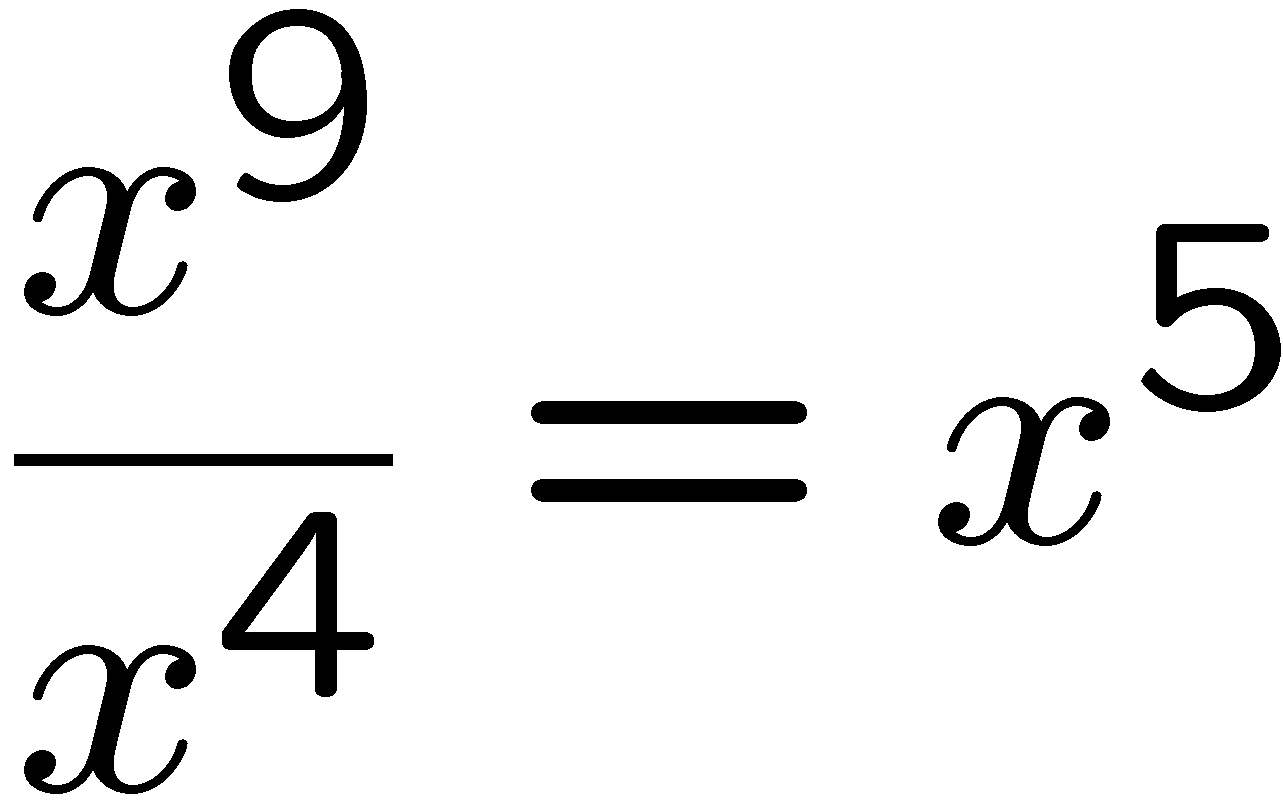 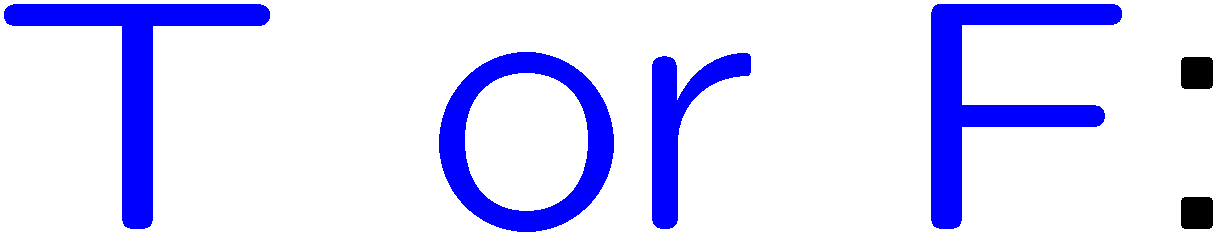 1
2
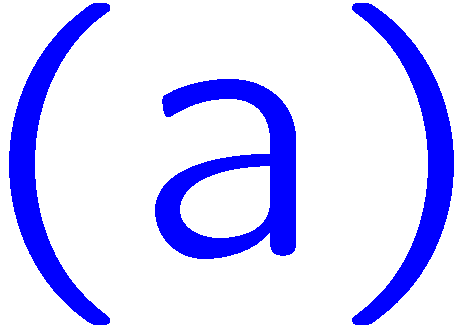 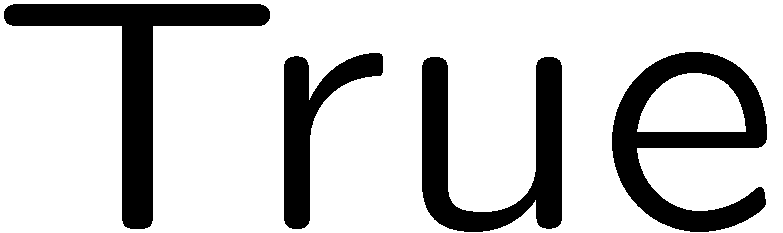 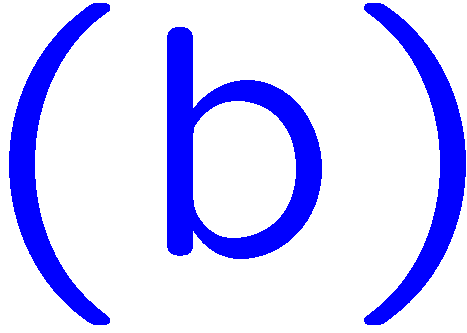 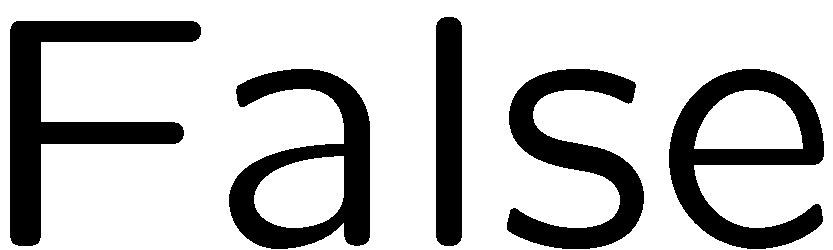 25
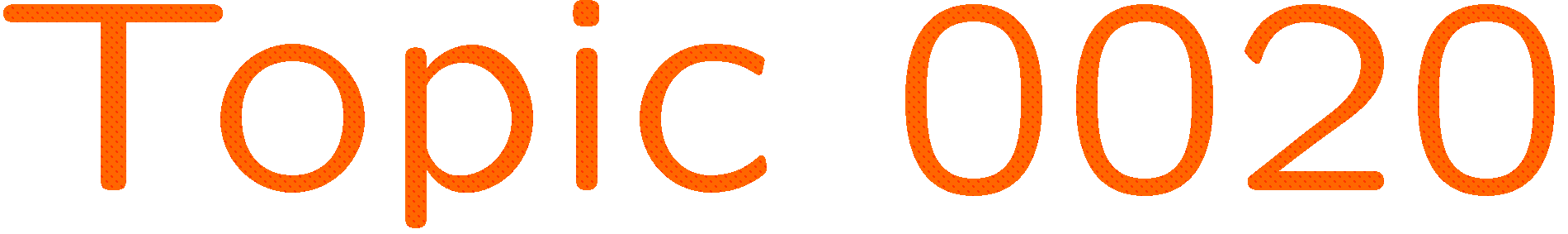 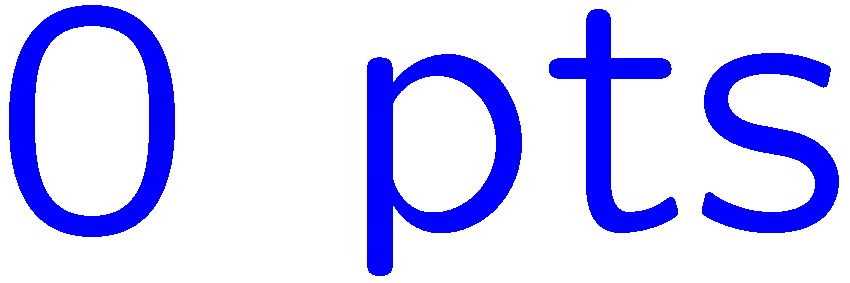 0 of 5
1+1=
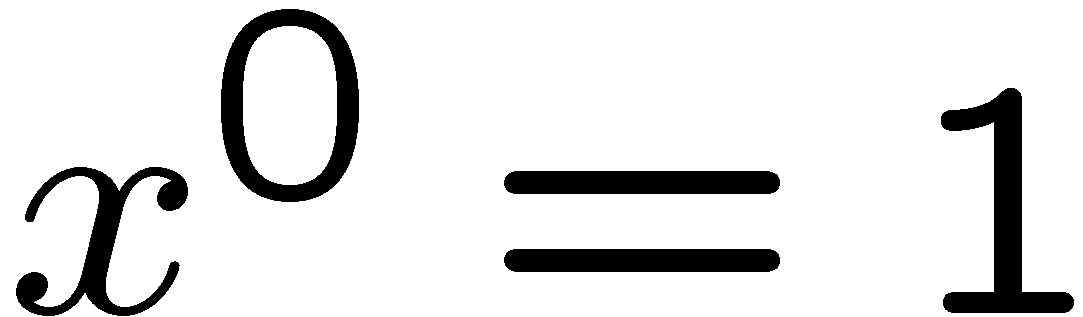 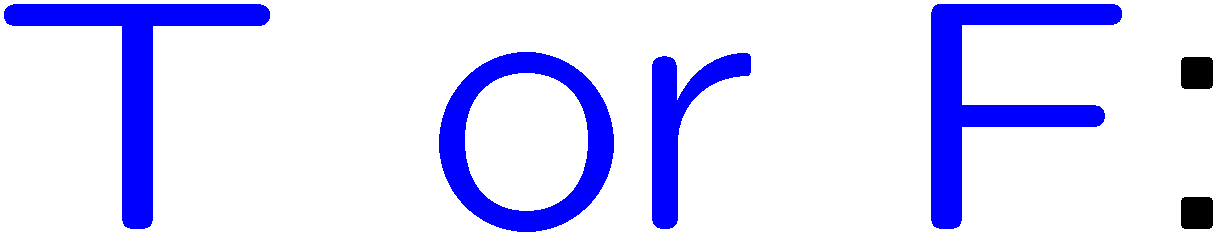 1
2
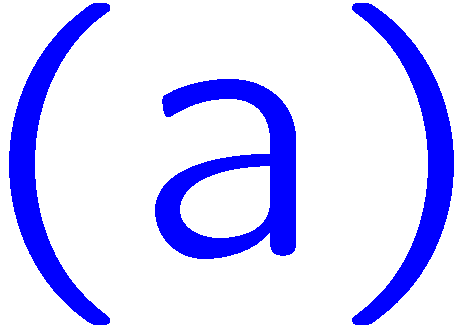 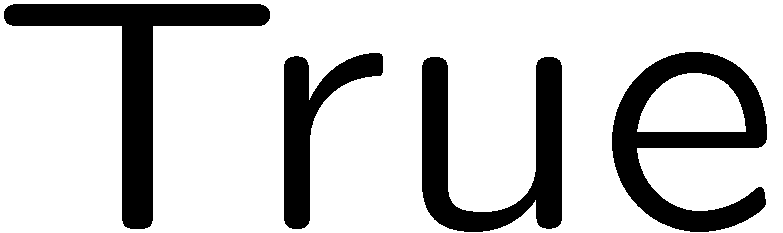 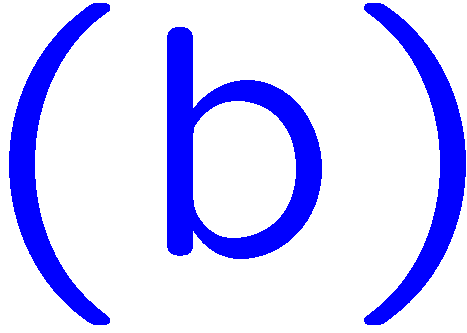 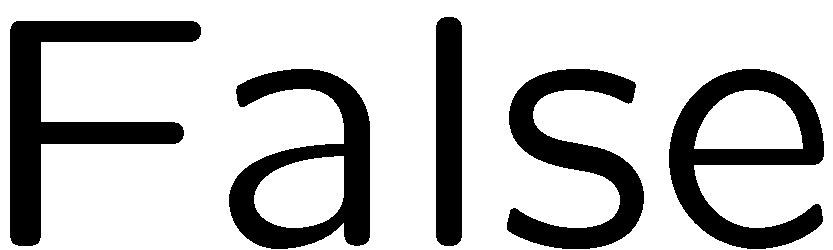 26
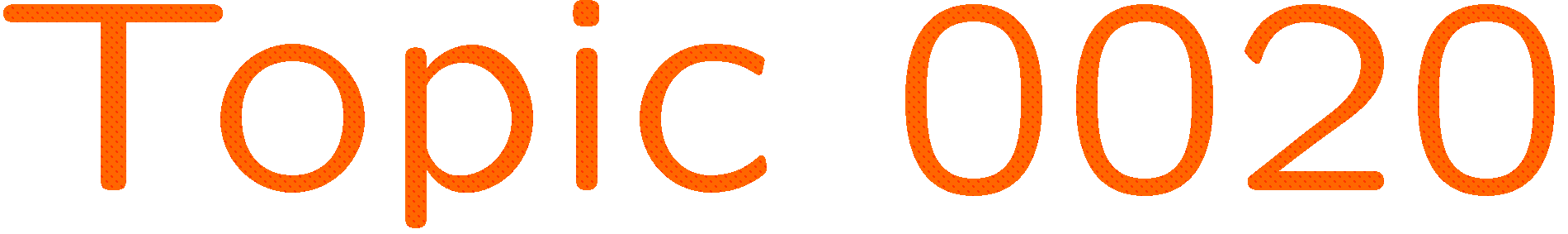 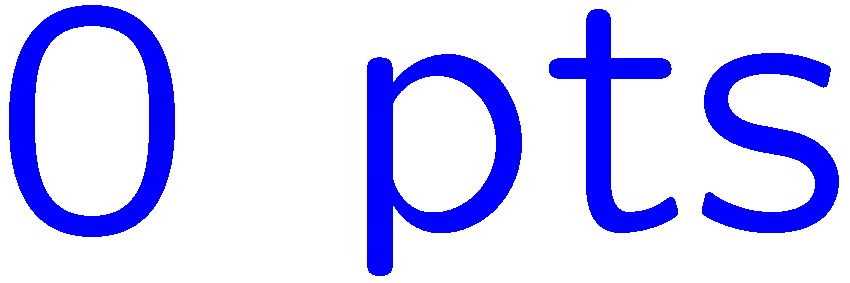 0 of 5
1+1=
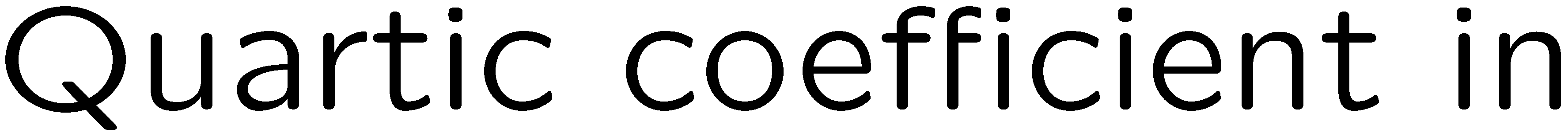 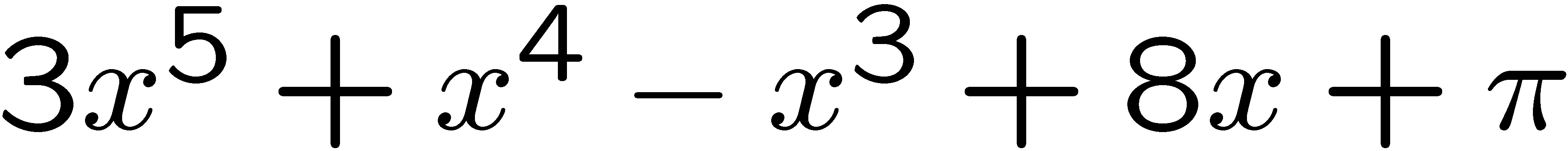 1
2
3
4
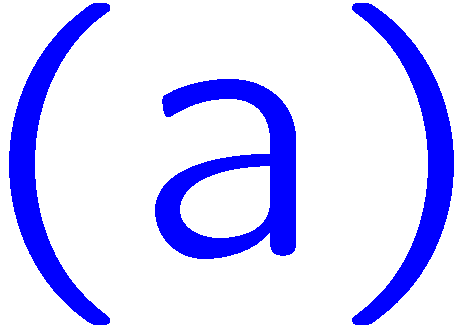 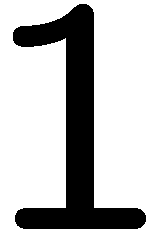 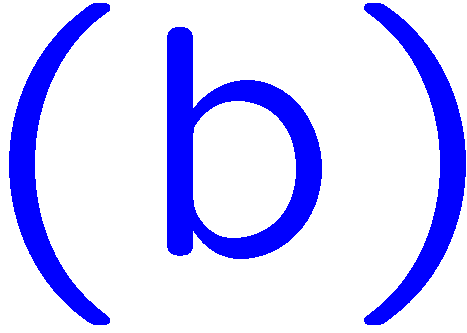 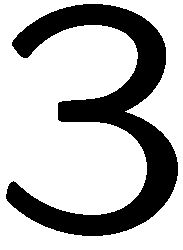 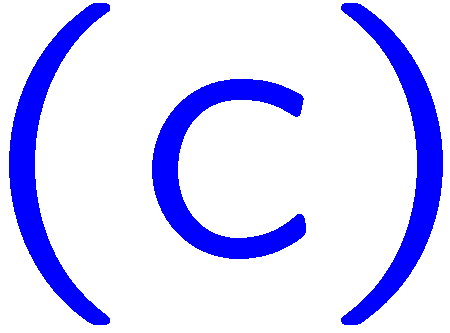 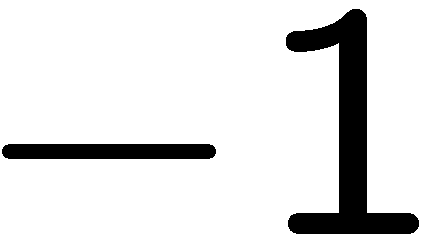 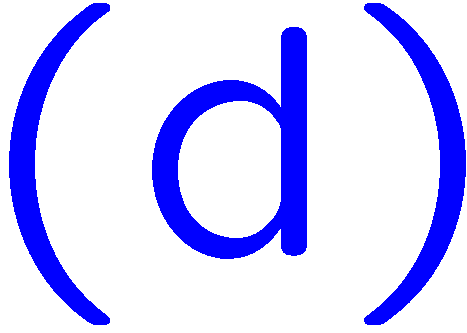 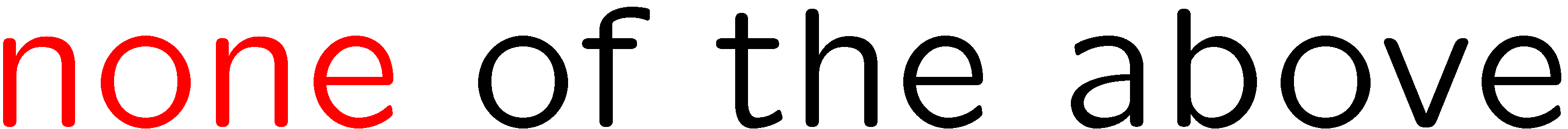 27
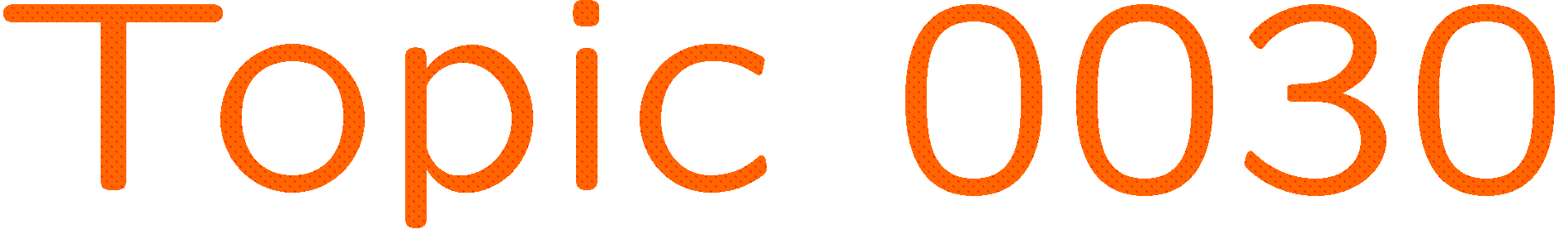 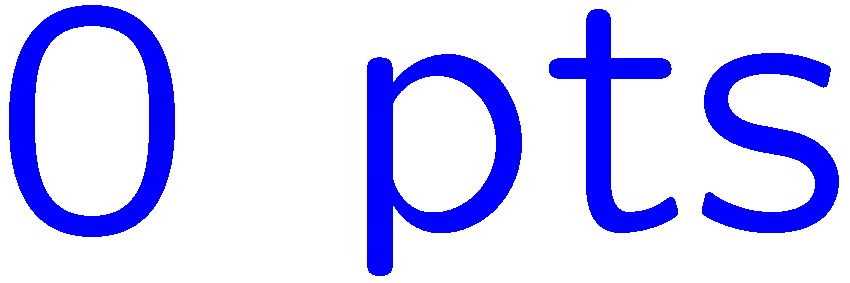 0 of 5
1+1=
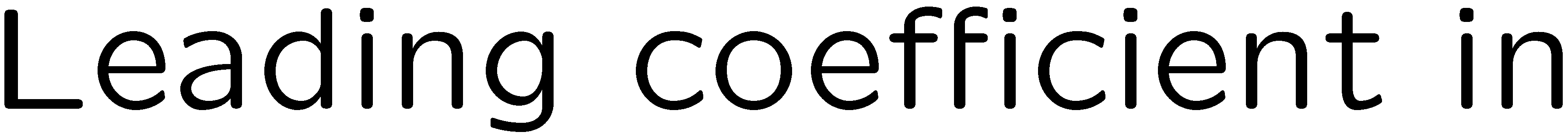 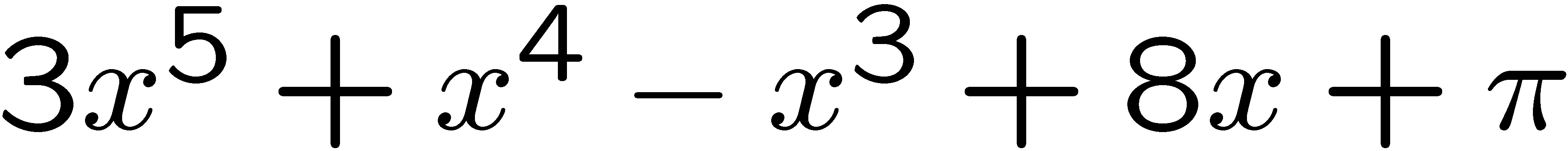 1
2
3
4
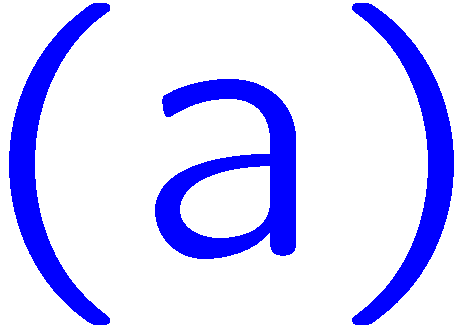 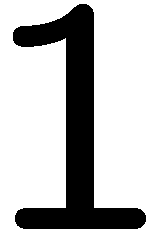 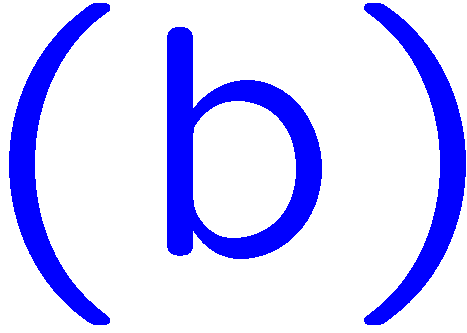 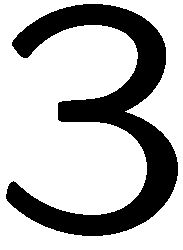 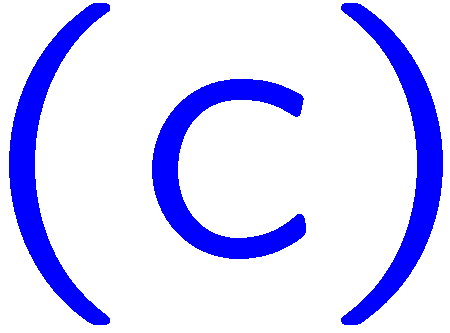 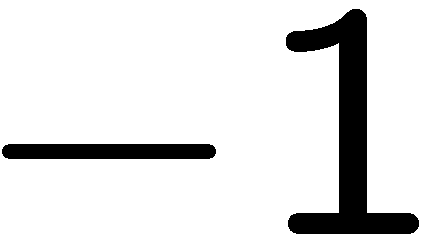 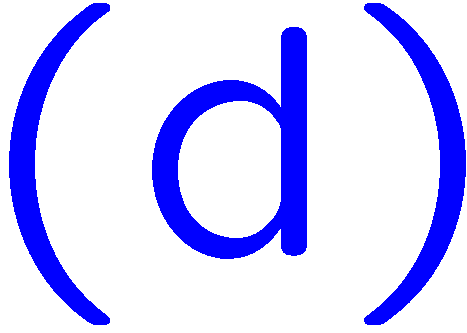 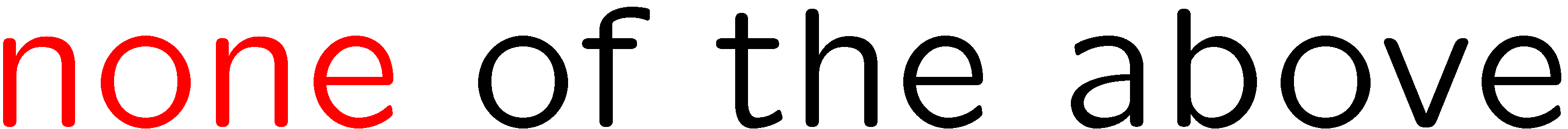 28
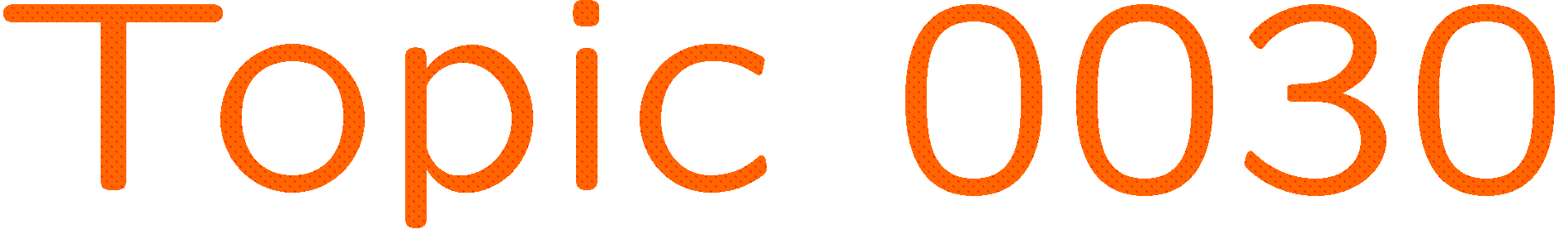 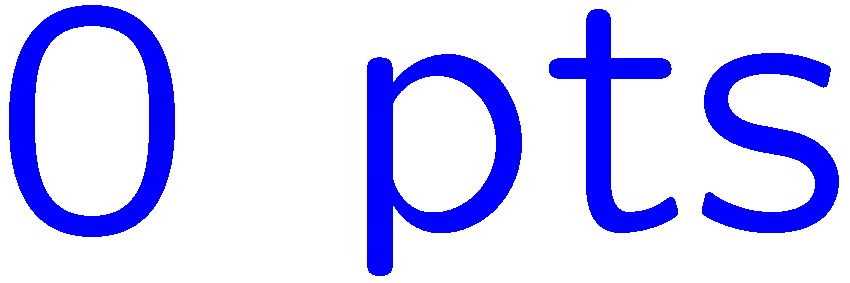 0 of 5
1+1=
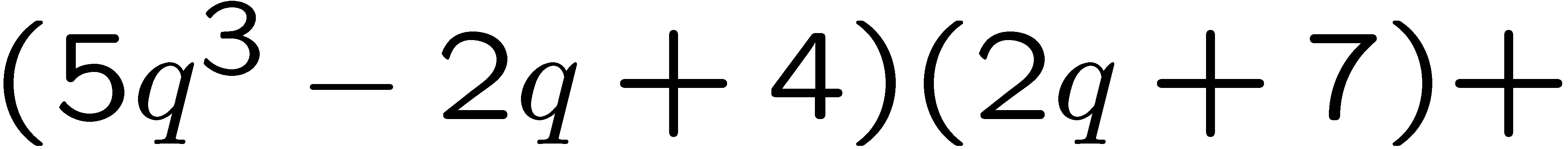 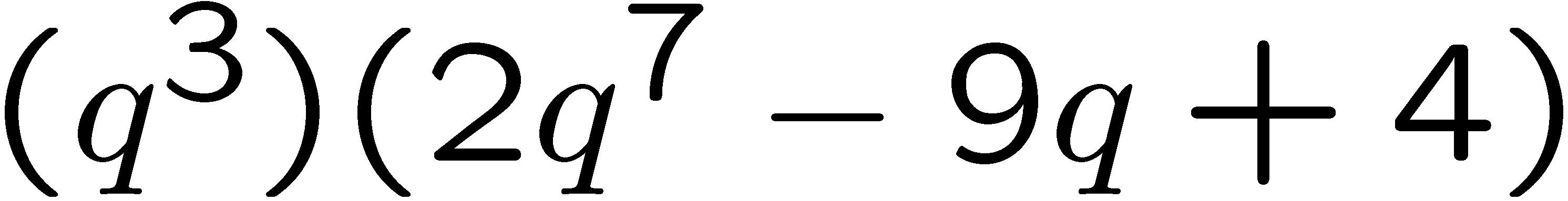 1
2
3
4
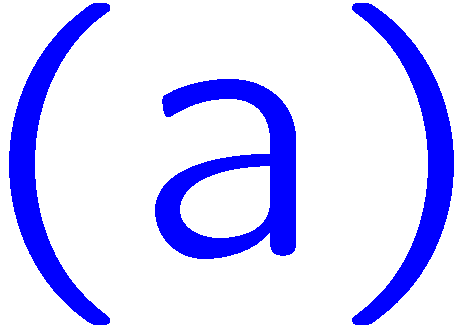 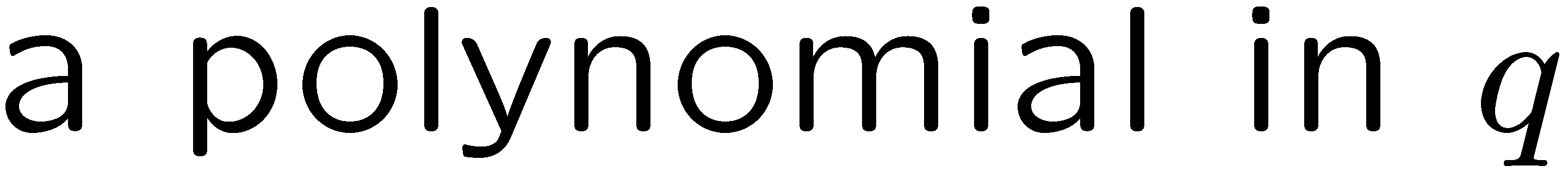 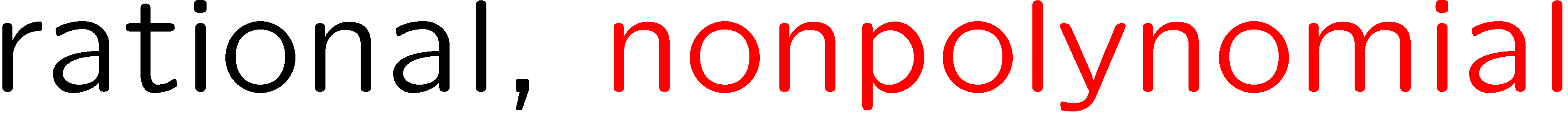 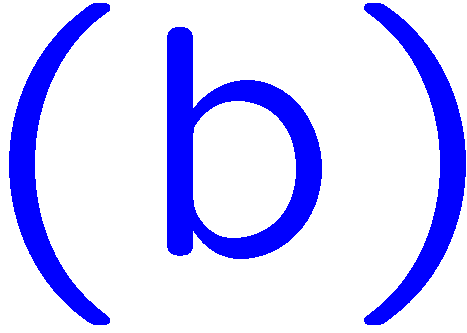 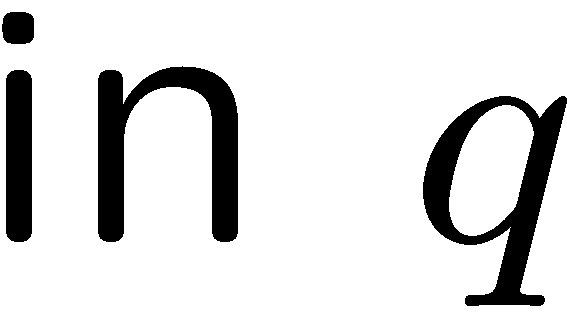 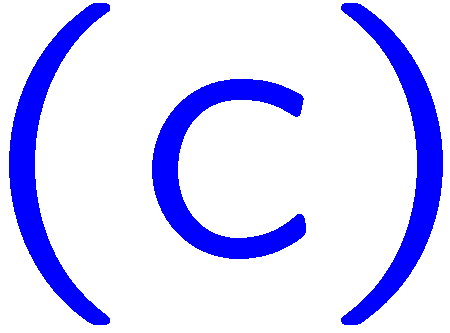 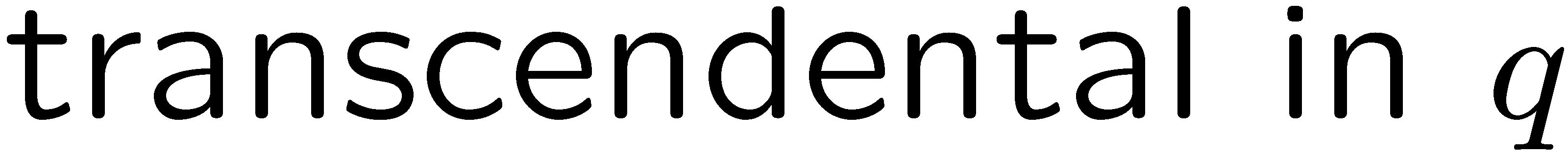 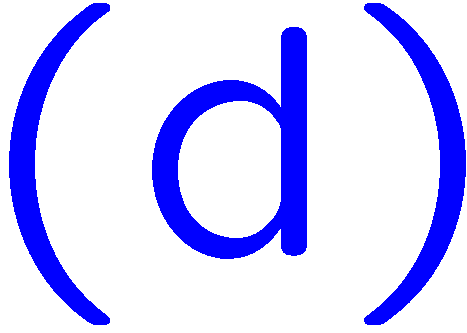 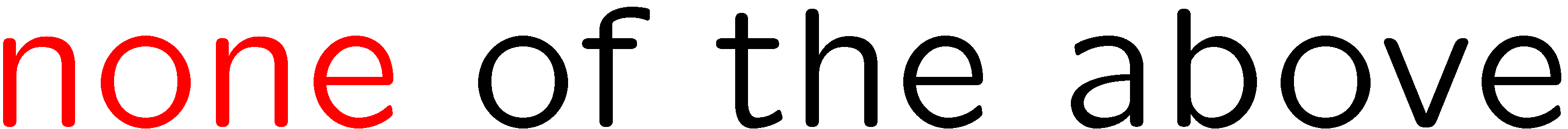 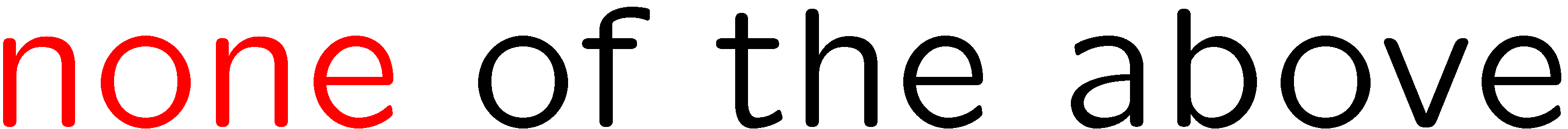 29
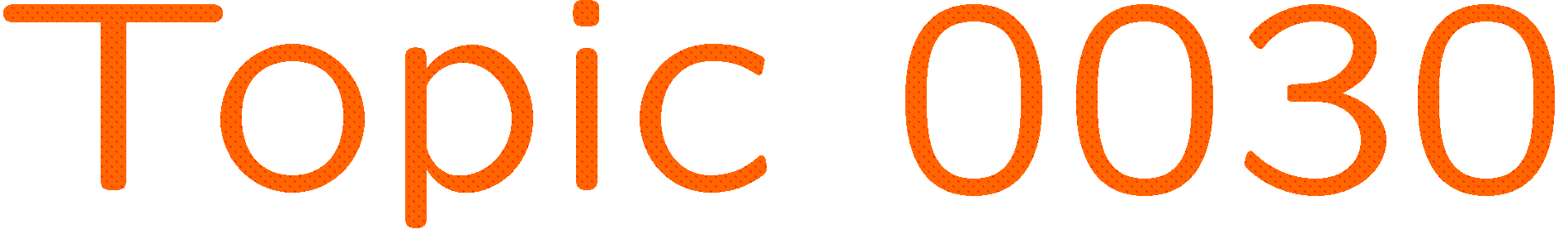 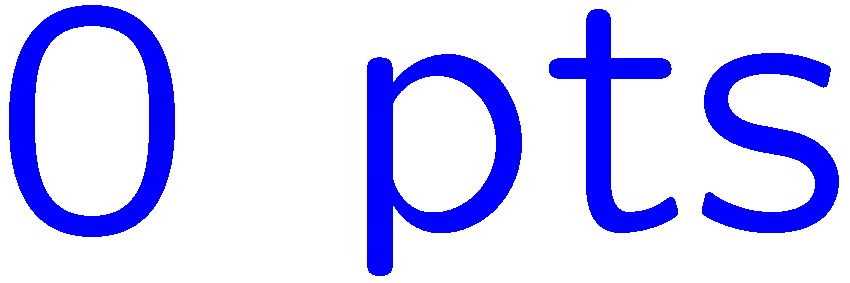 0 of 5
1+1=
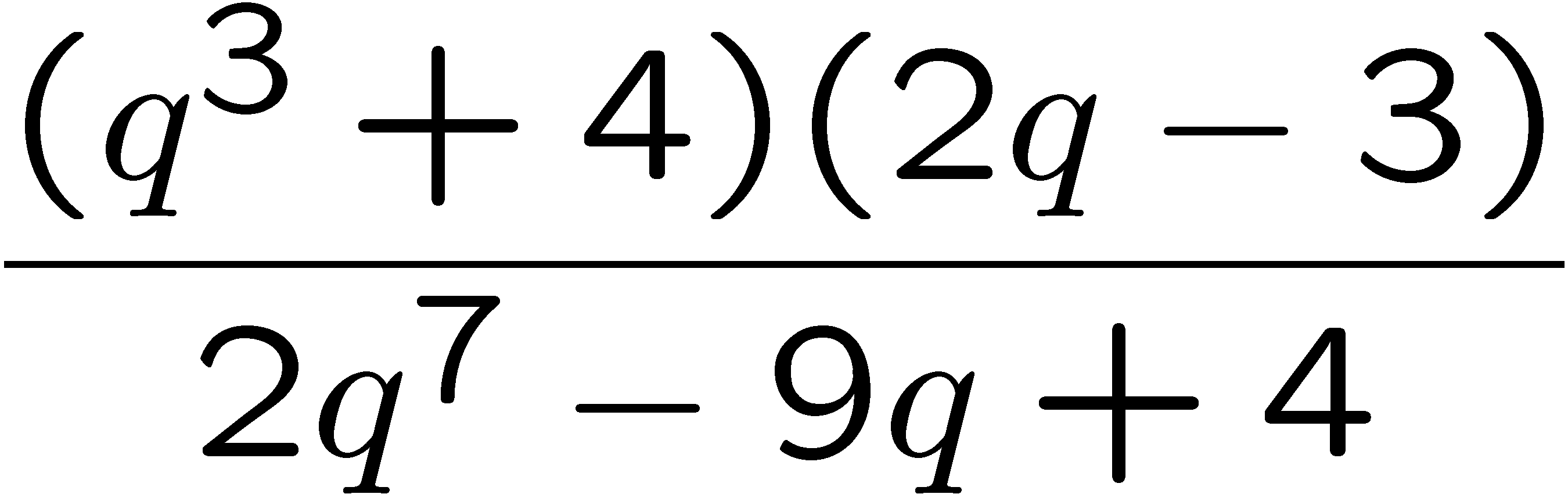 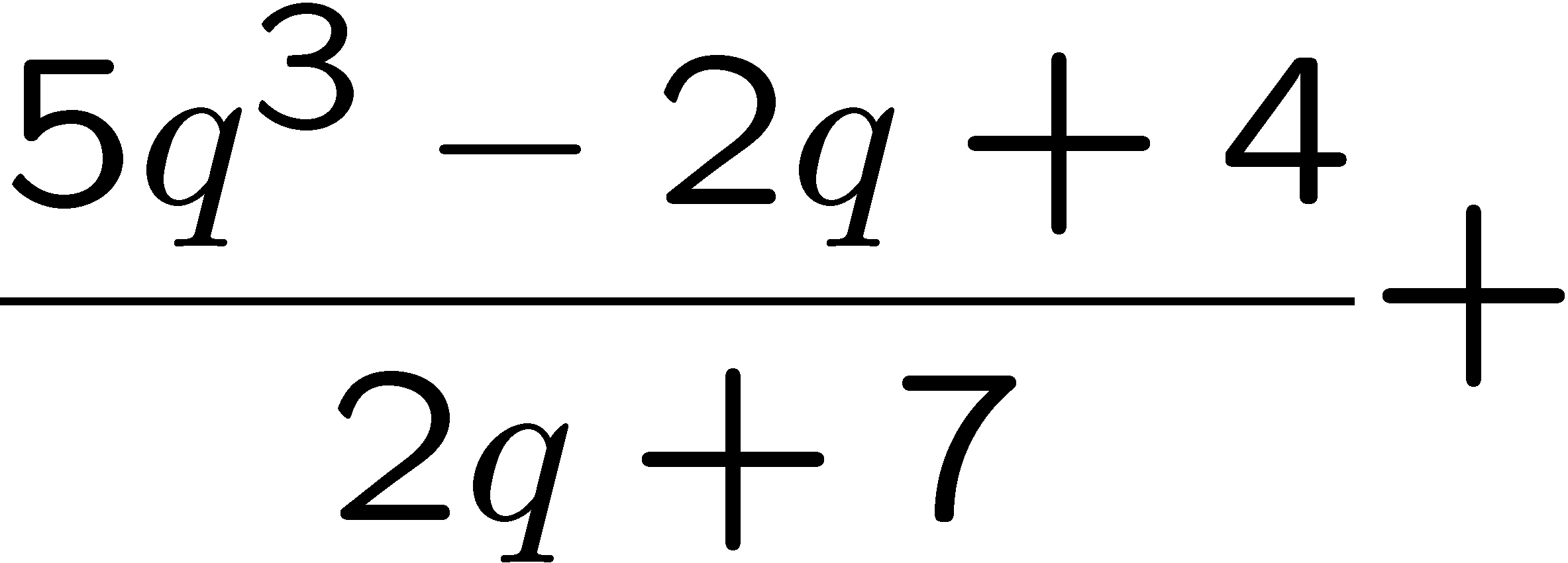 1
2
3
4
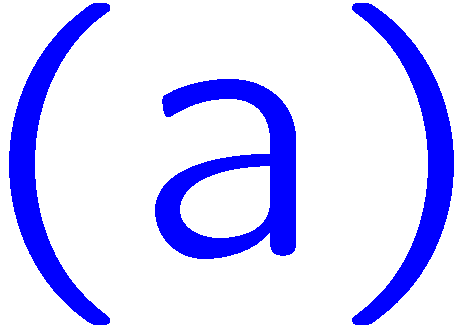 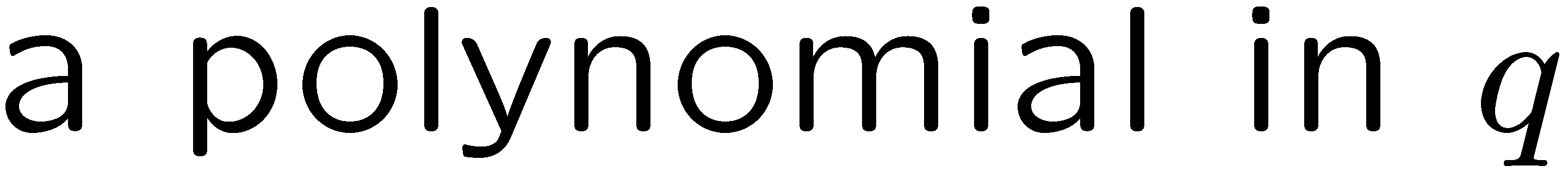 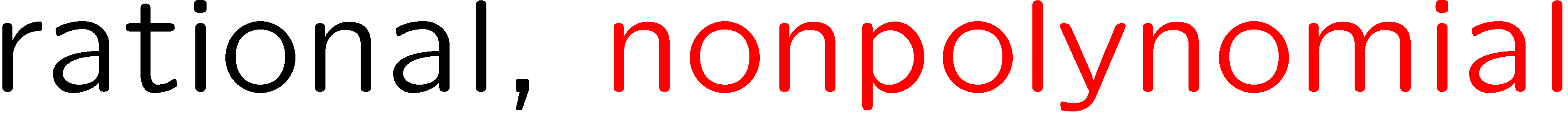 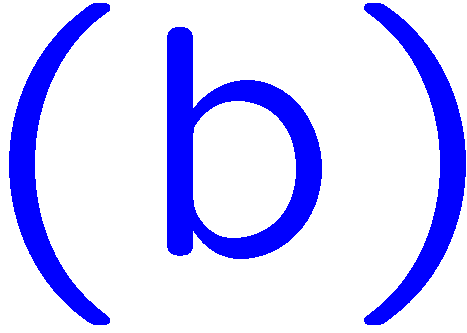 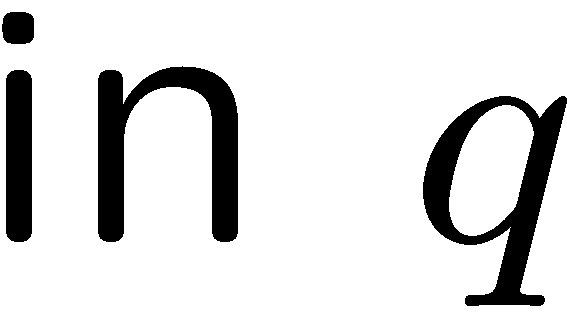 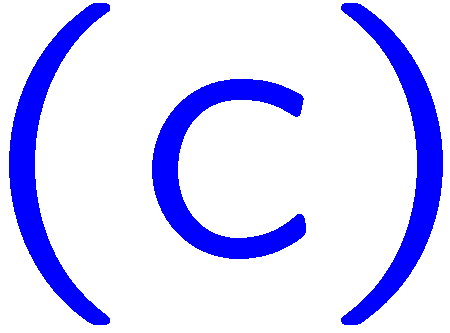 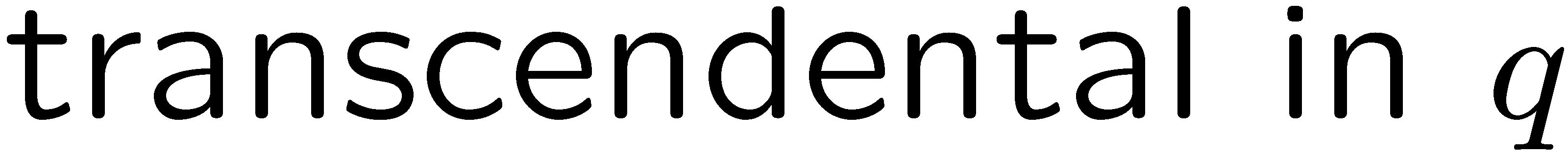 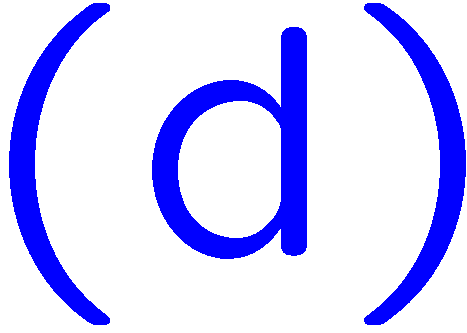 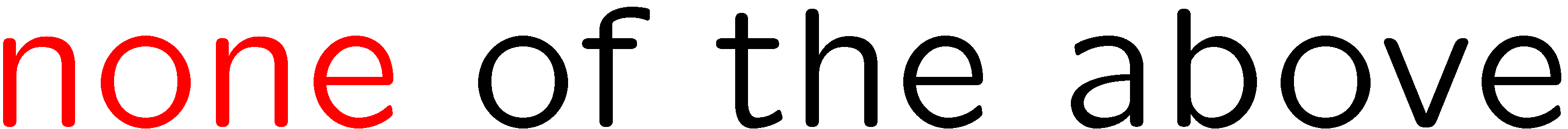 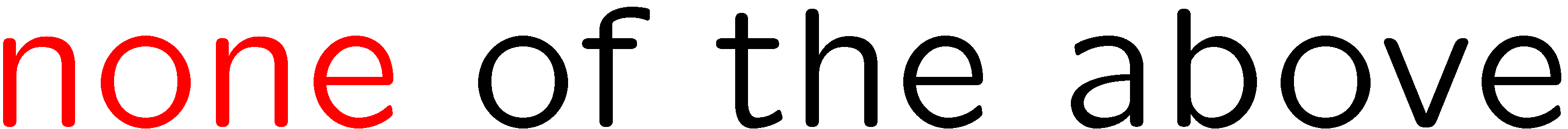 30
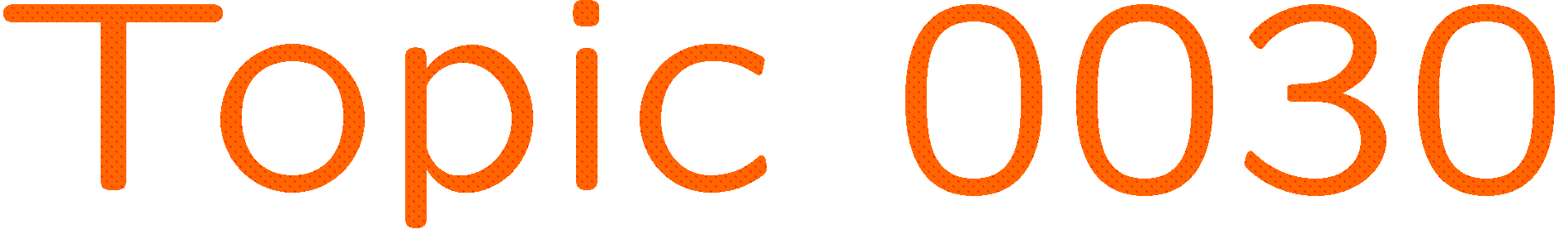 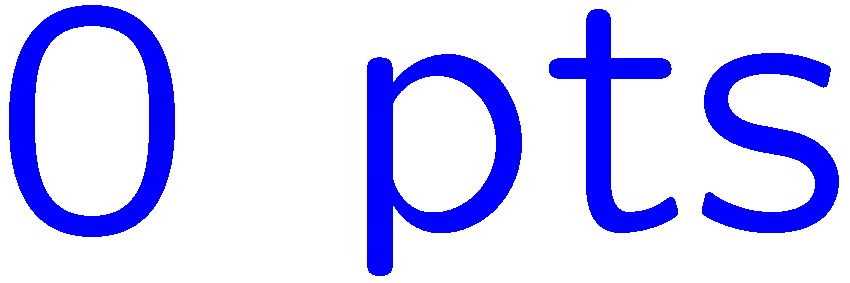 0 of 5
1+1=
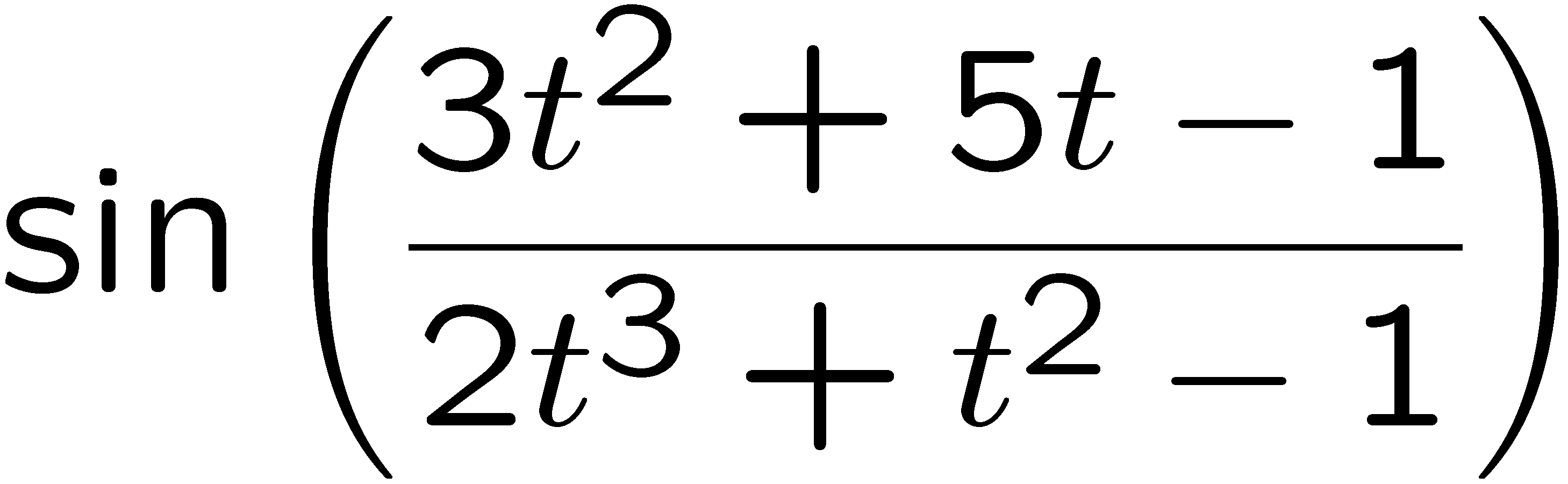 1
2
3
4
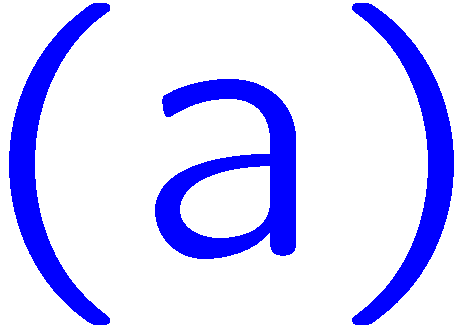 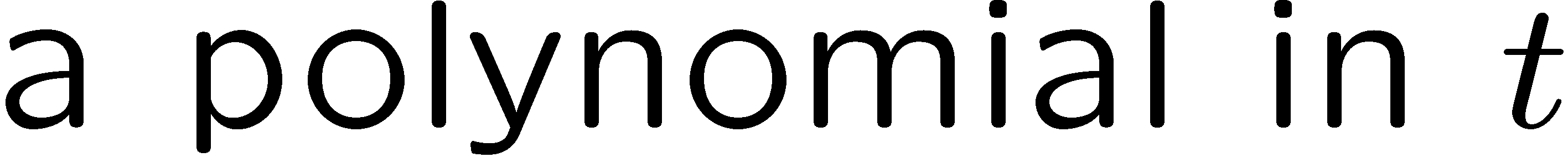 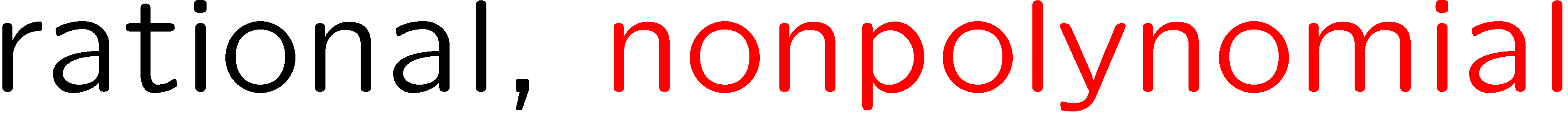 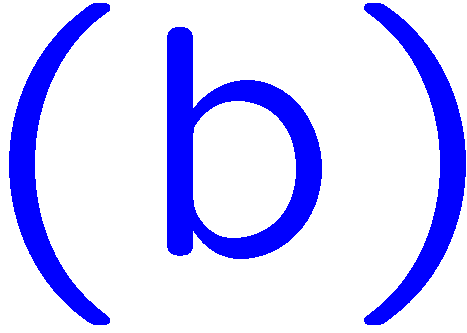 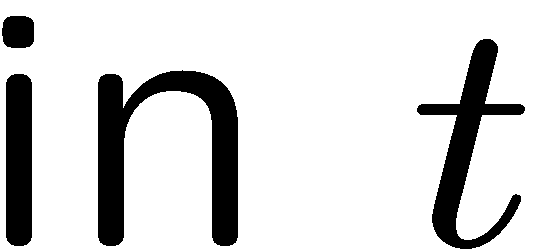 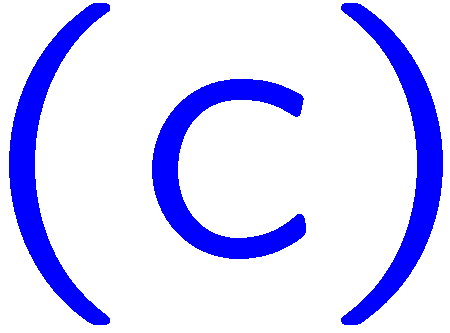 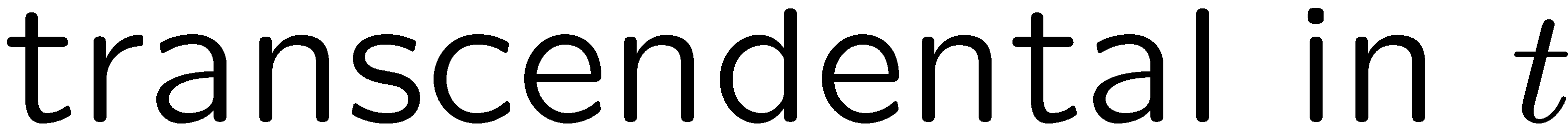 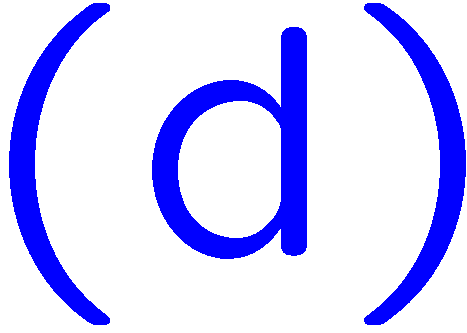 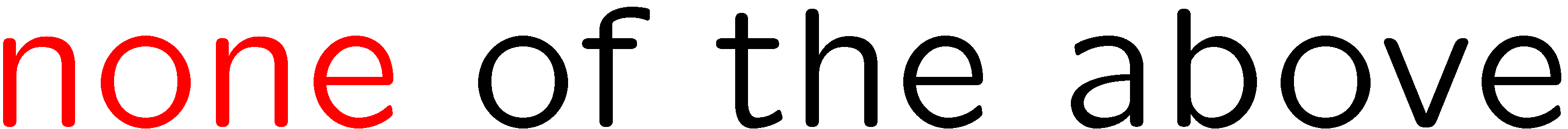 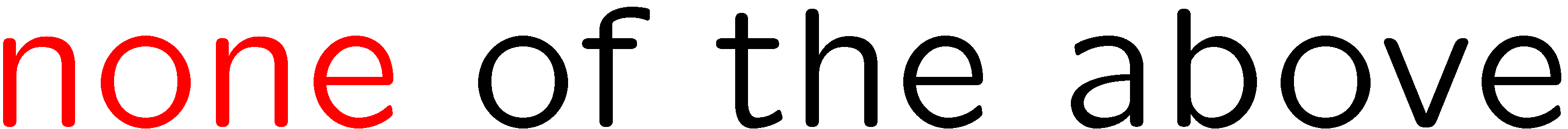 31
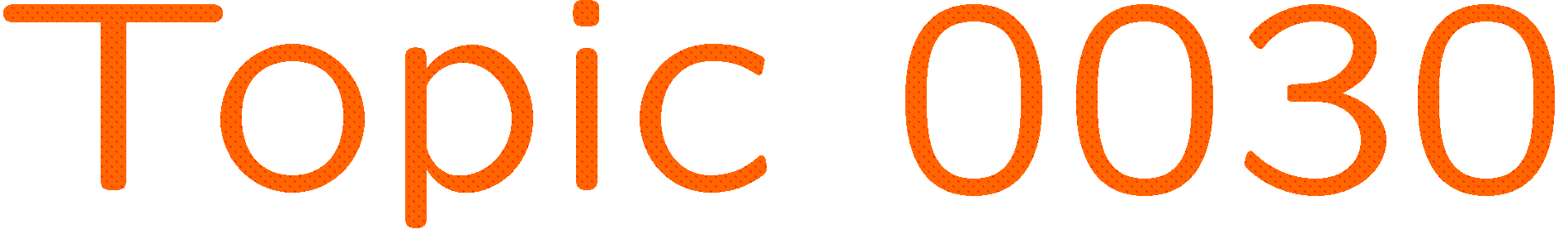 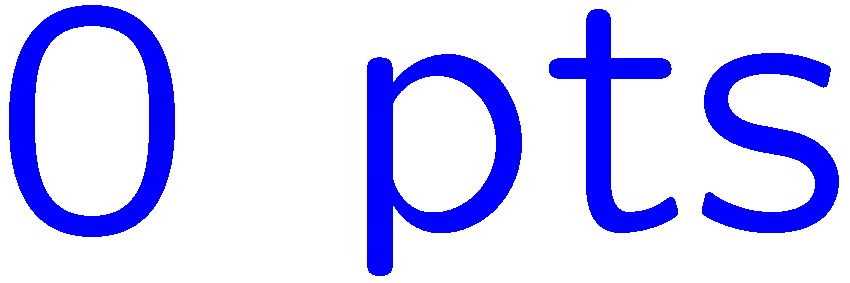 0 of 5
1+1=
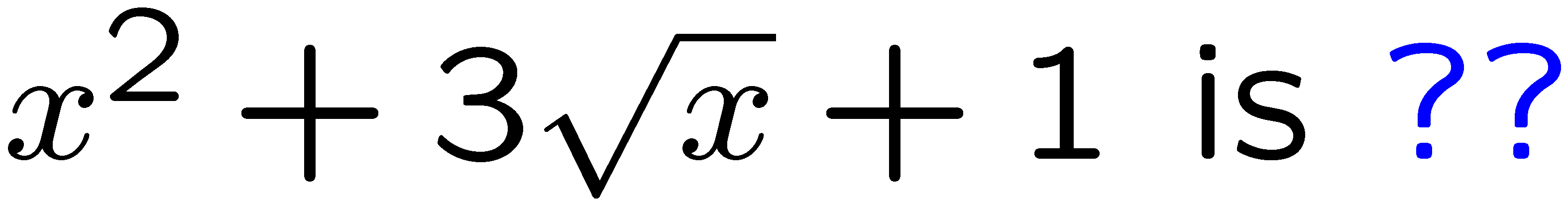 1
2
3
4
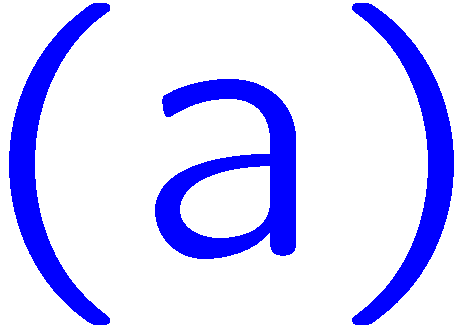 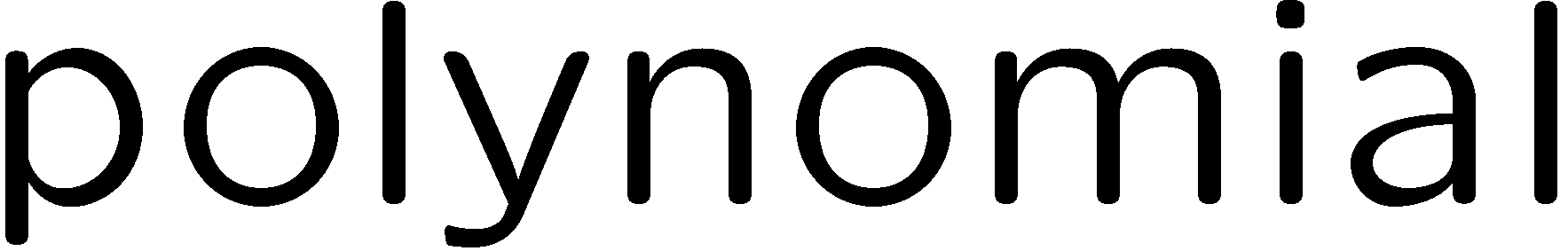 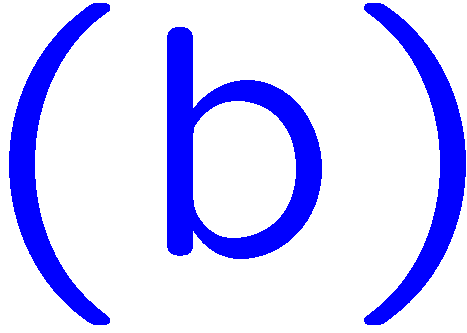 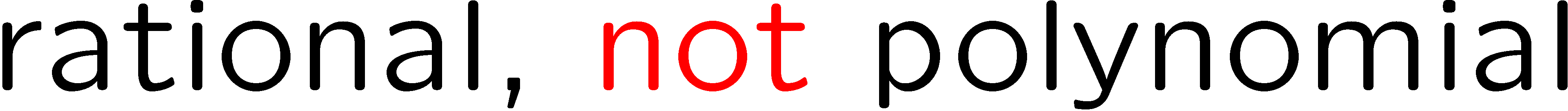 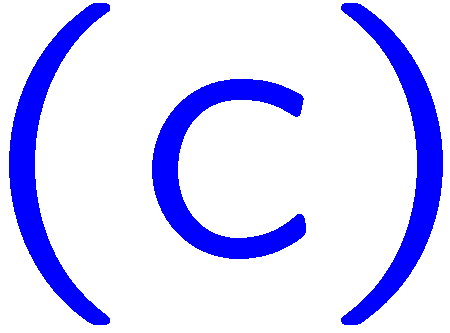 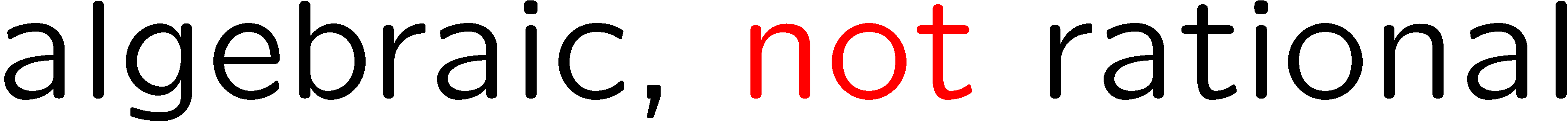 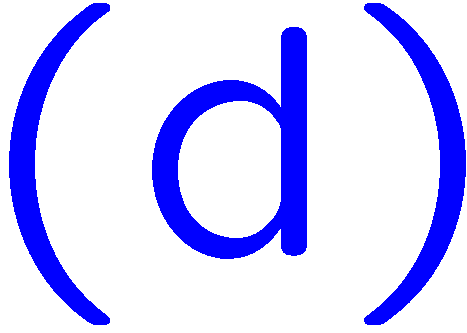 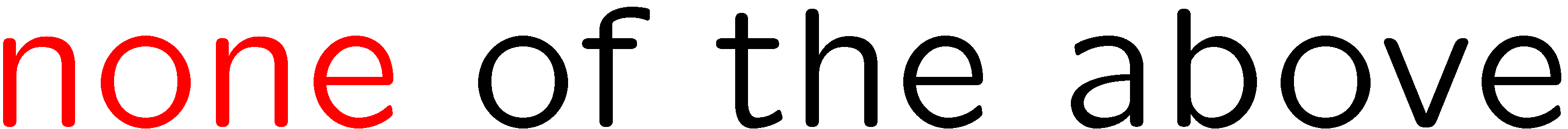 32
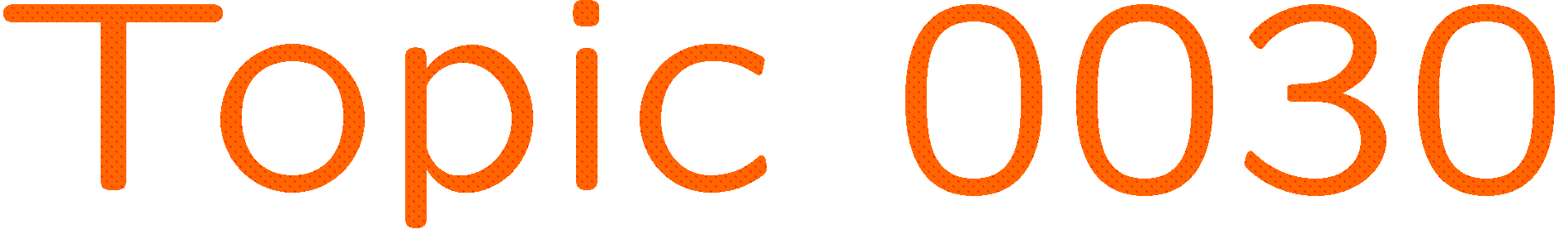 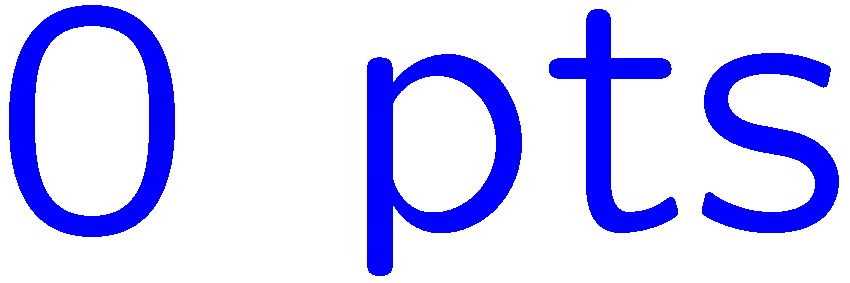 0 of 5
1+1=
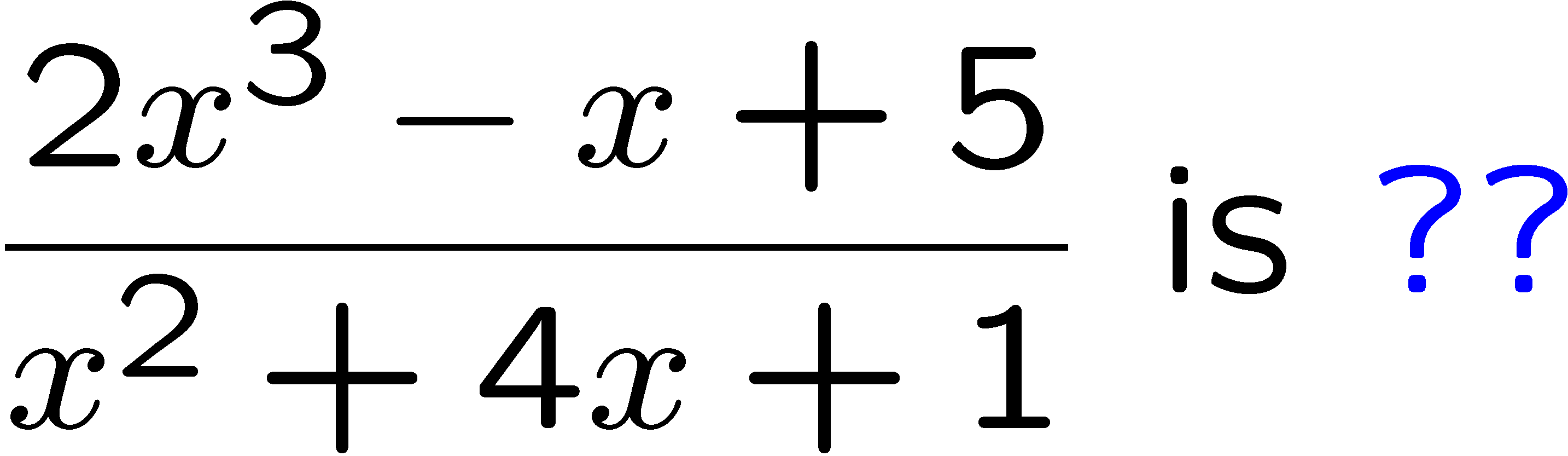 1
2
3
4
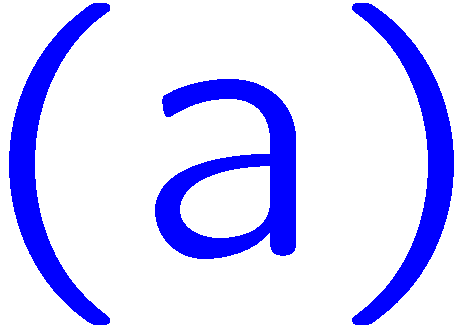 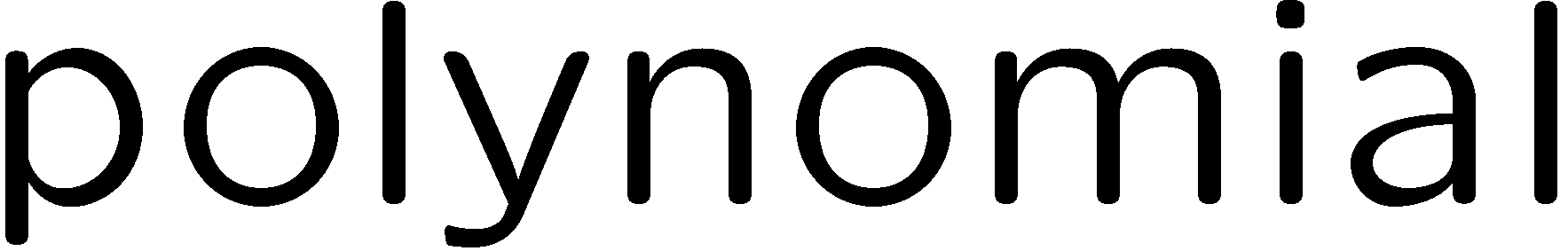 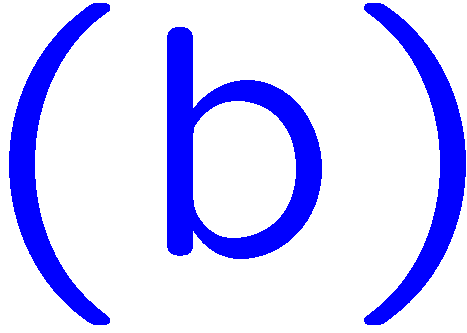 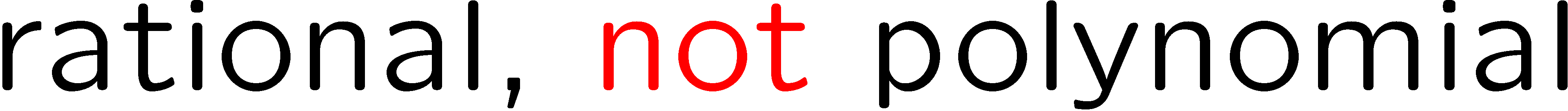 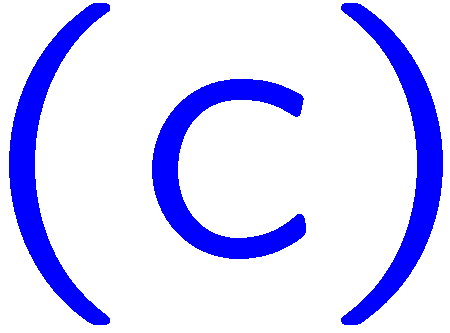 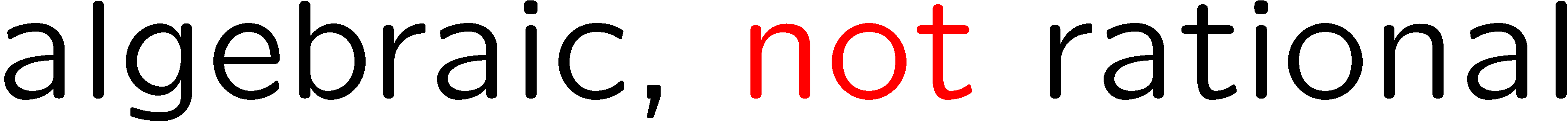 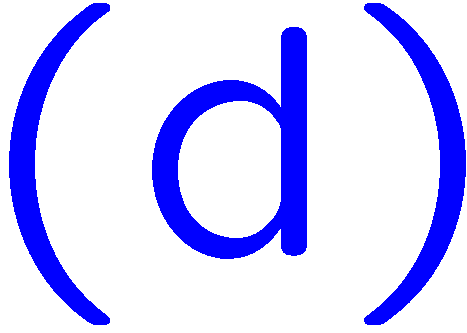 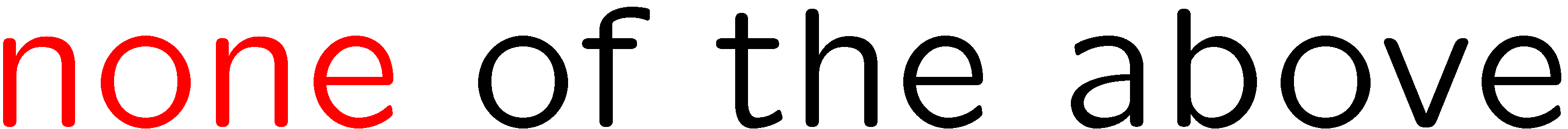 33
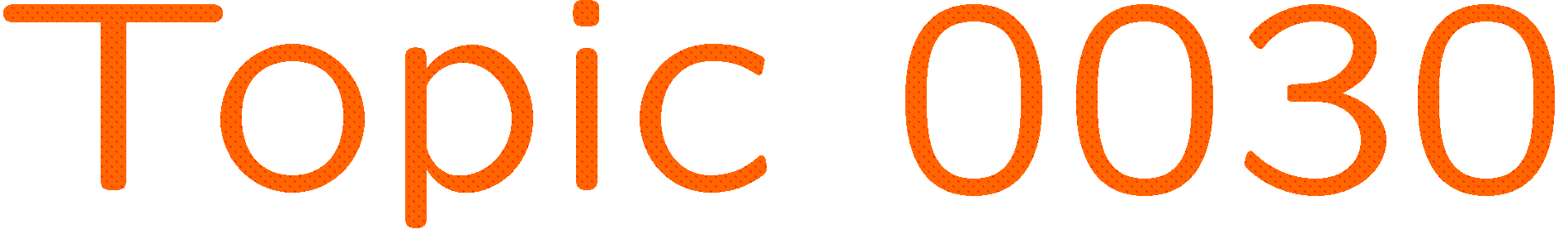 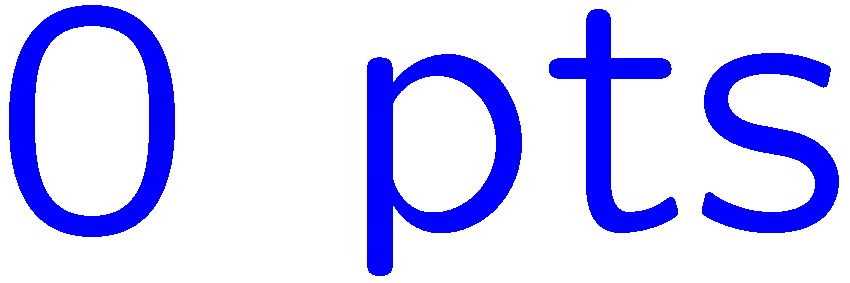 0 of 5
1+1=
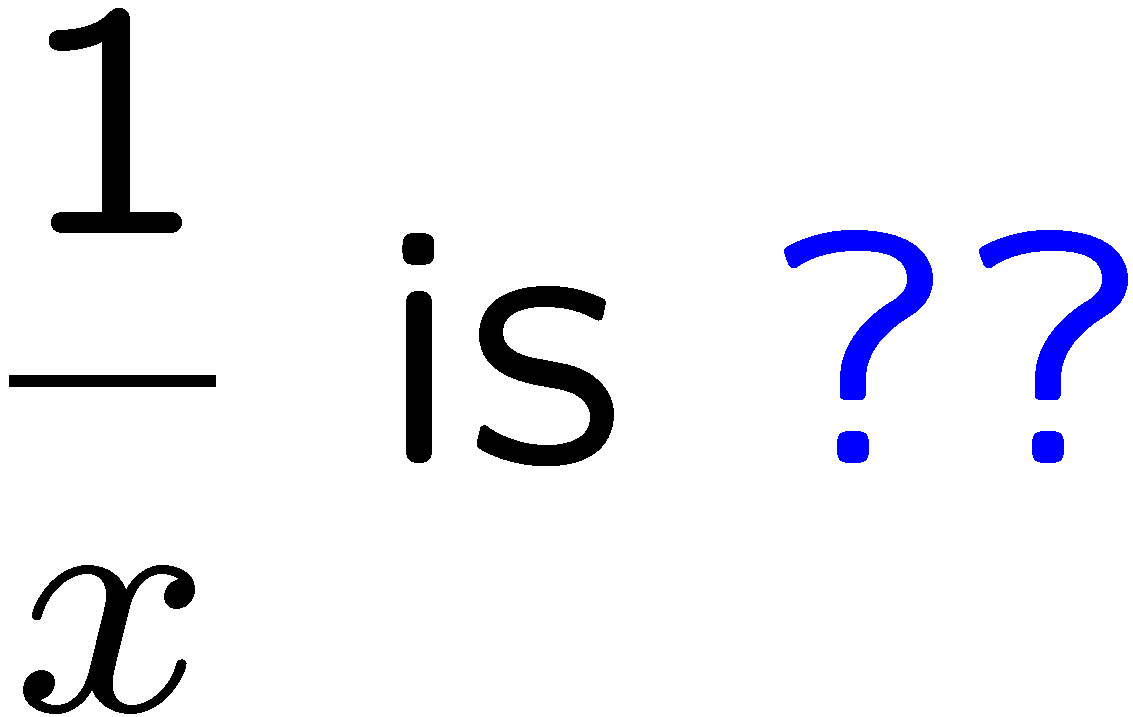 1
2
3
4
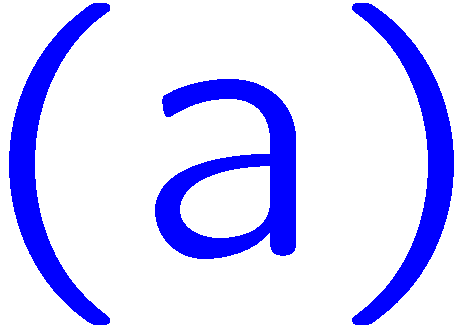 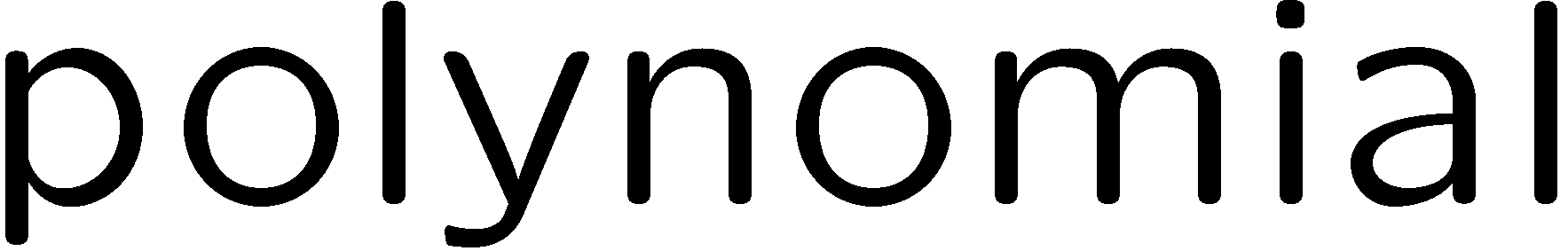 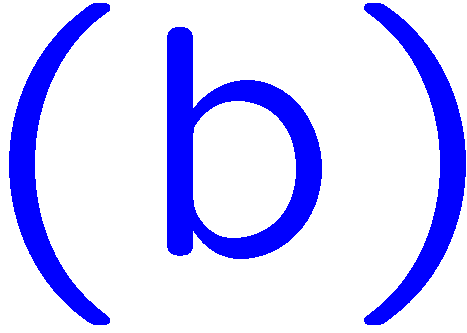 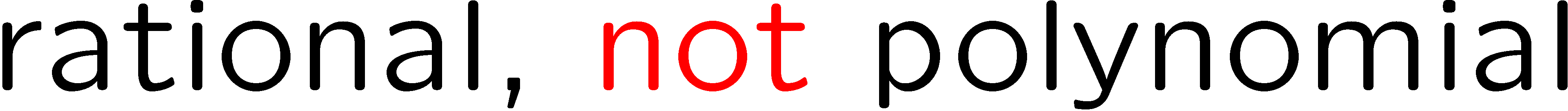 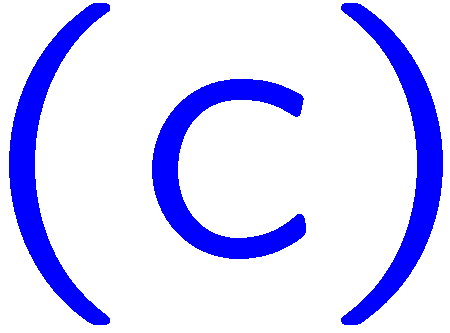 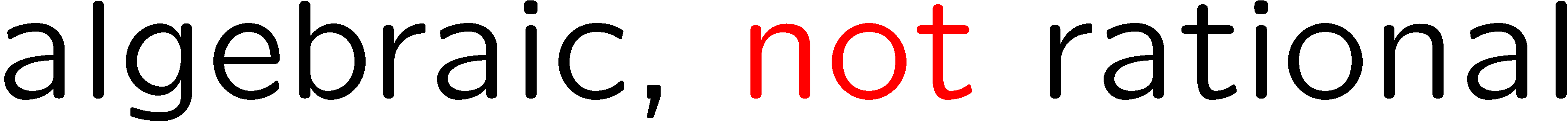 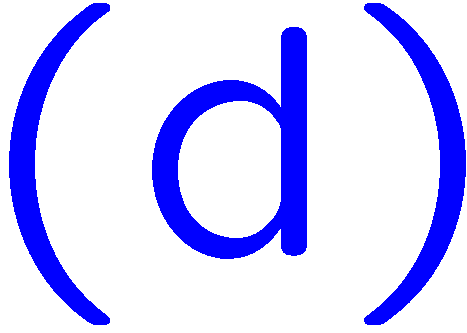 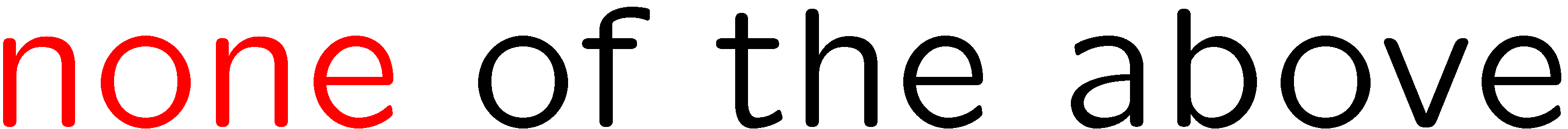 34
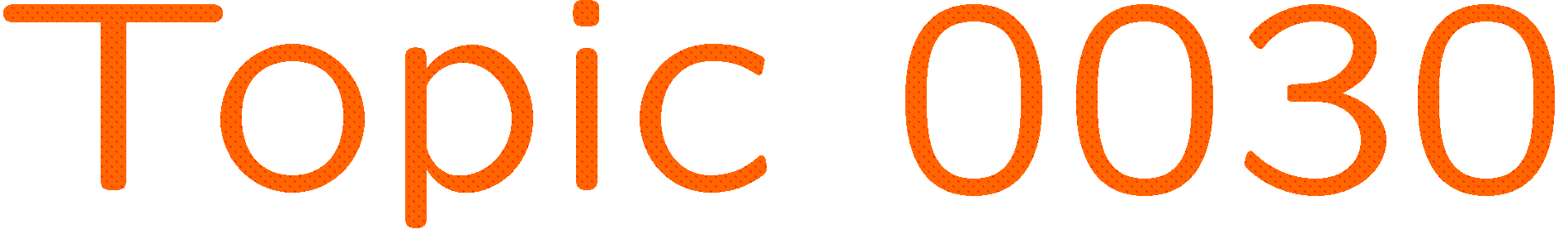 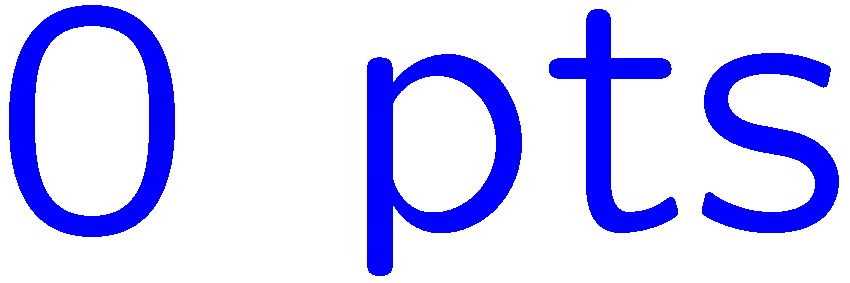 0 of 5
1+1=
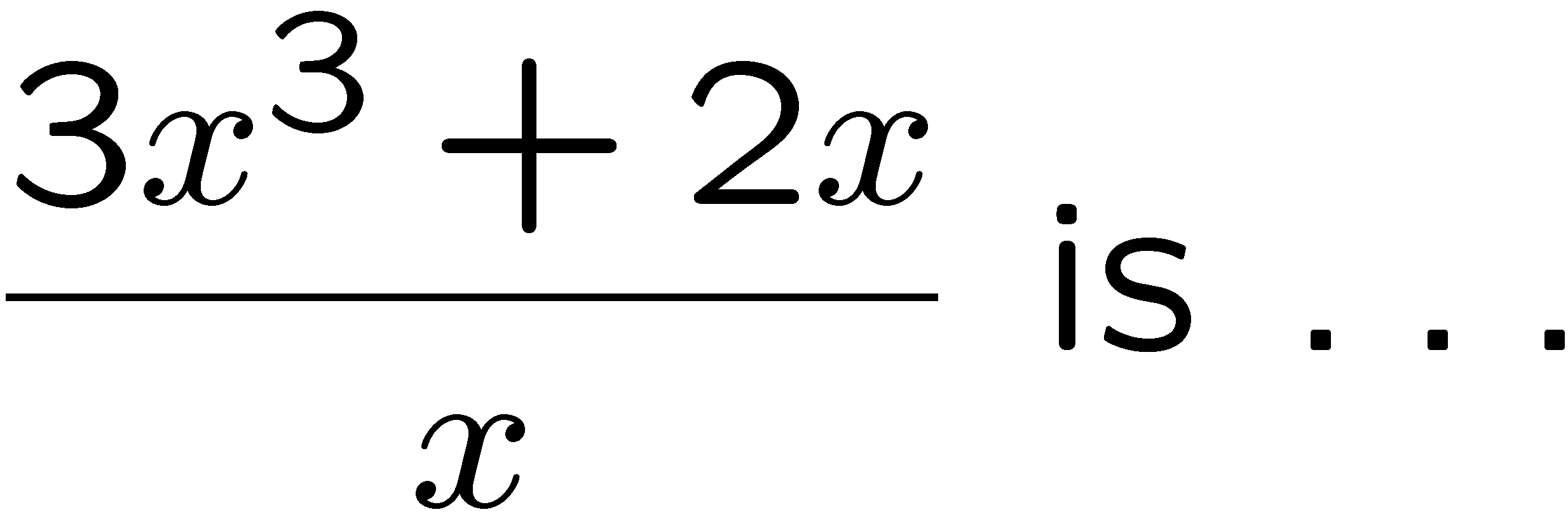 1
2
3
4
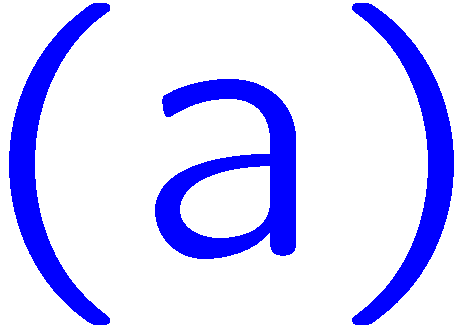 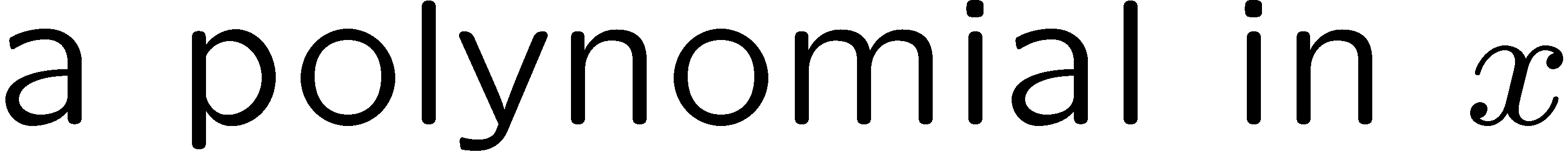 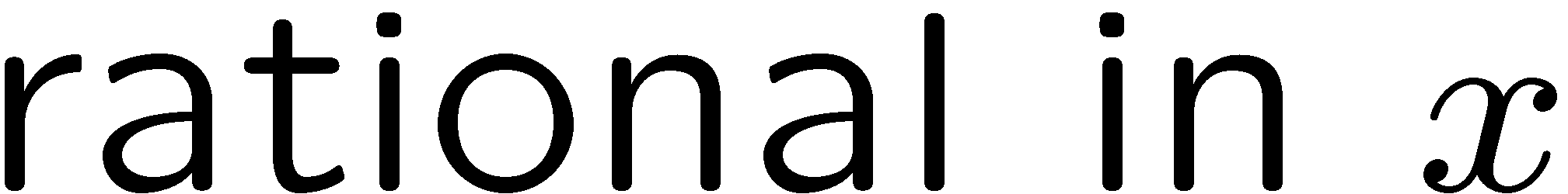 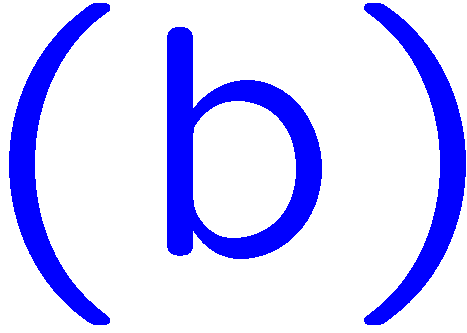 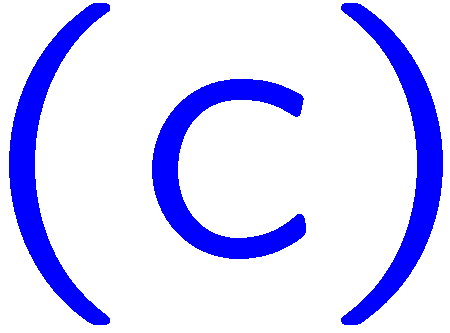 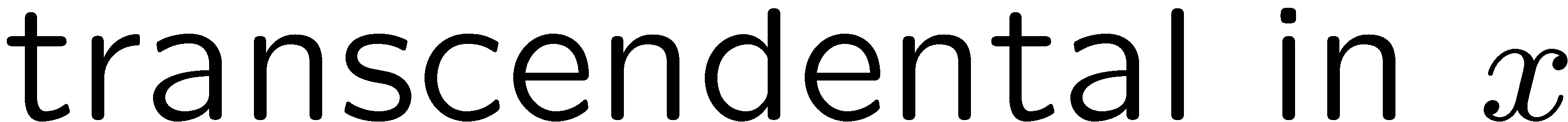 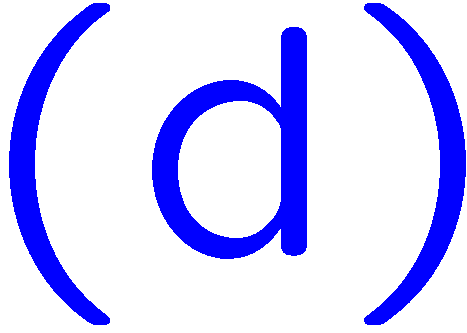 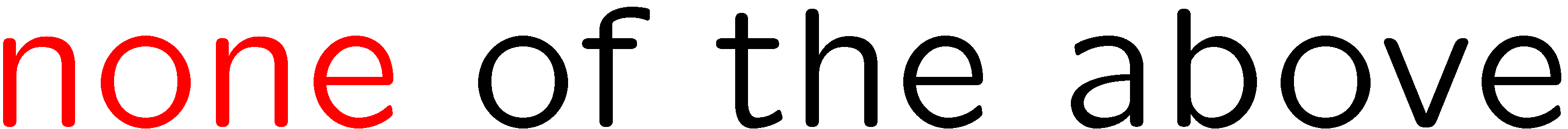 35
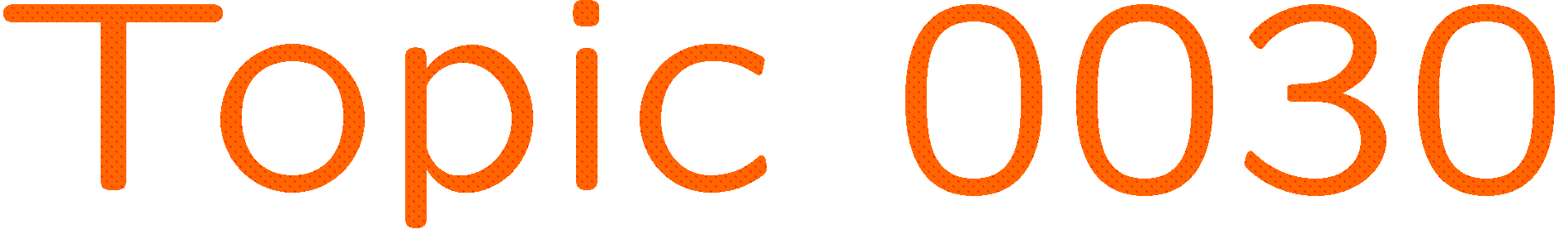 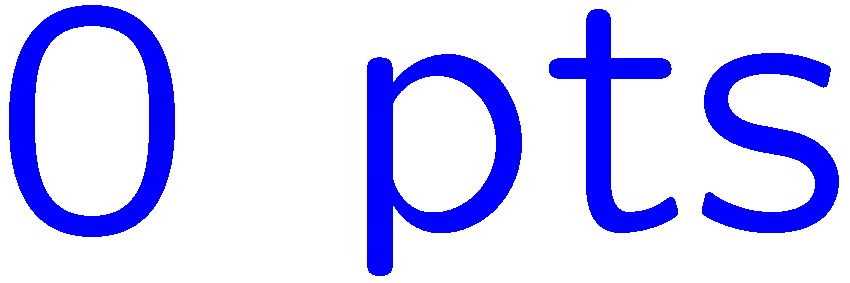 0 of 5
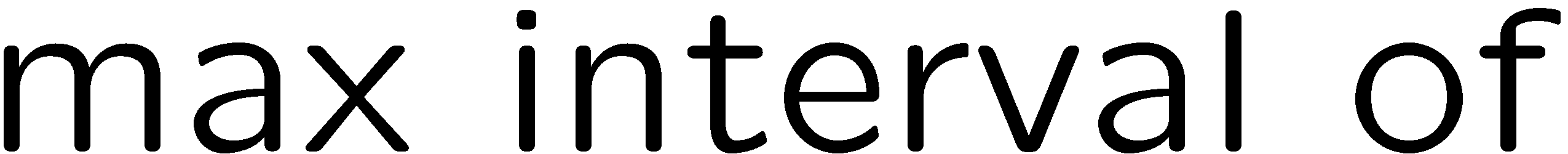 1+1=
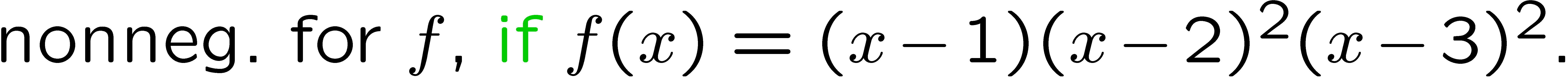 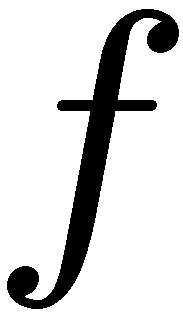 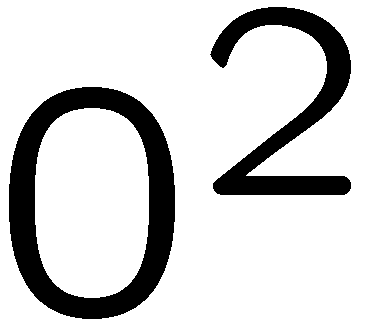 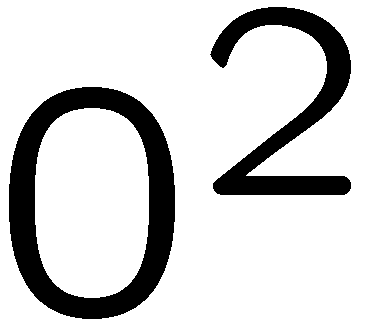 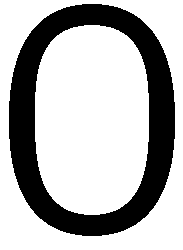 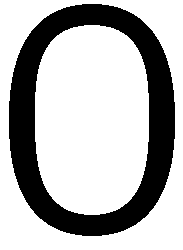 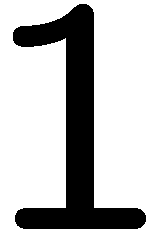 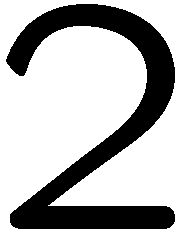 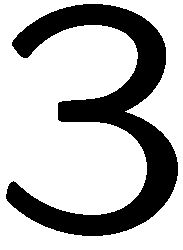 1
2
3
4
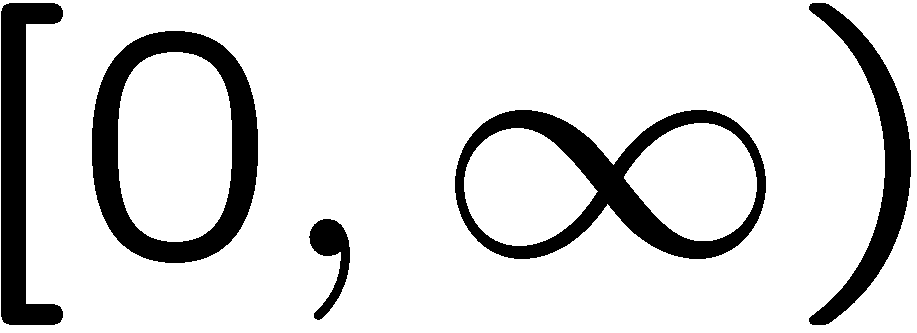 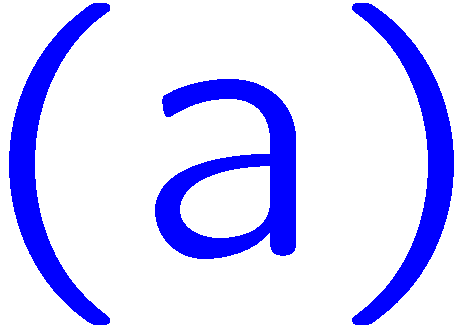 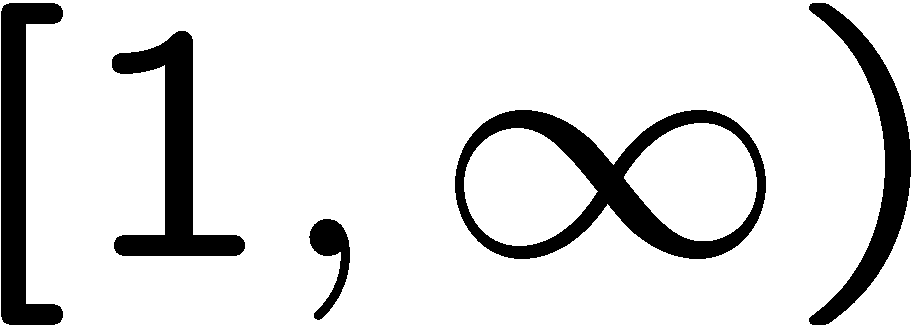 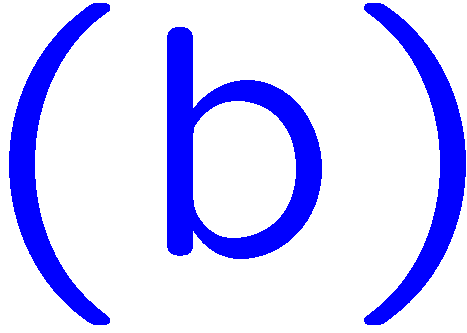 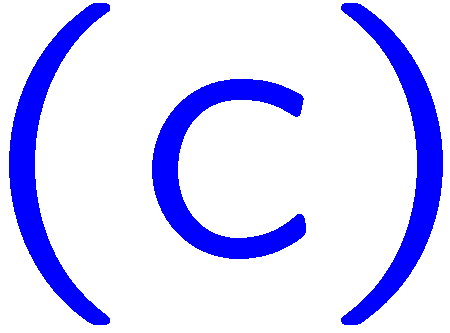 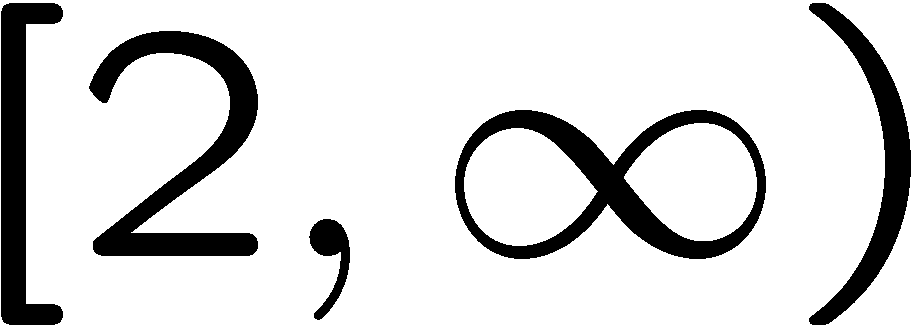 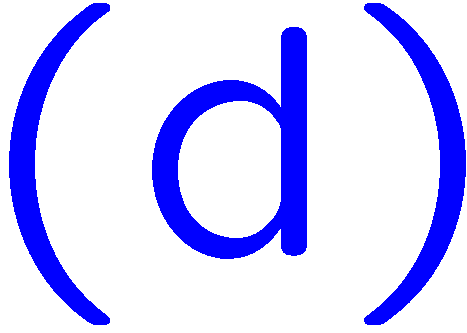 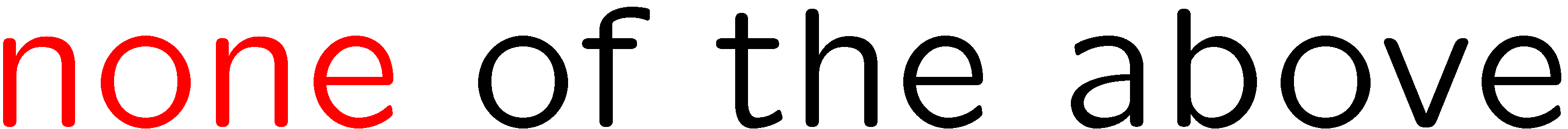 36
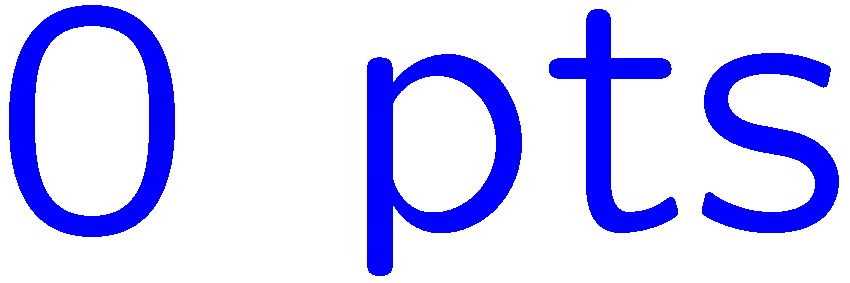 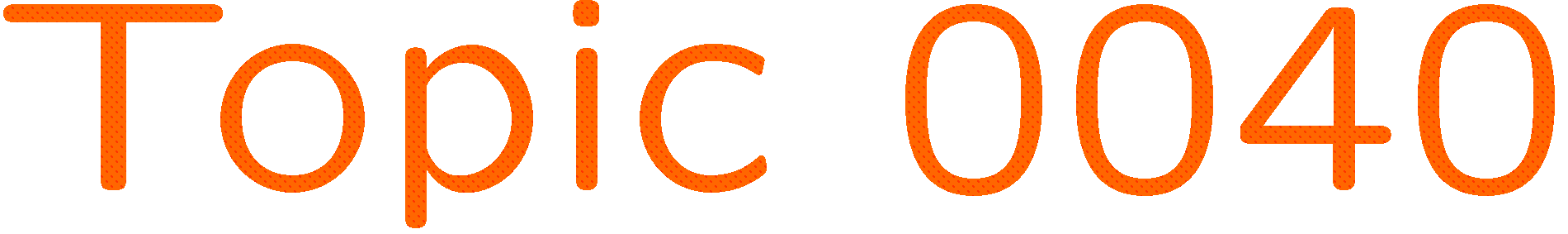 0 of 5
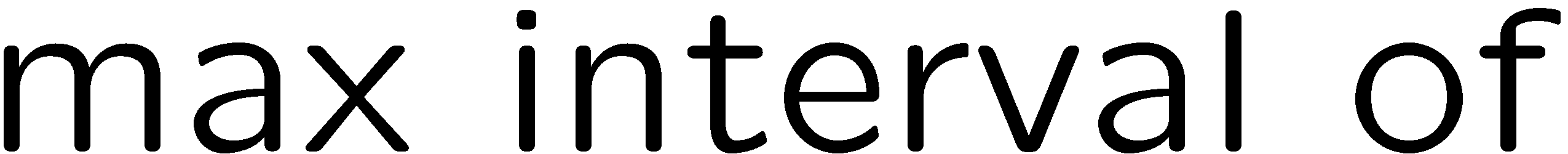 1+1=
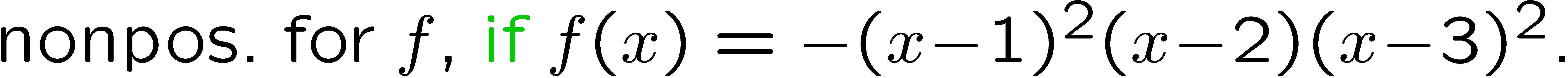 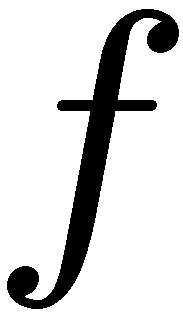 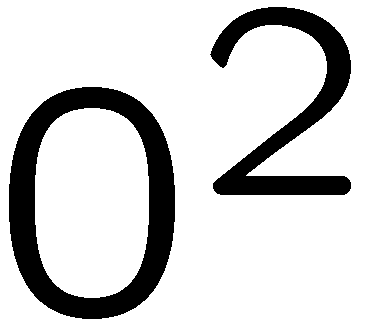 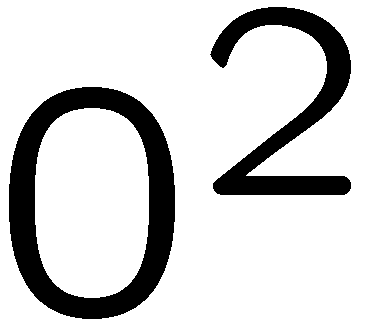 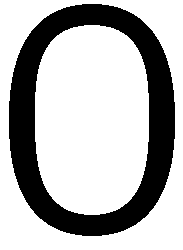 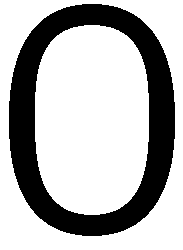 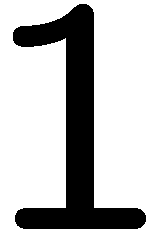 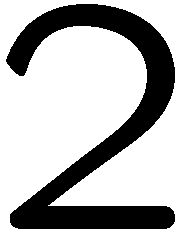 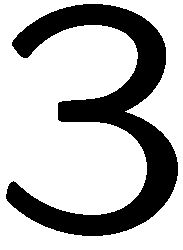 1
2
3
4
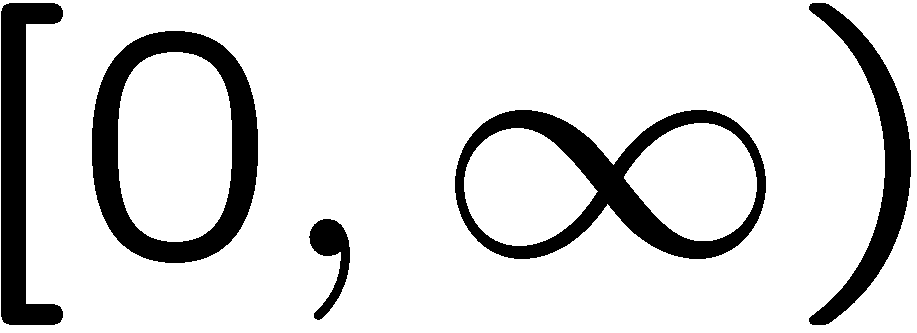 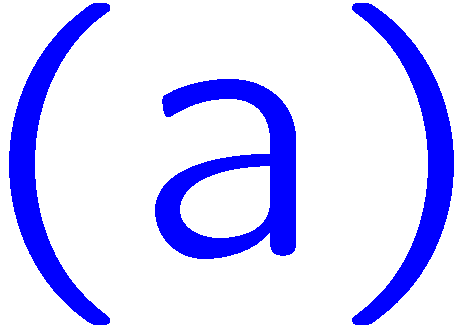 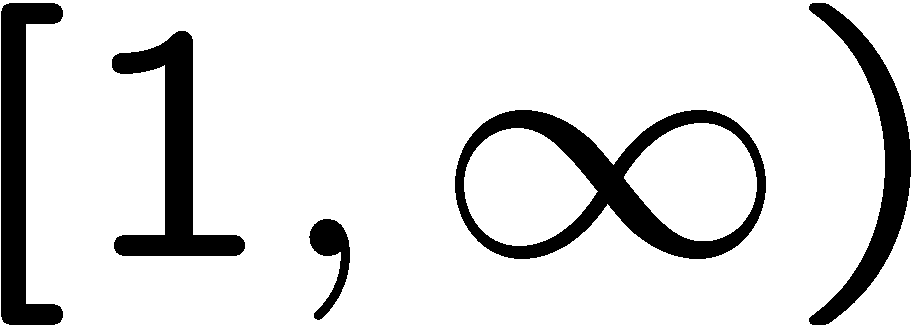 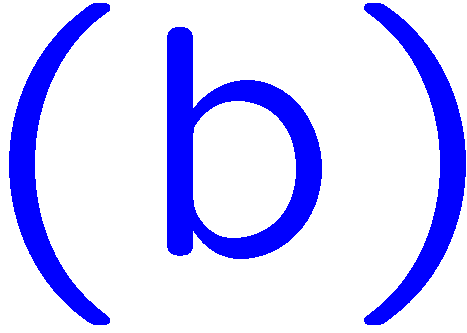 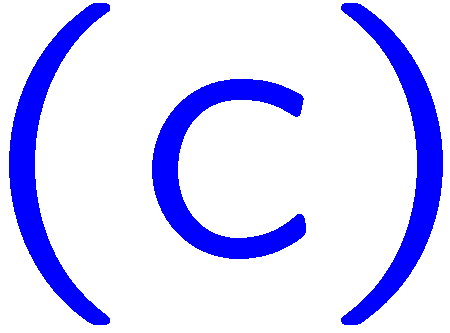 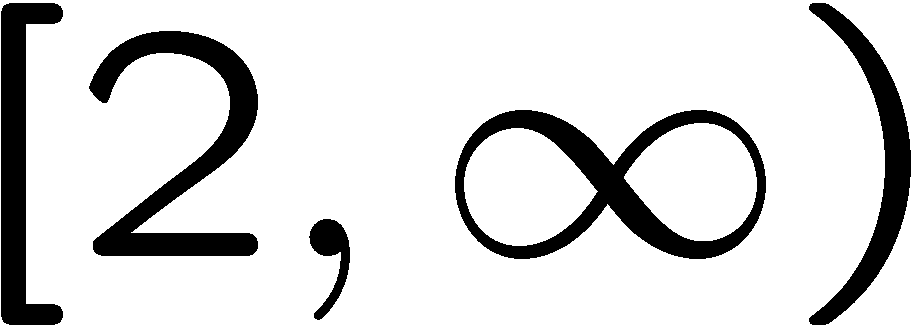 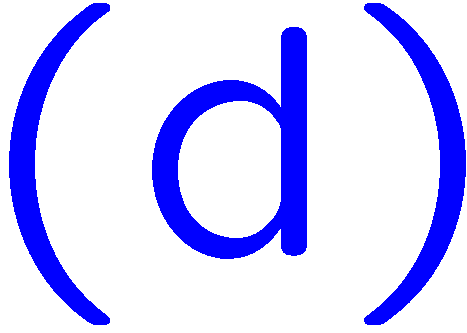 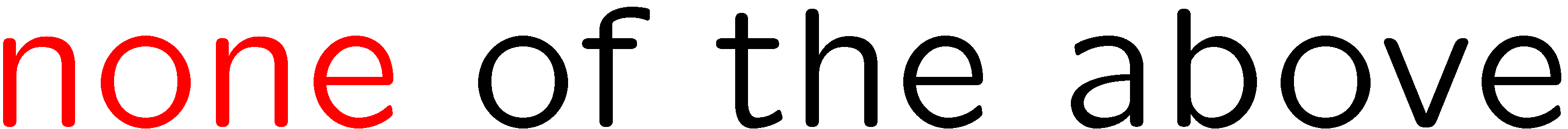 37
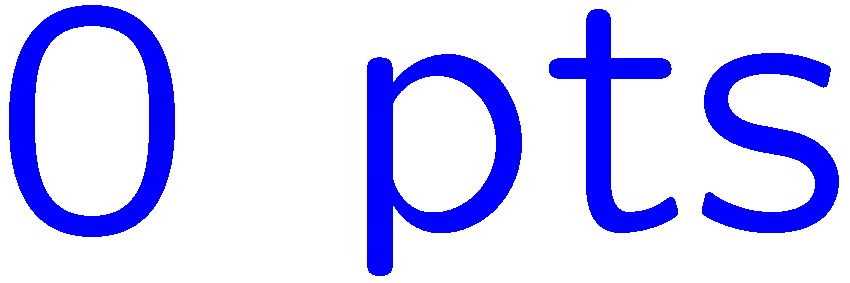 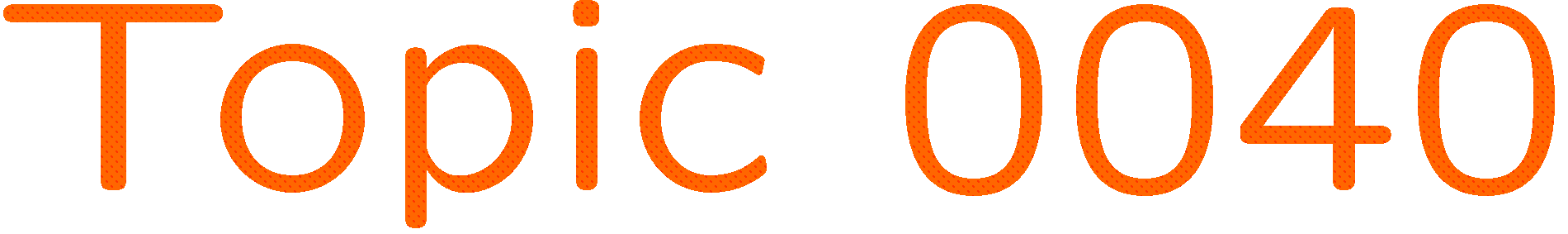 0 of 5
1+1=
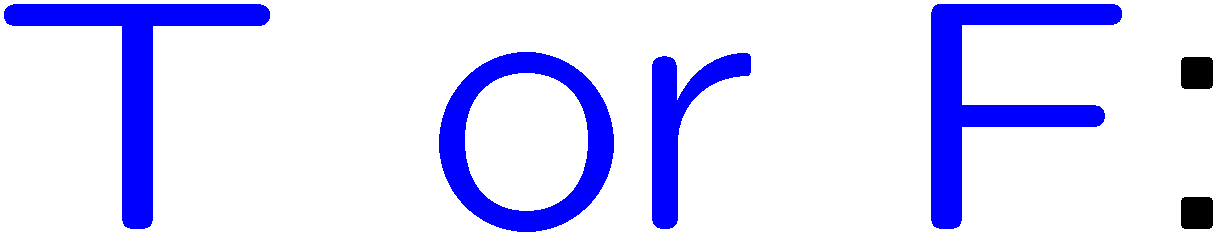 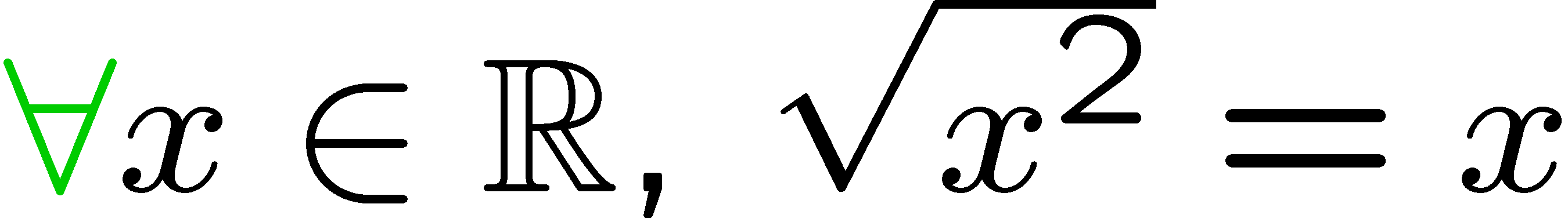 1
2
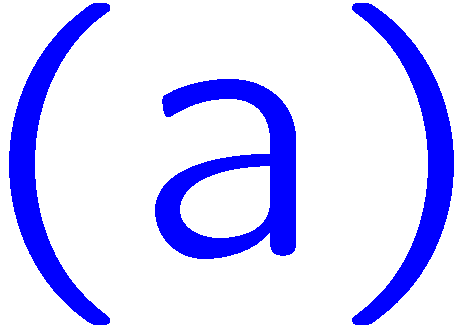 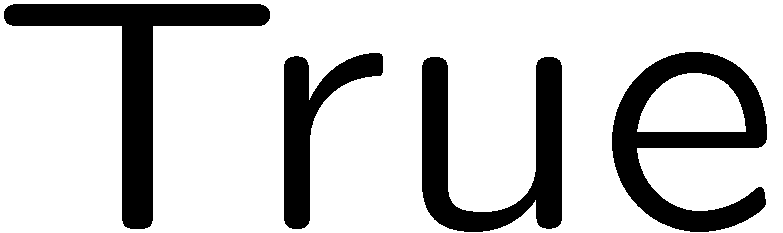 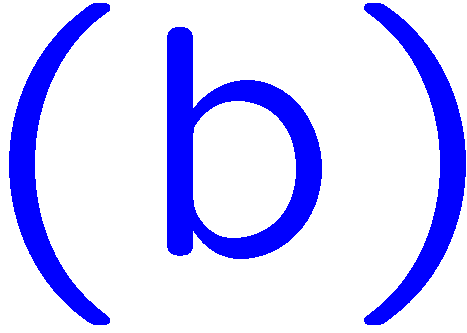 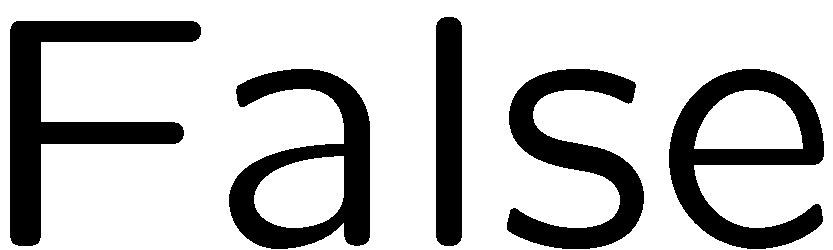 38
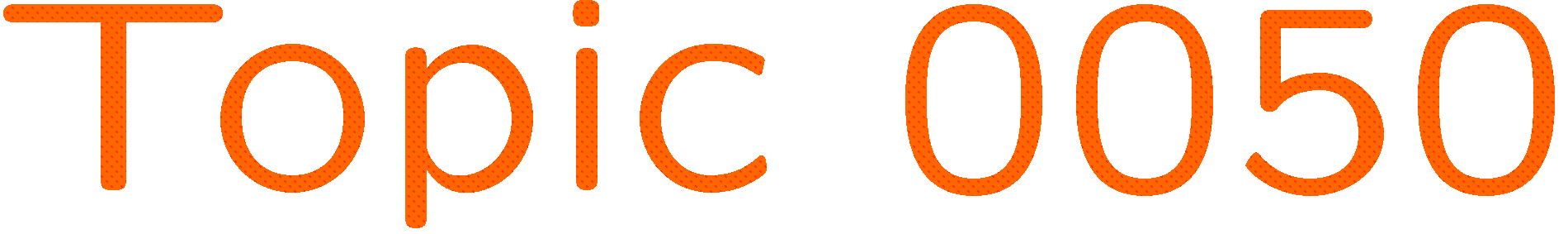 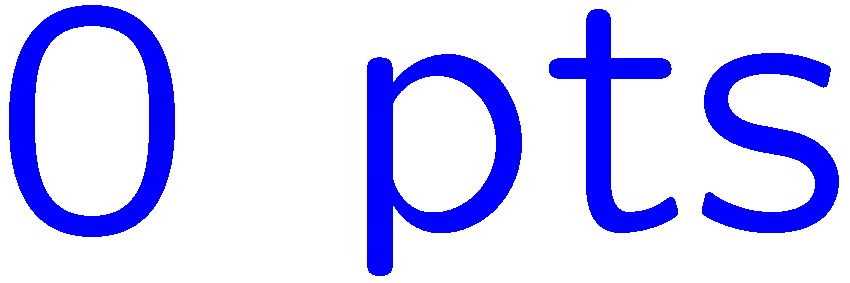 0 of 5
1+1=
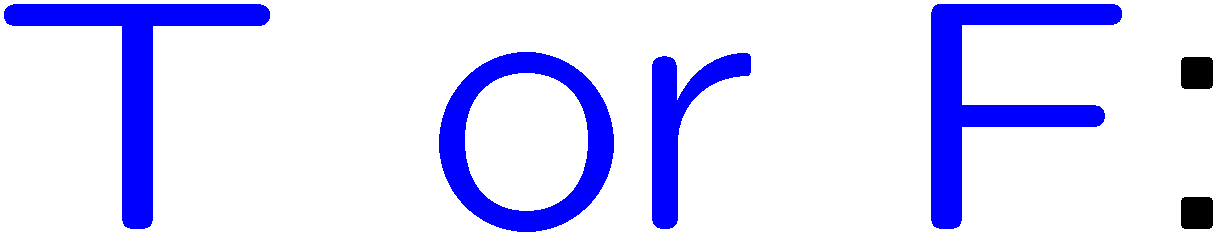 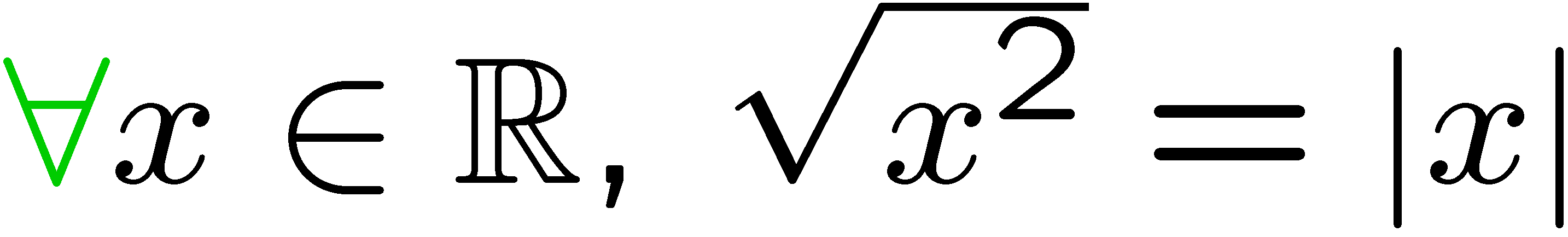 1
2
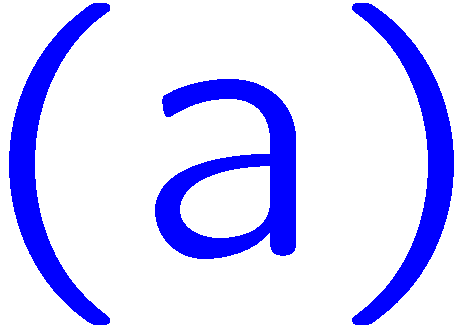 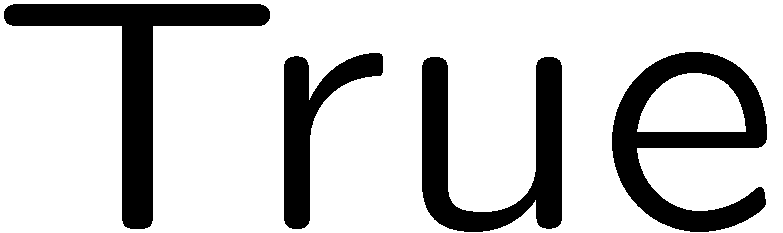 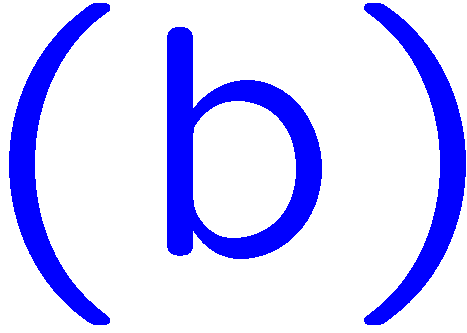 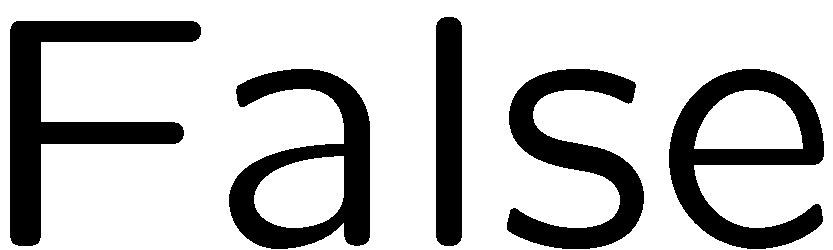 39
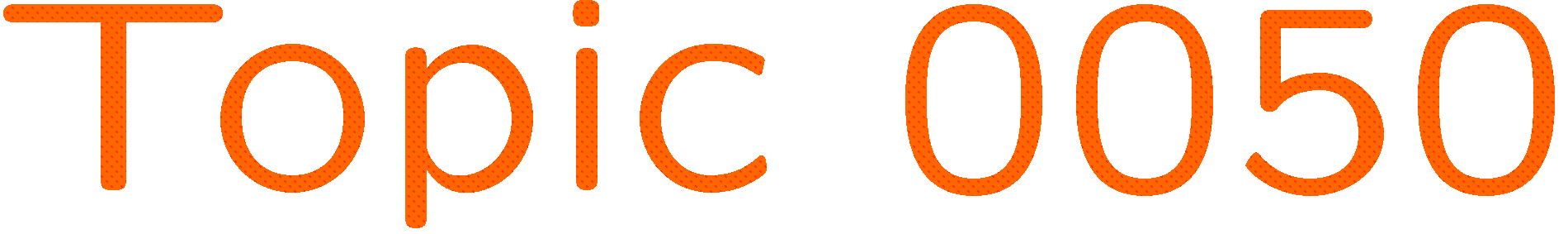 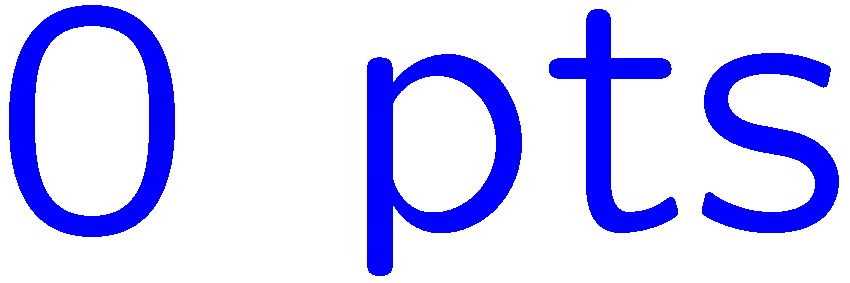 0 of 5
1+1=
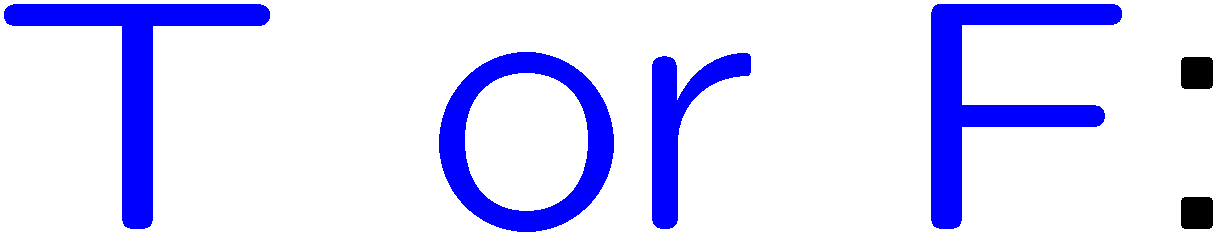 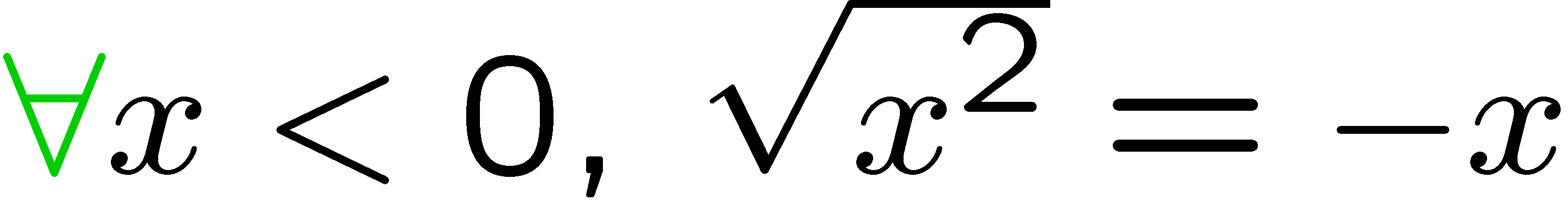 1
2
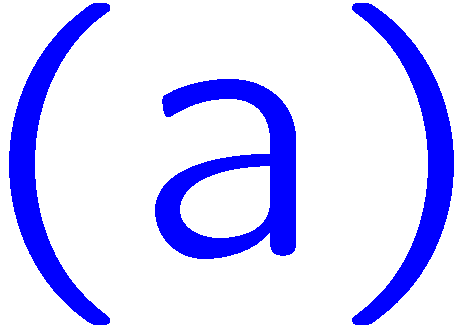 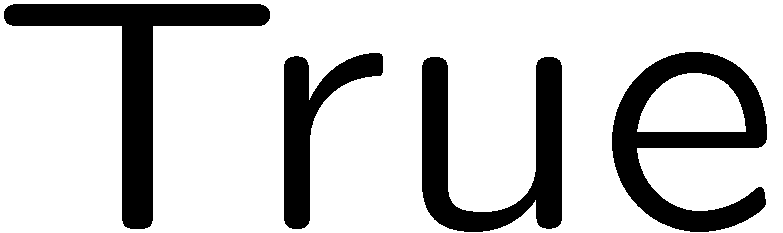 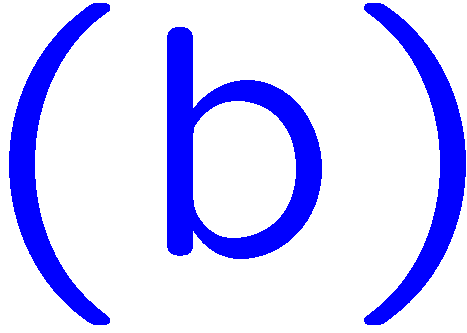 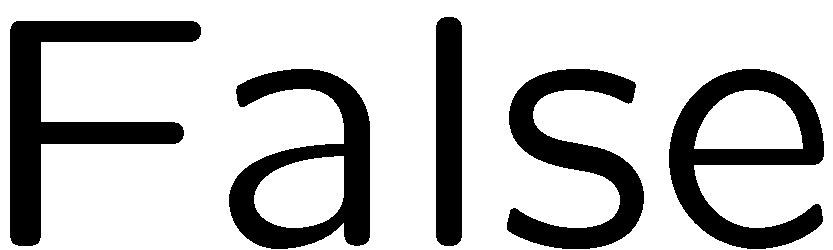 40
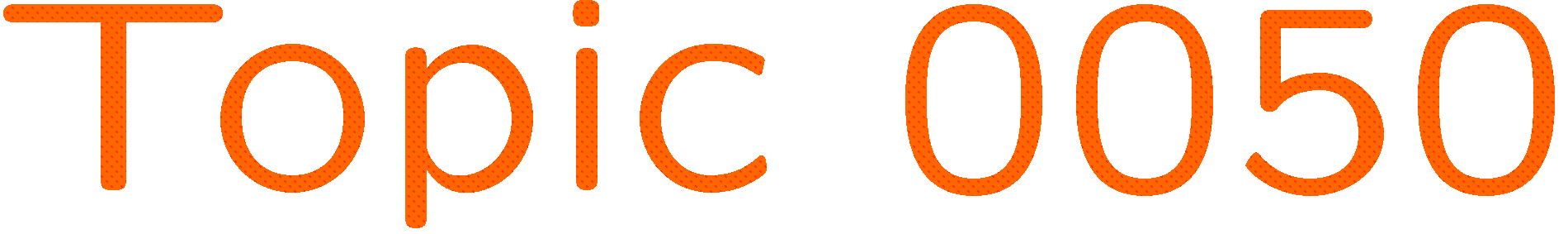 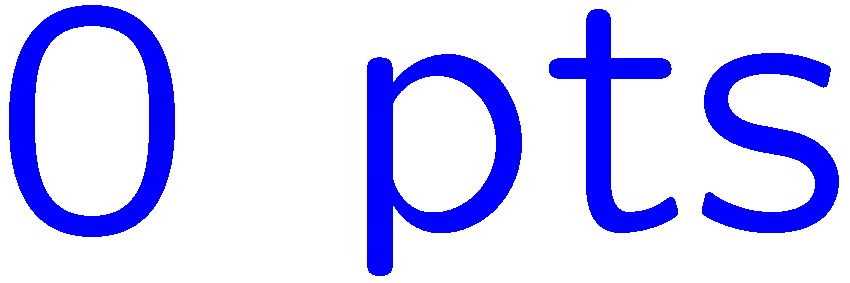 0 of 5
1+1=
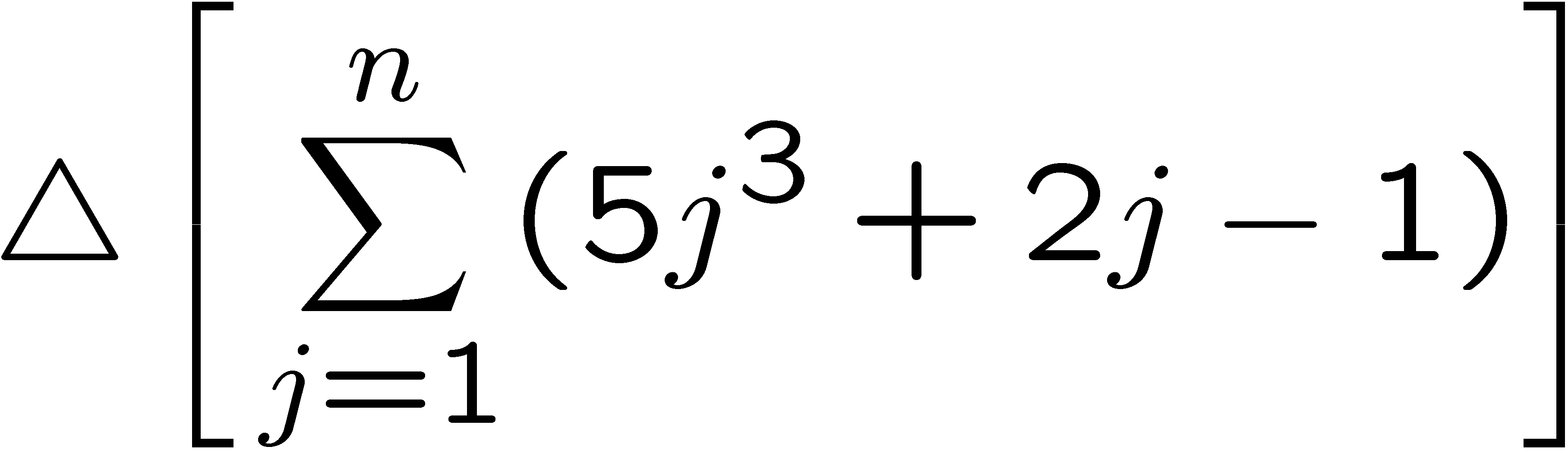 1
2
3
4
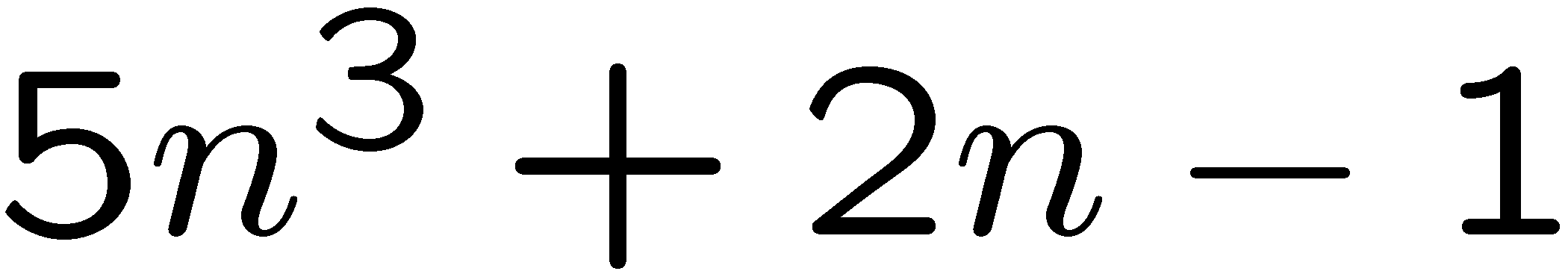 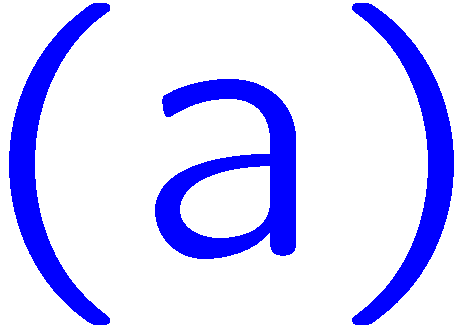 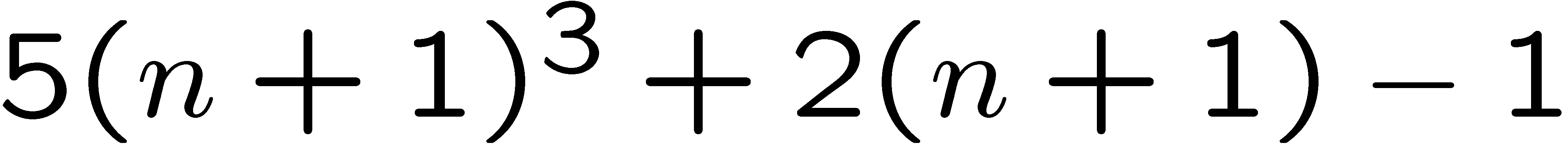 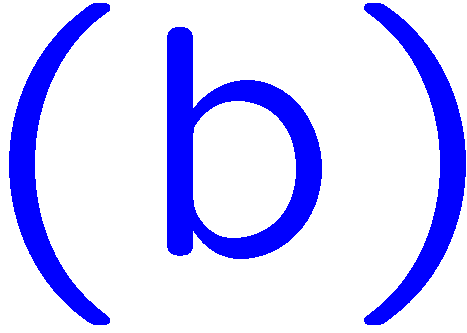 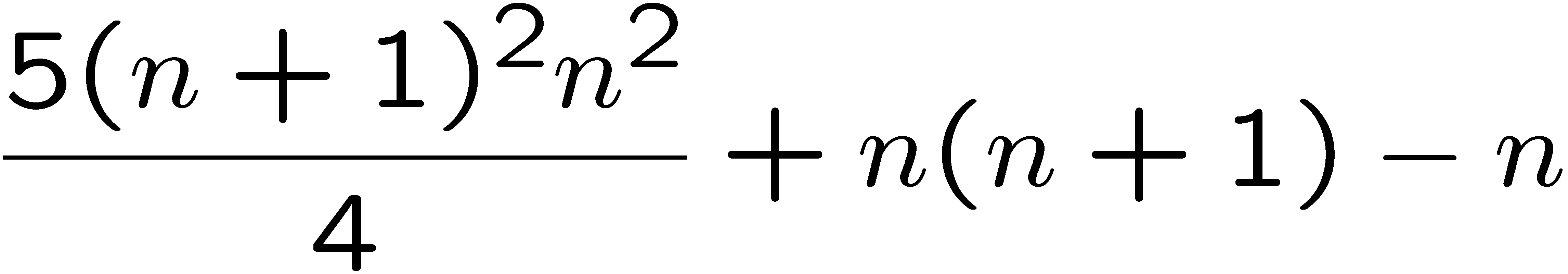 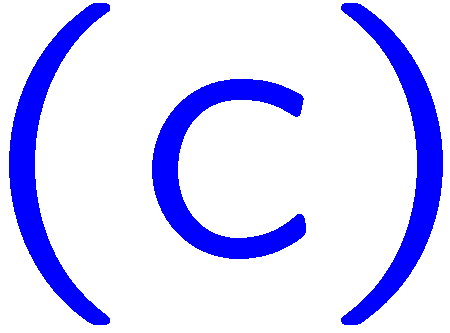 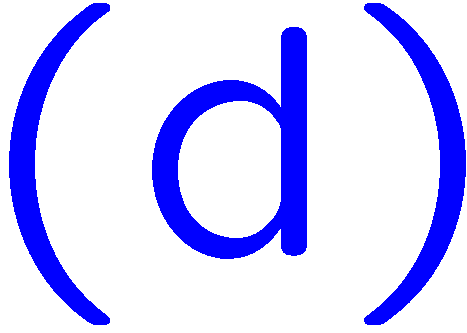 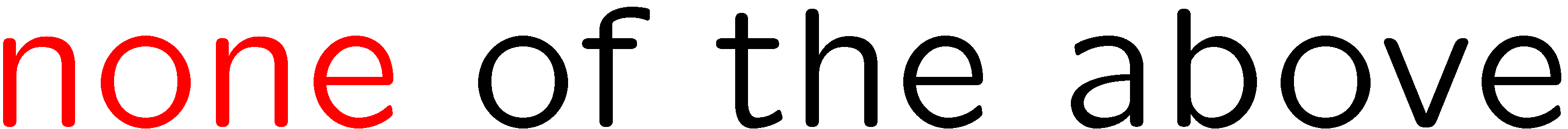 41
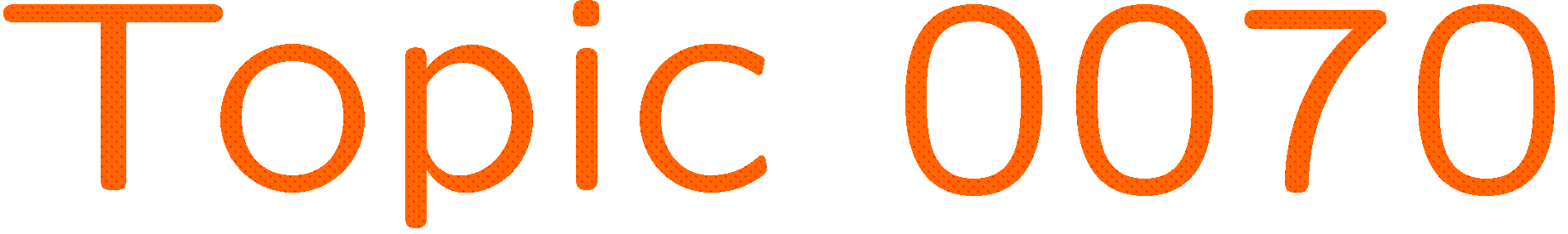 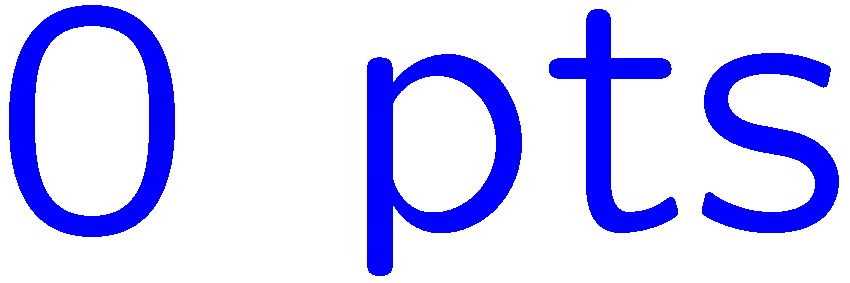 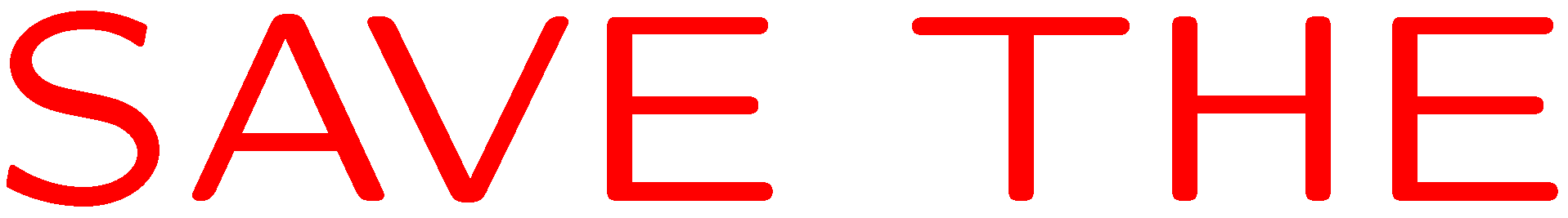 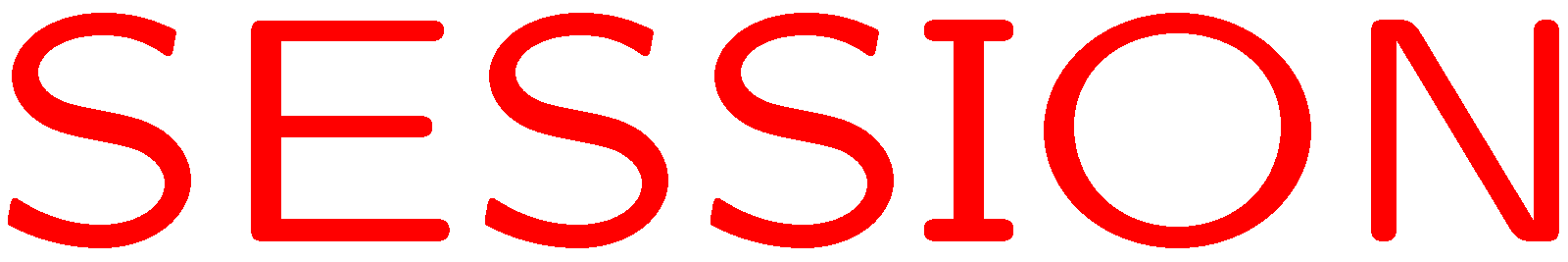 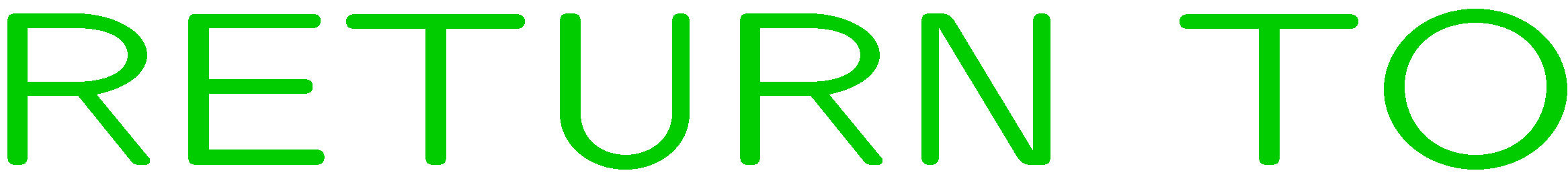 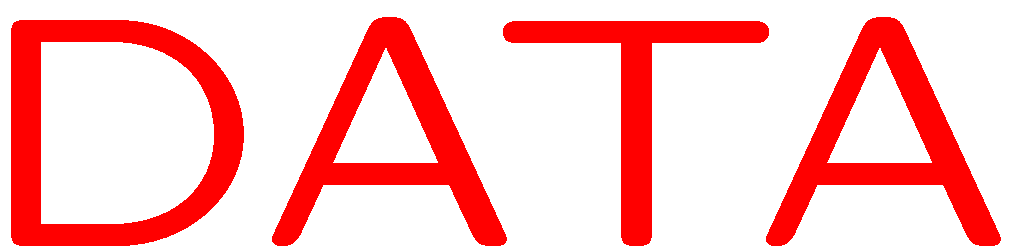 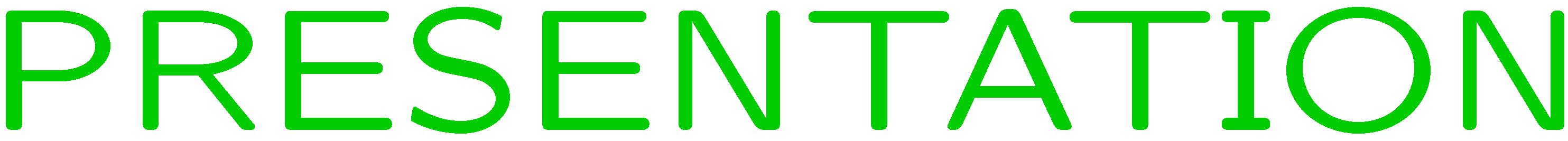